Итоговая выставка объединений художественно-эстетической направленности в МКУ ДТ 2021-2022 учебного года
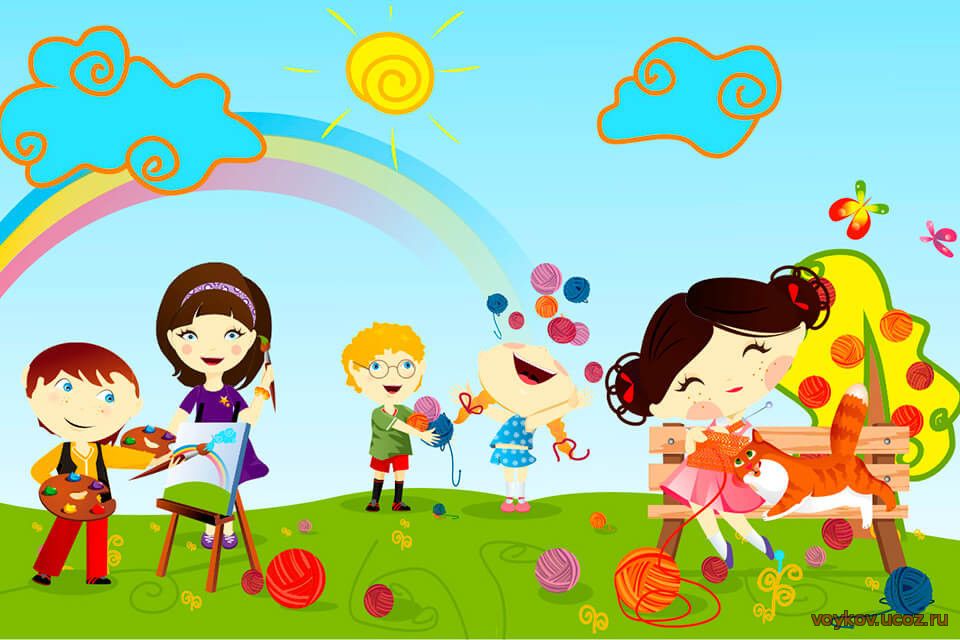 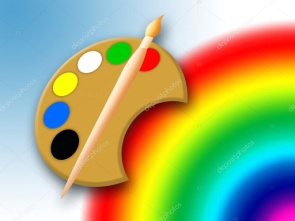 Кружок «Радуга»
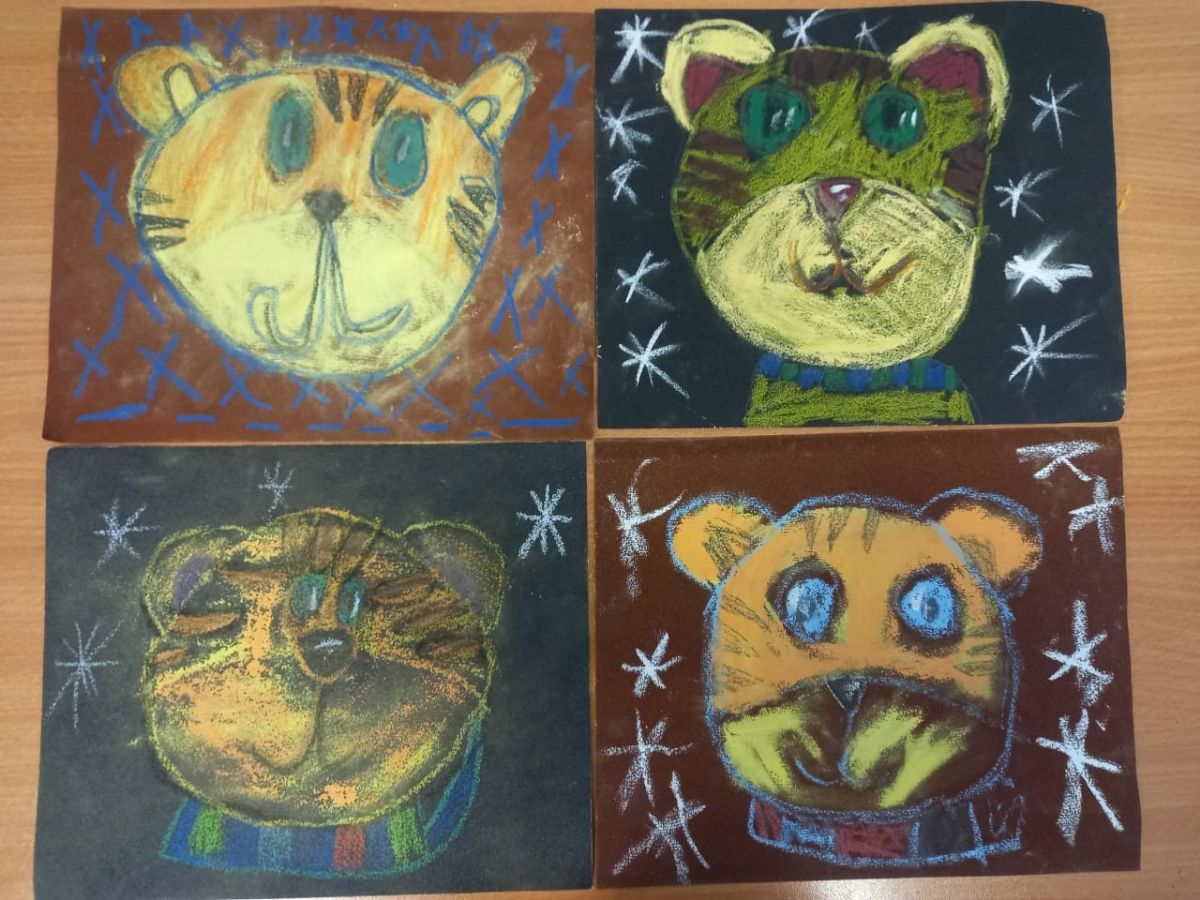 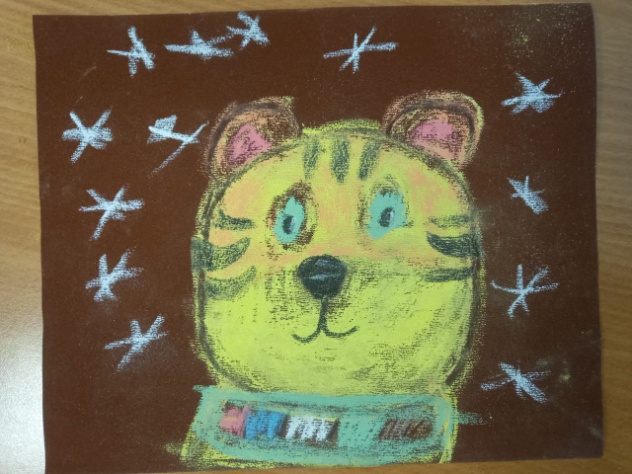 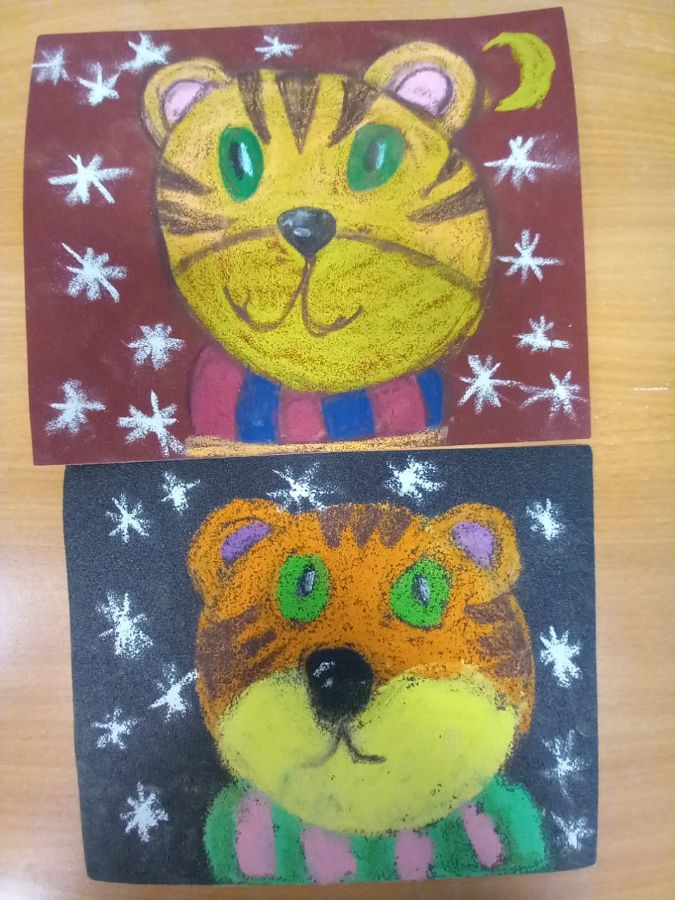 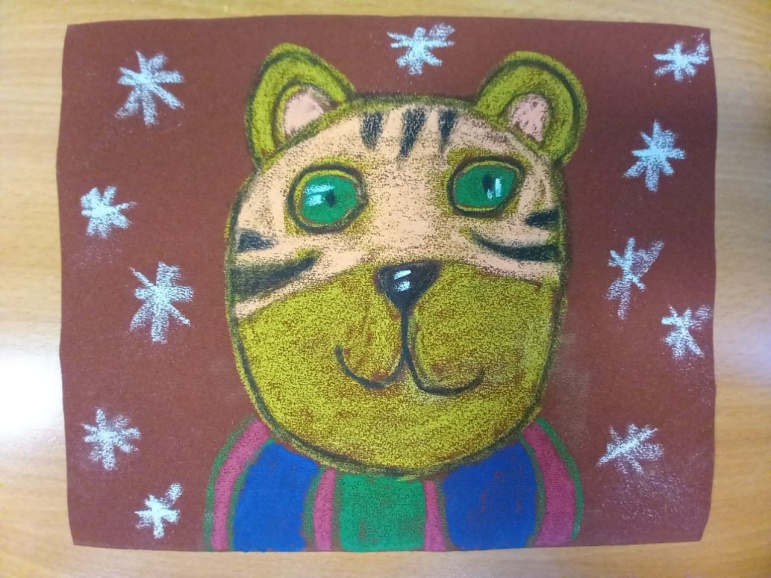 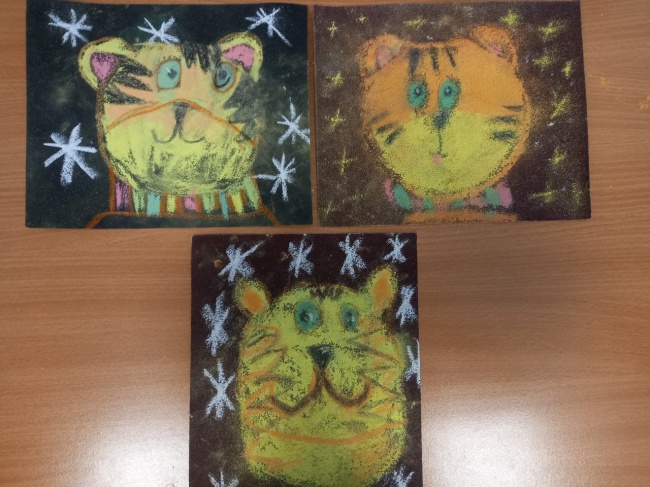 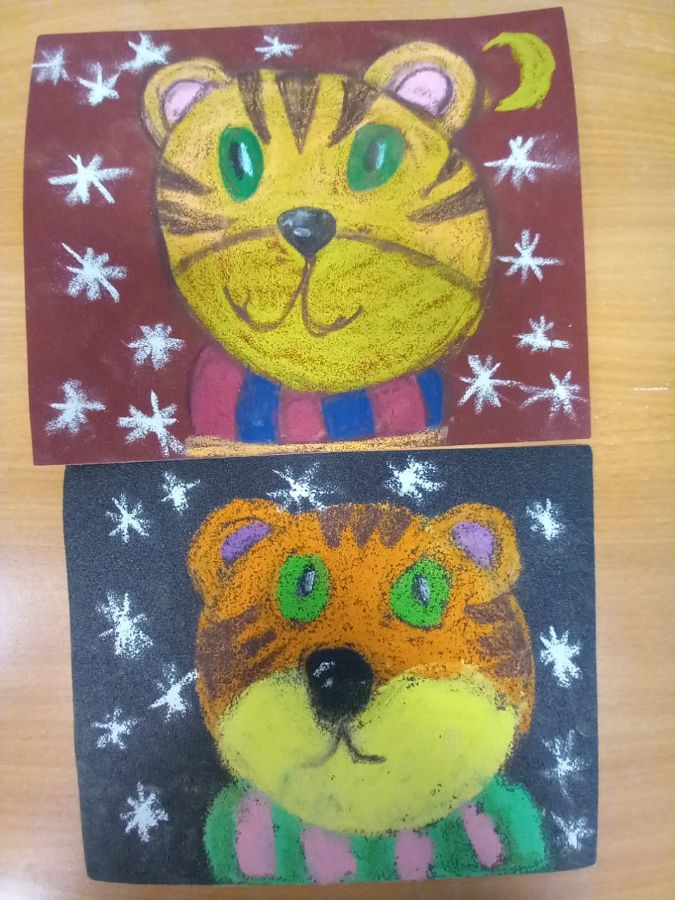 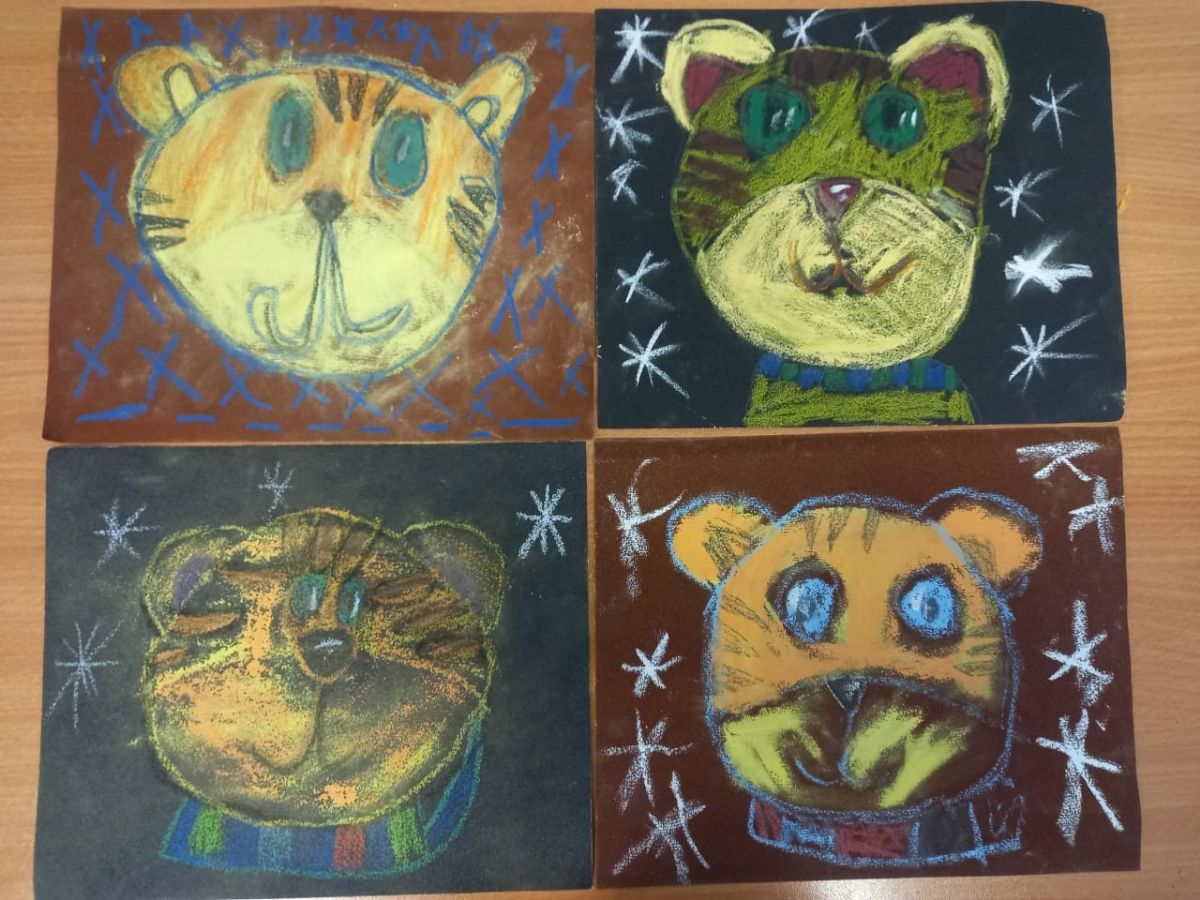 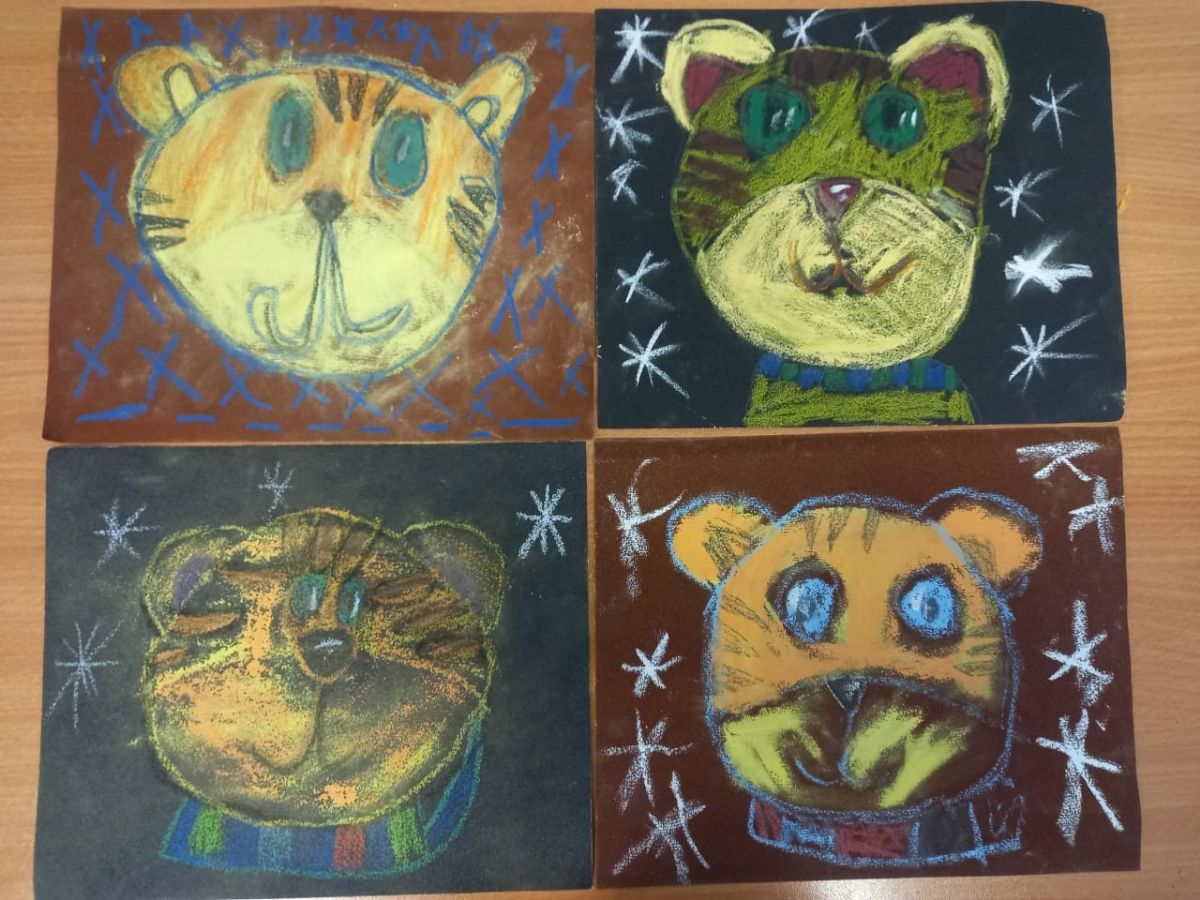 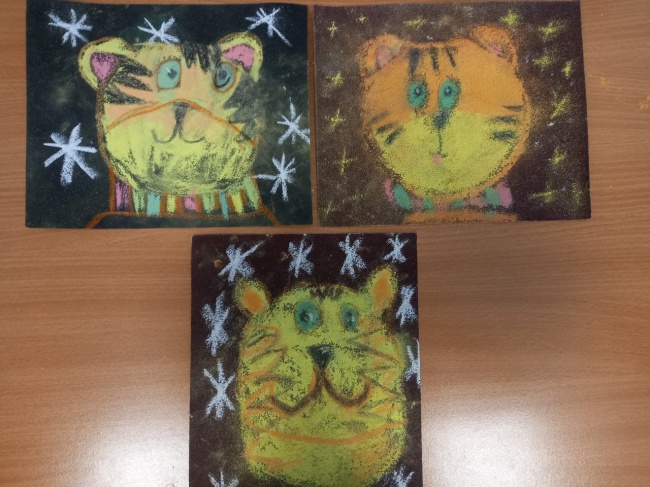 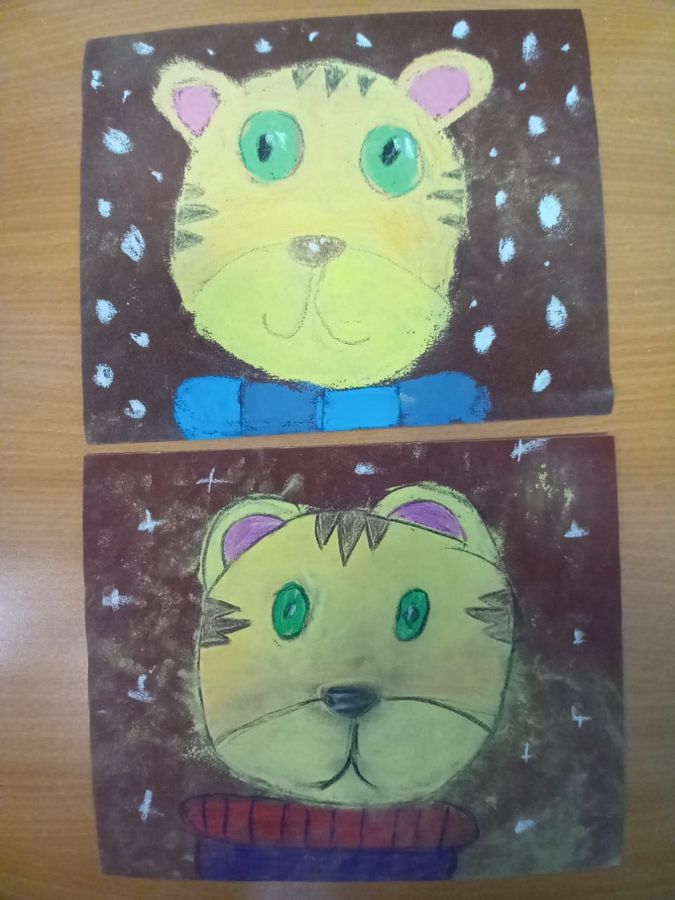 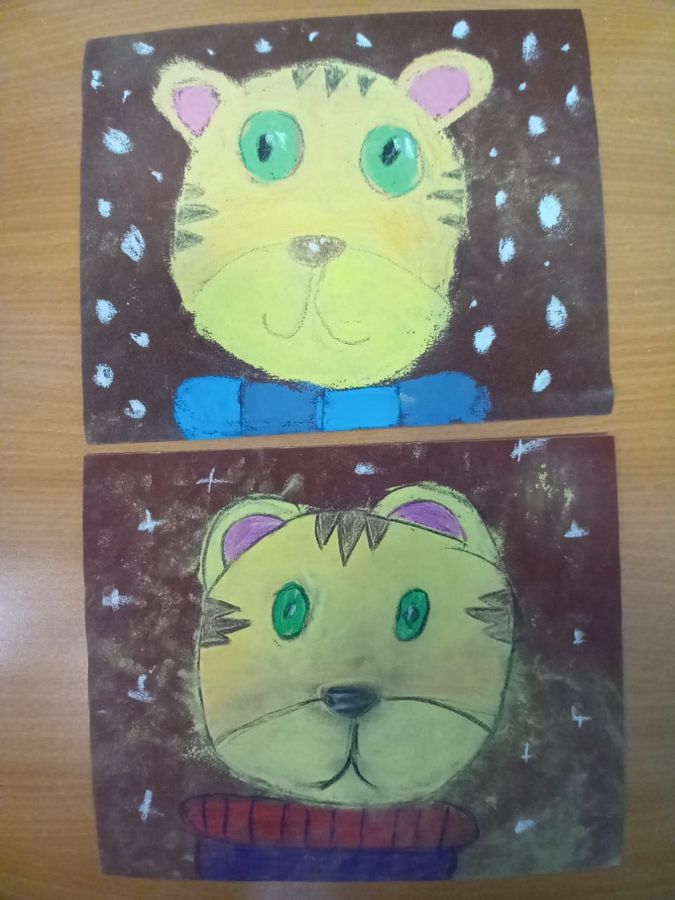 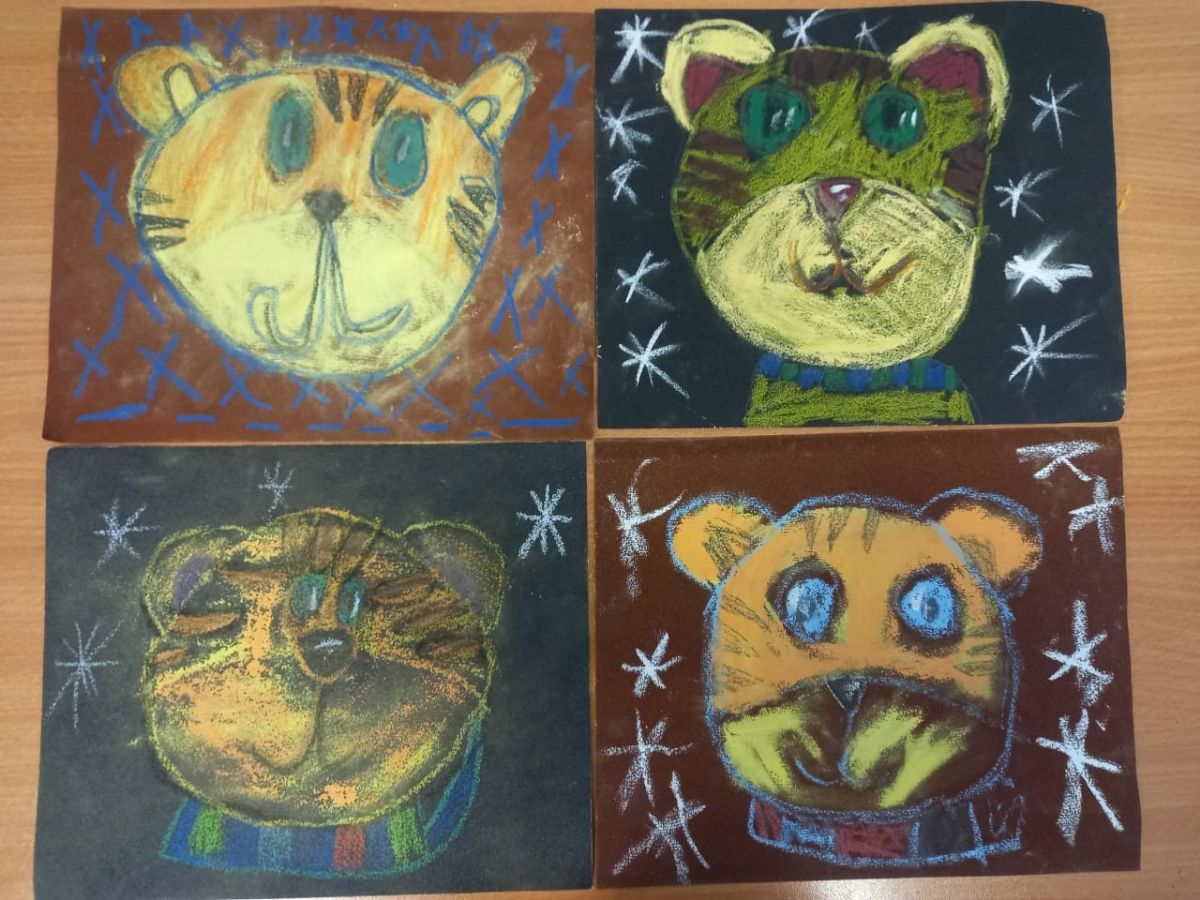 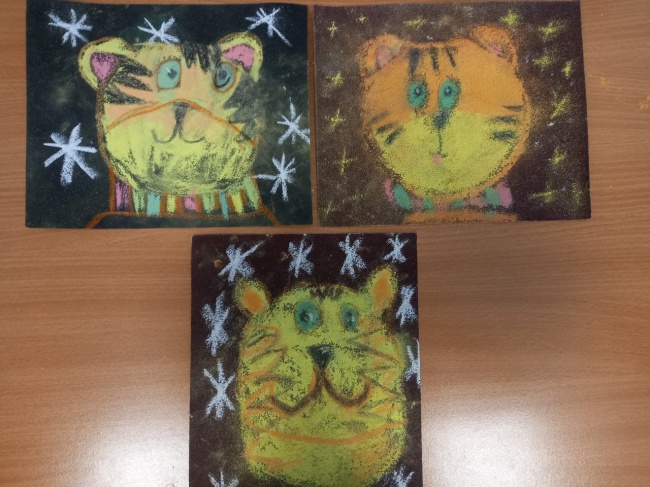 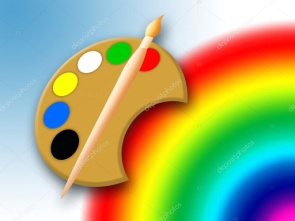 Кружок «Радуга»
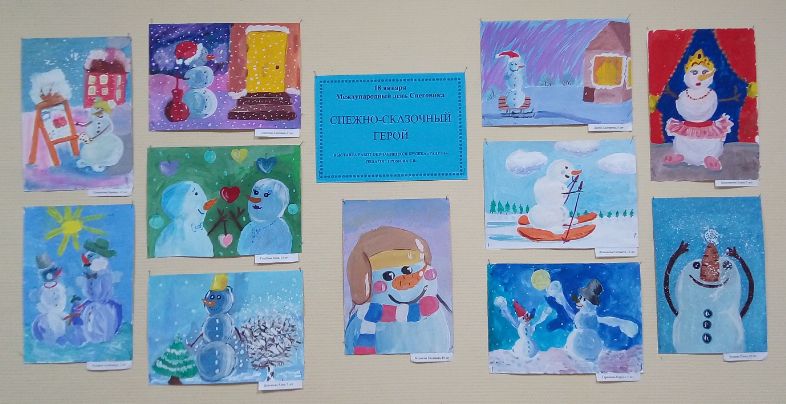 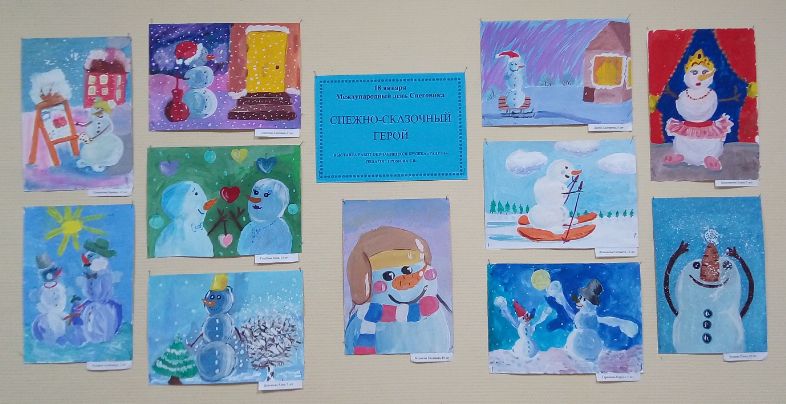 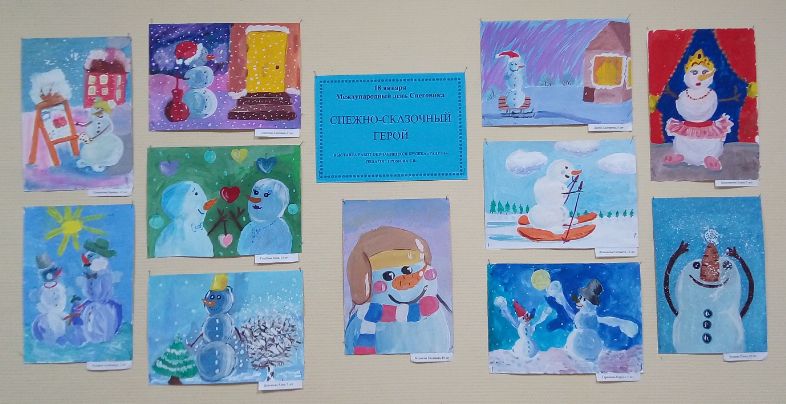 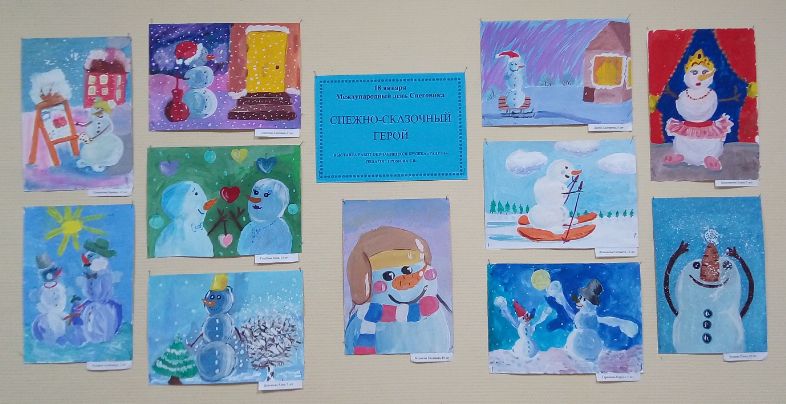 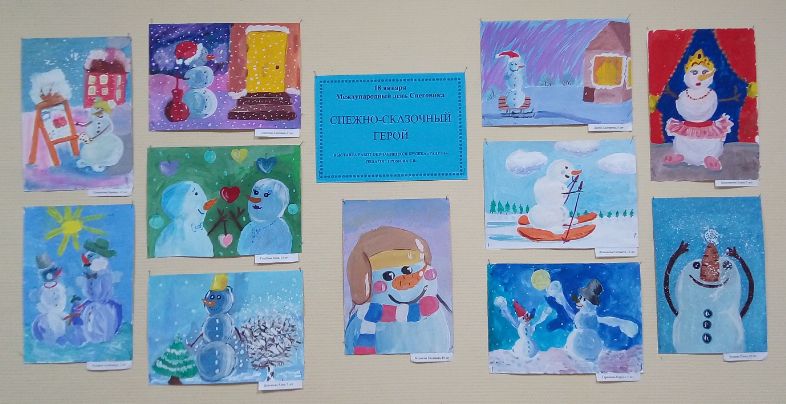 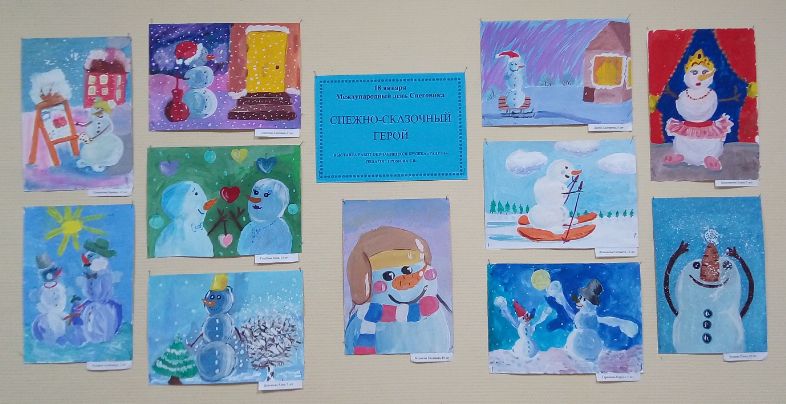 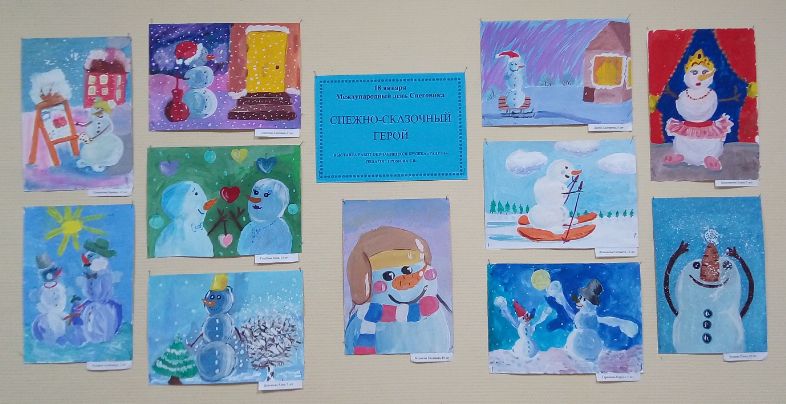 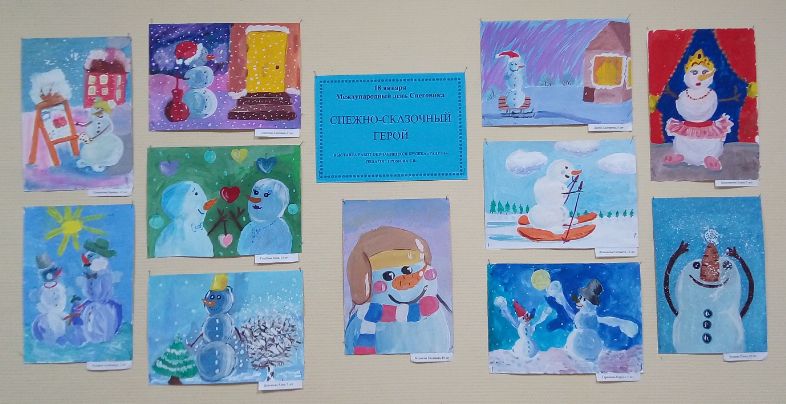 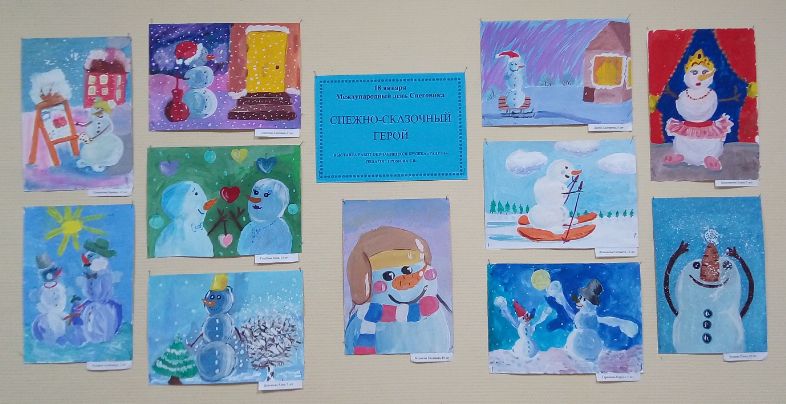 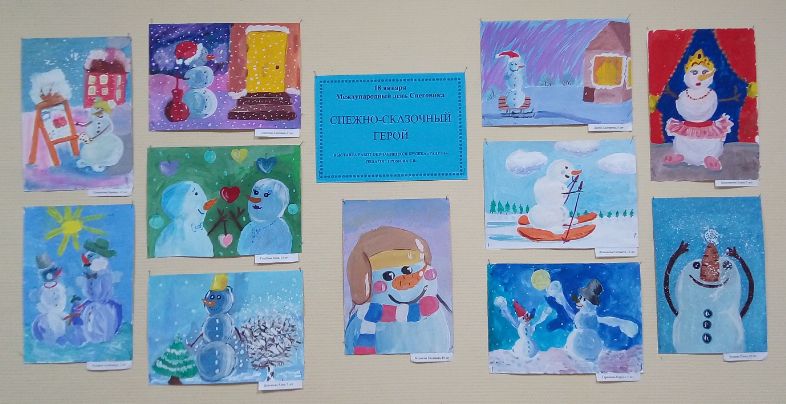 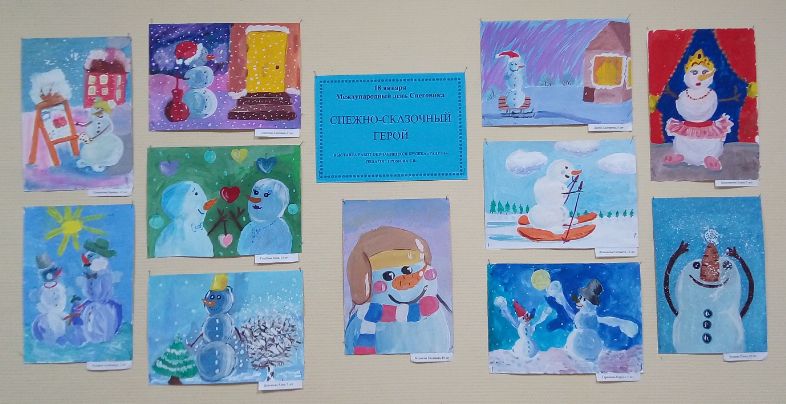 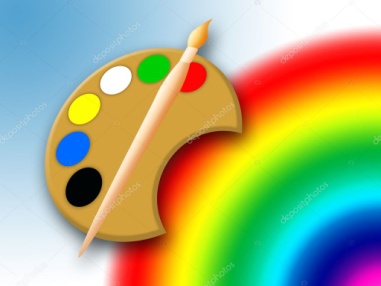 Кружок «Радуга»
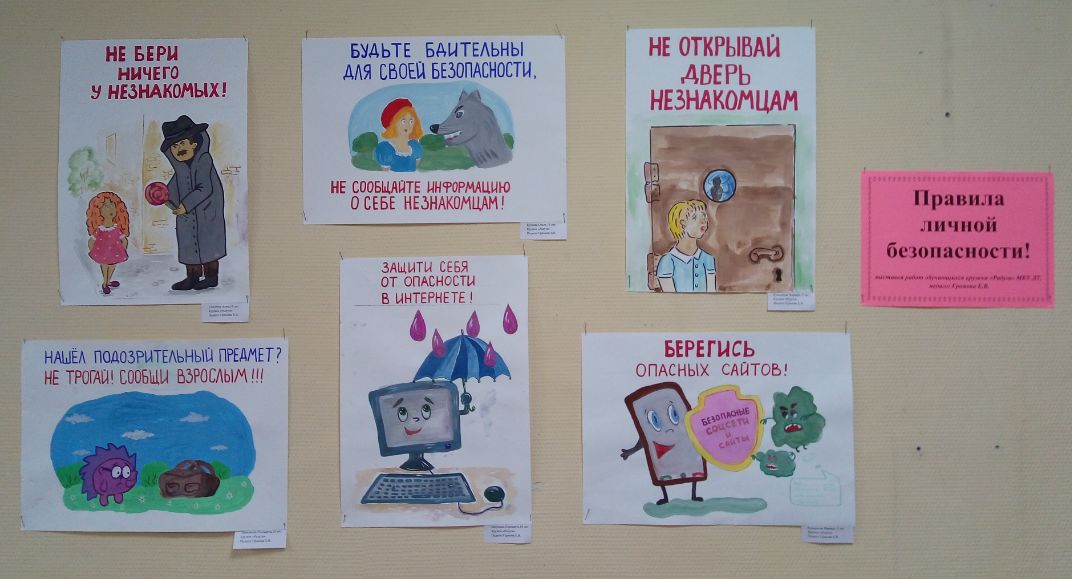 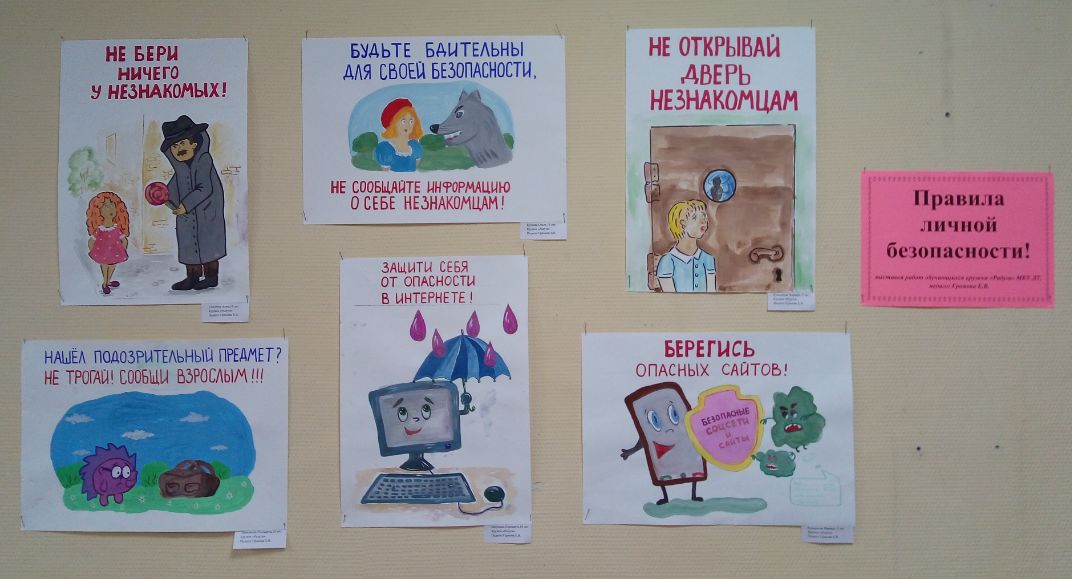 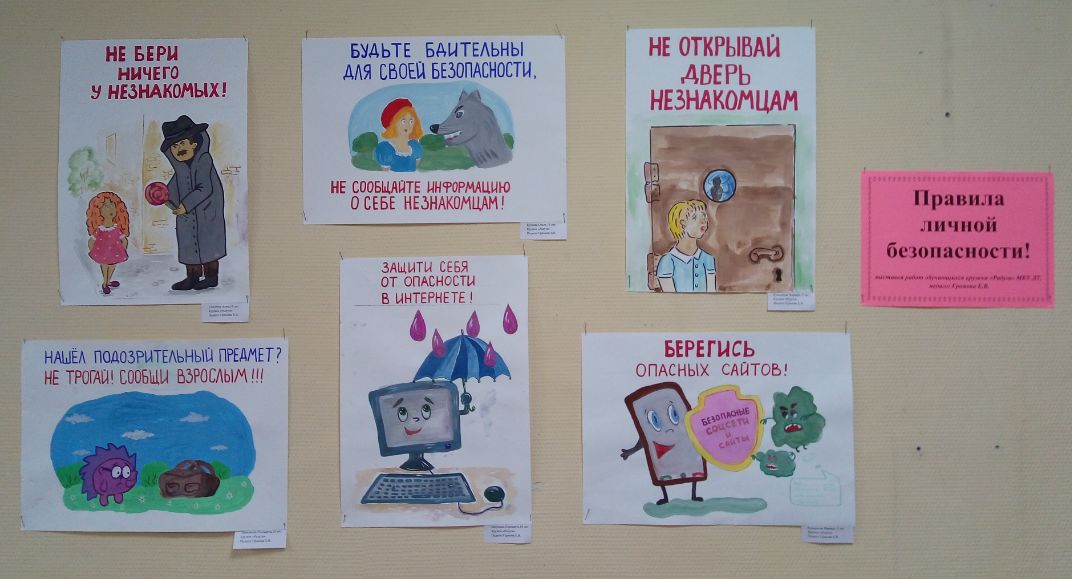 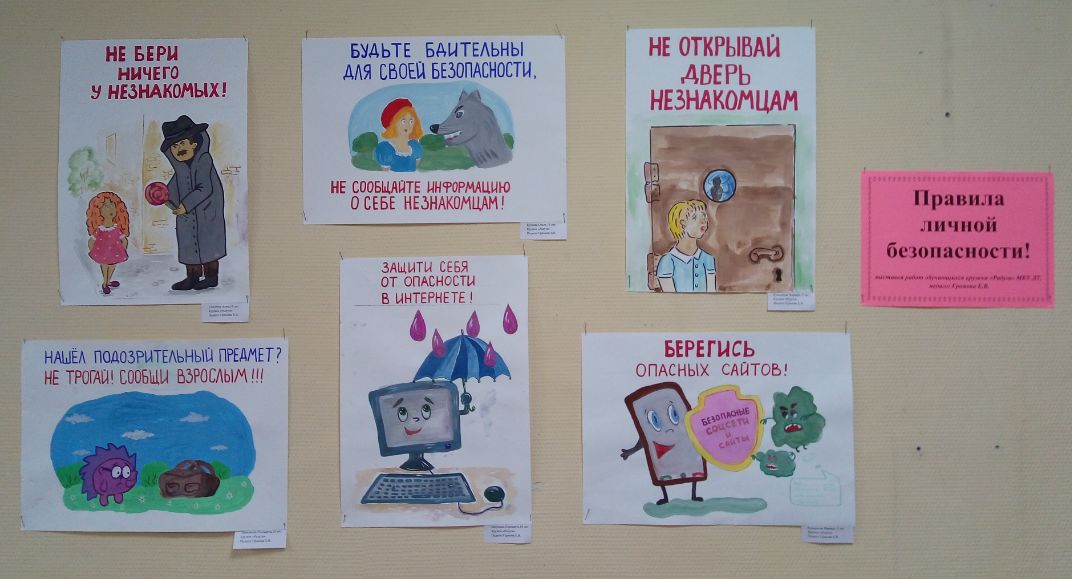 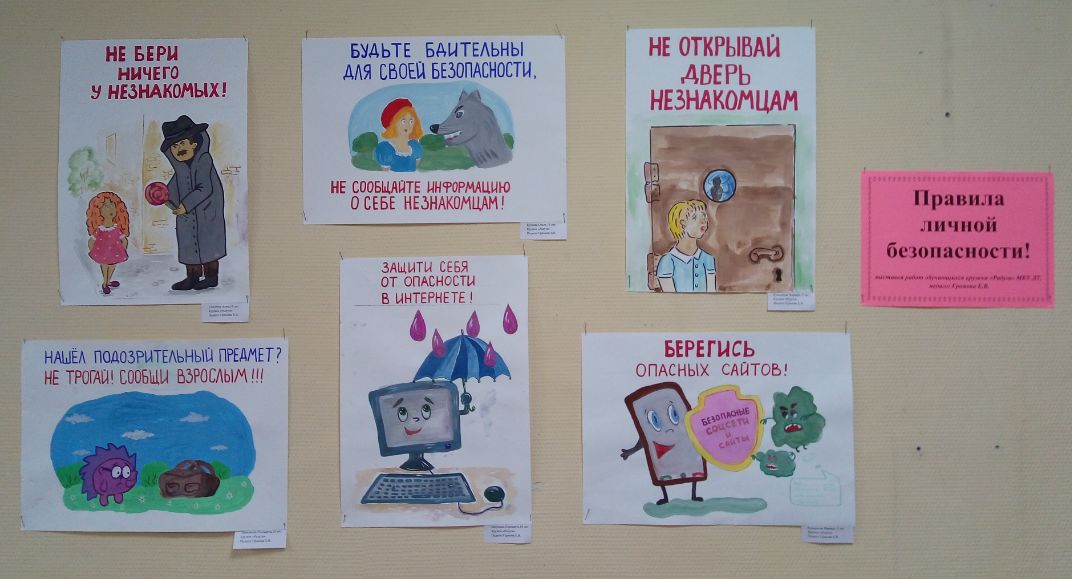 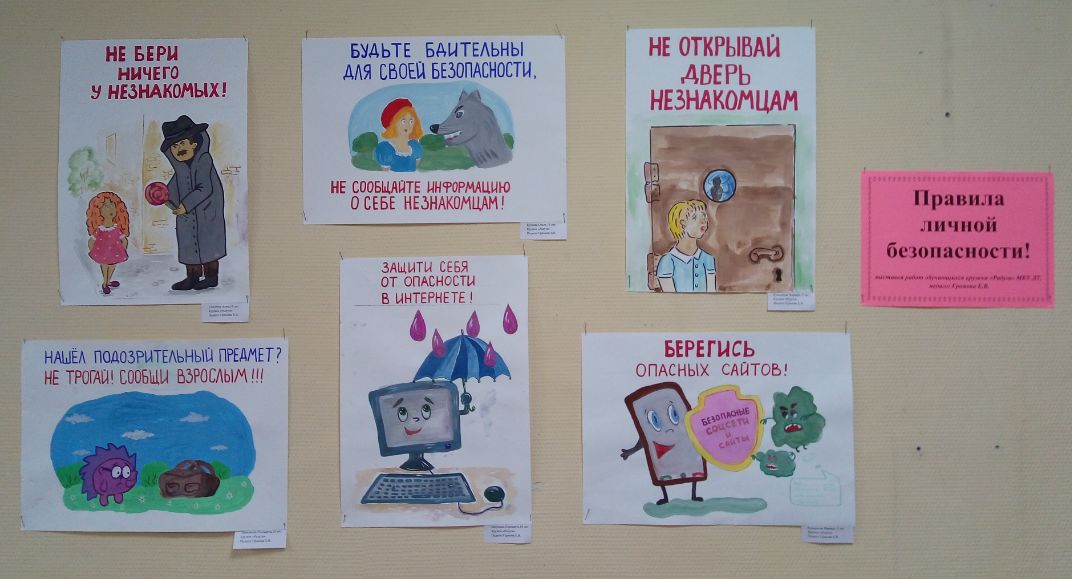 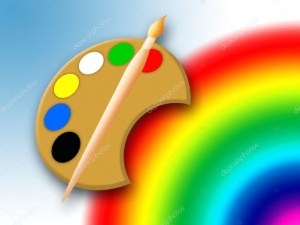 Кружок «Радуга»
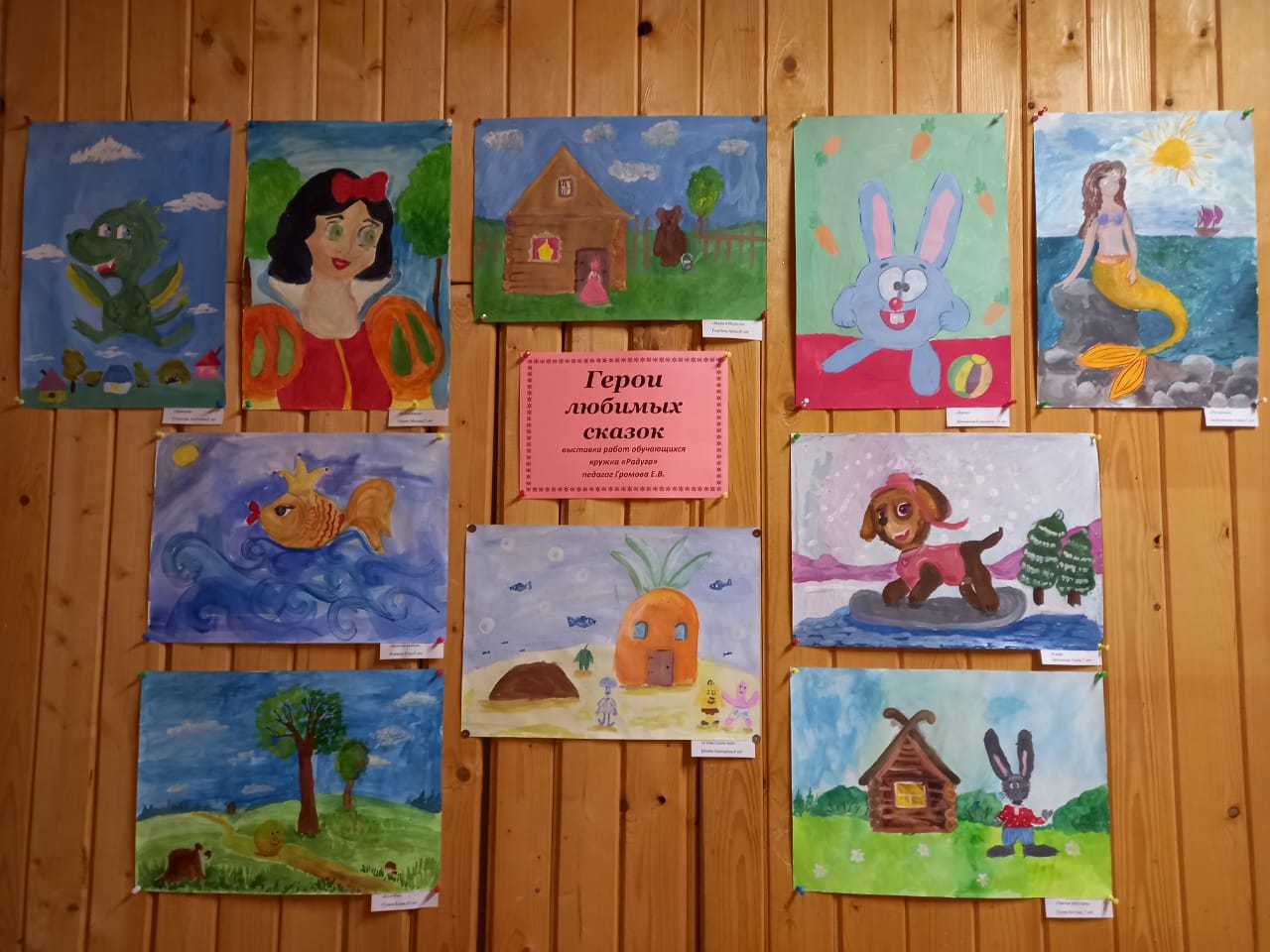 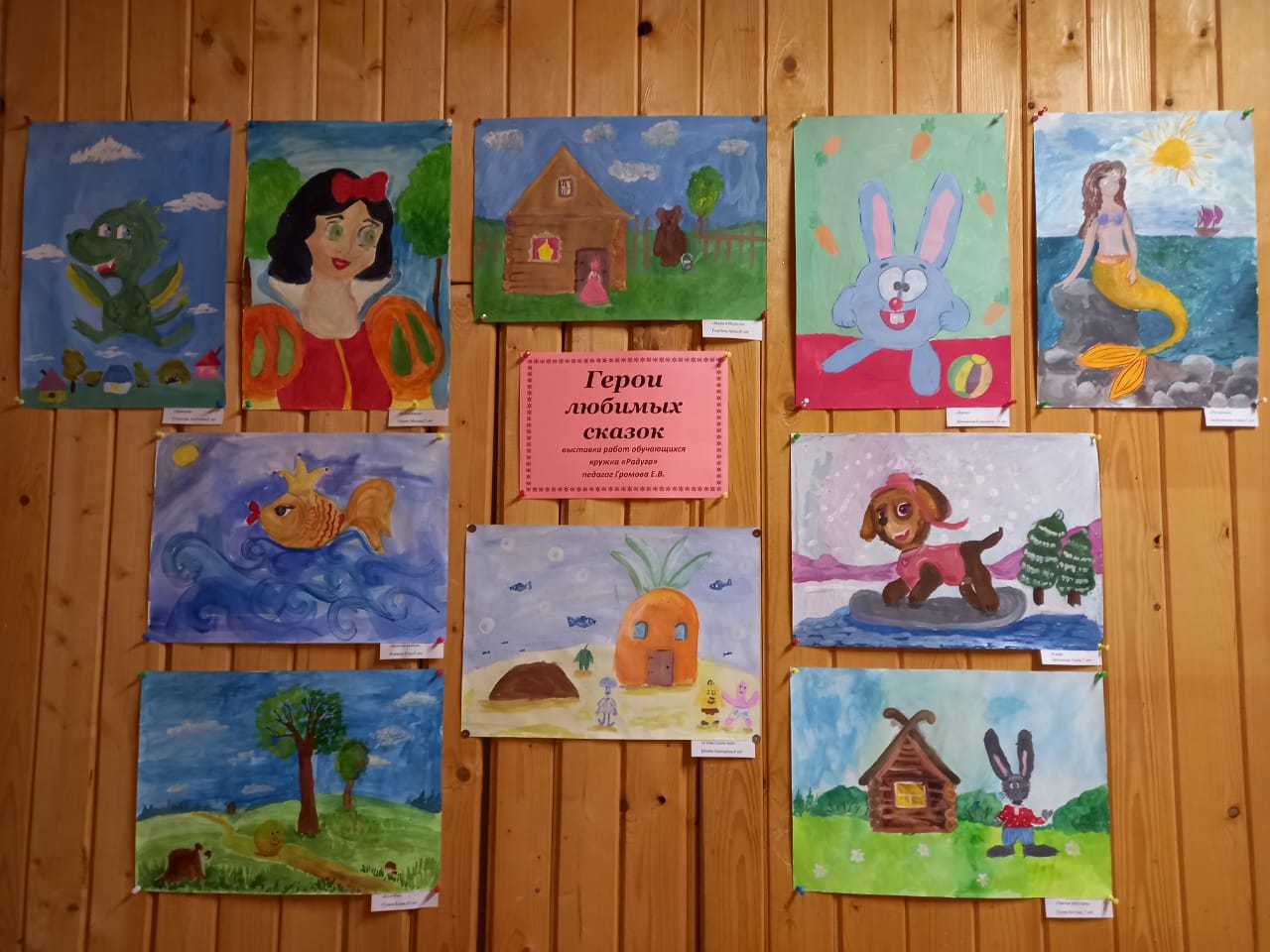 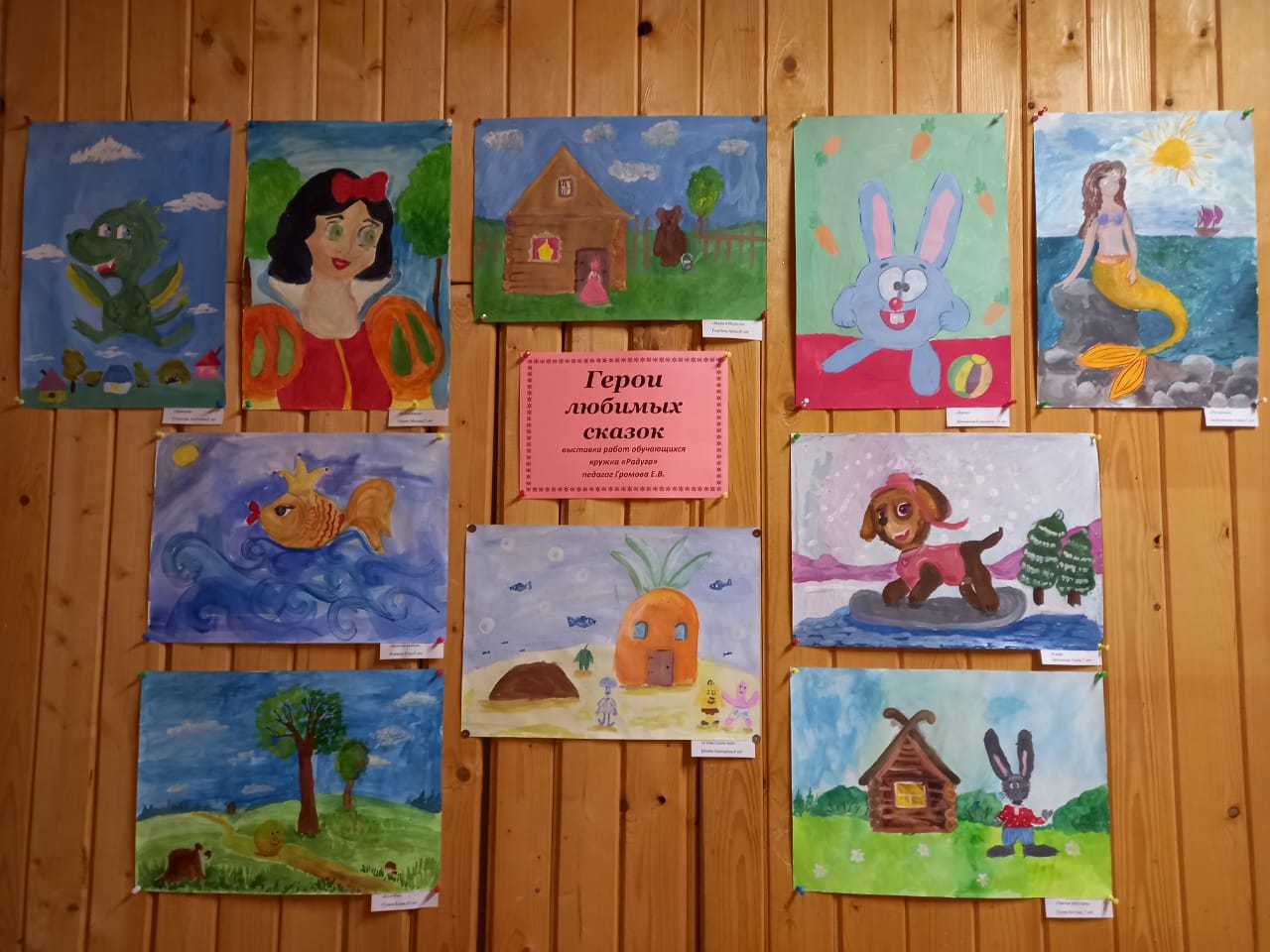 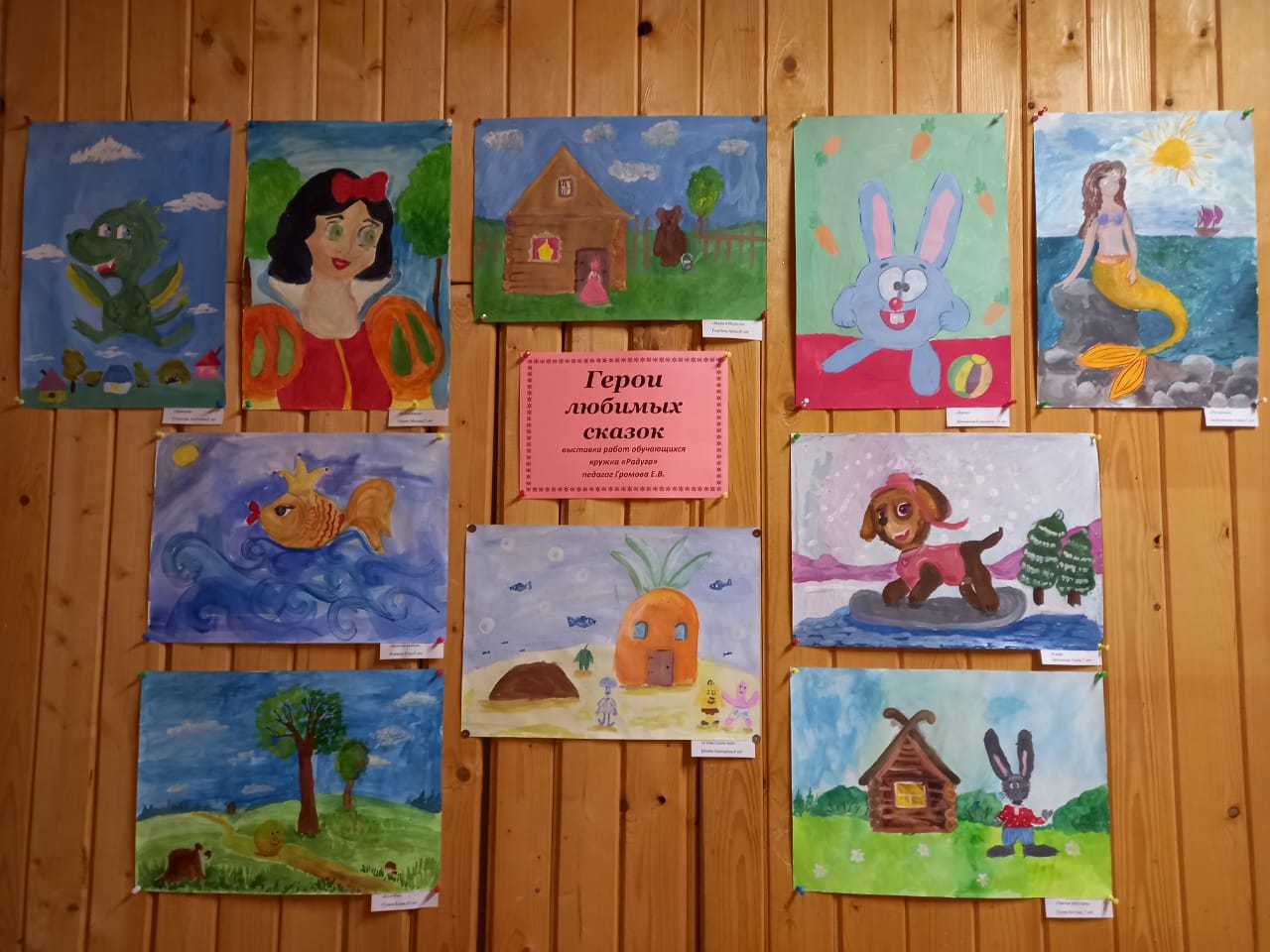 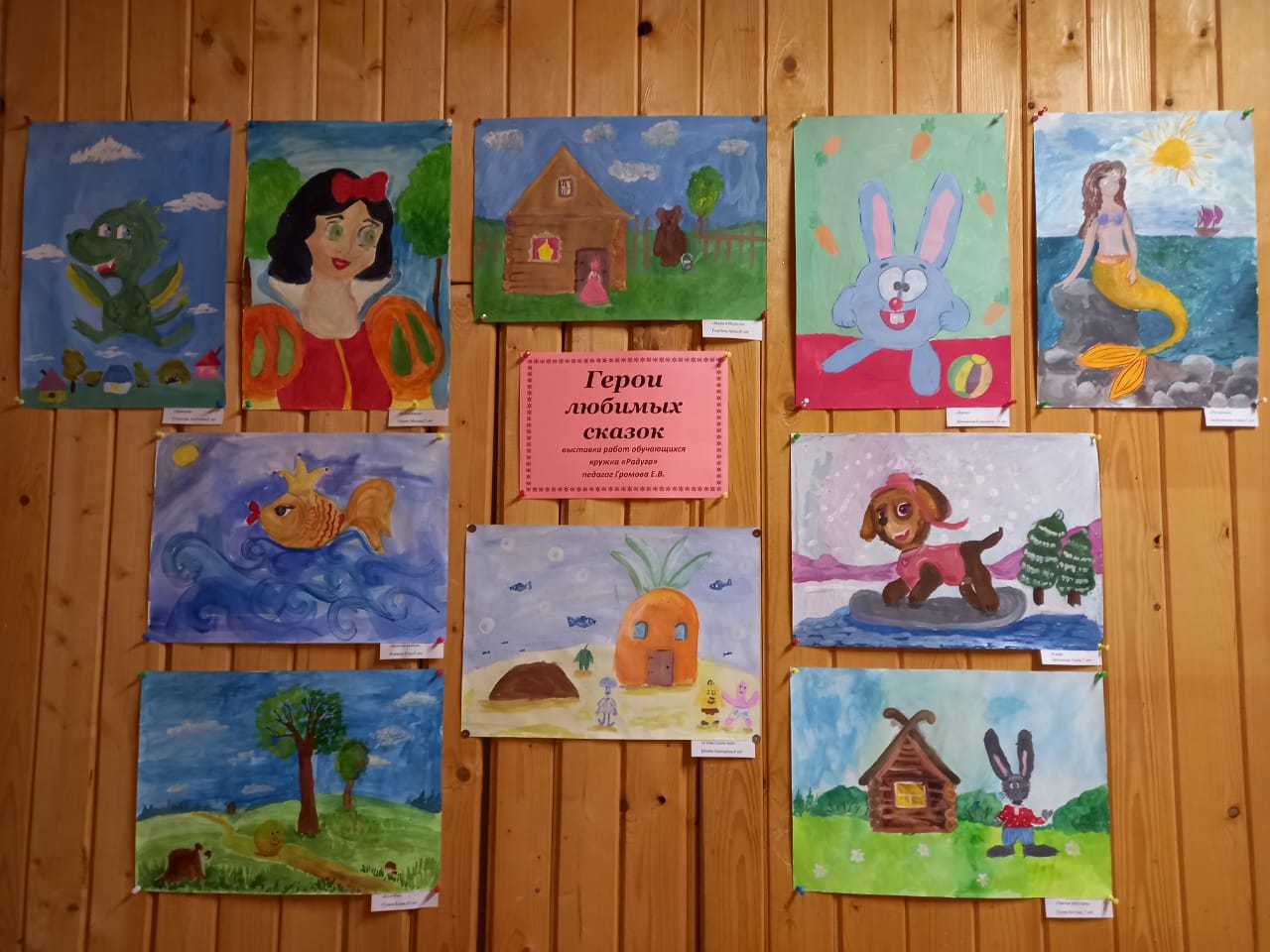 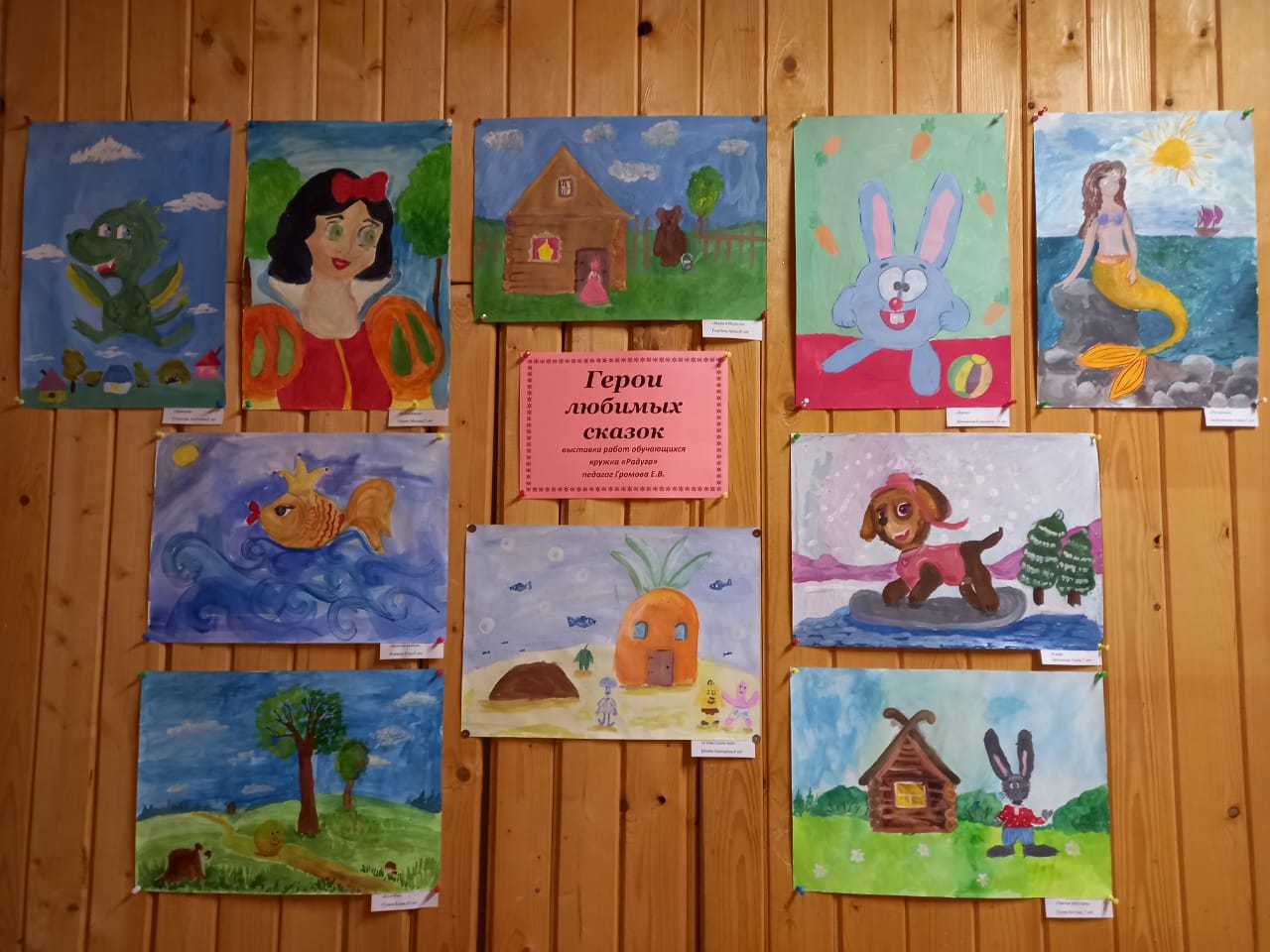 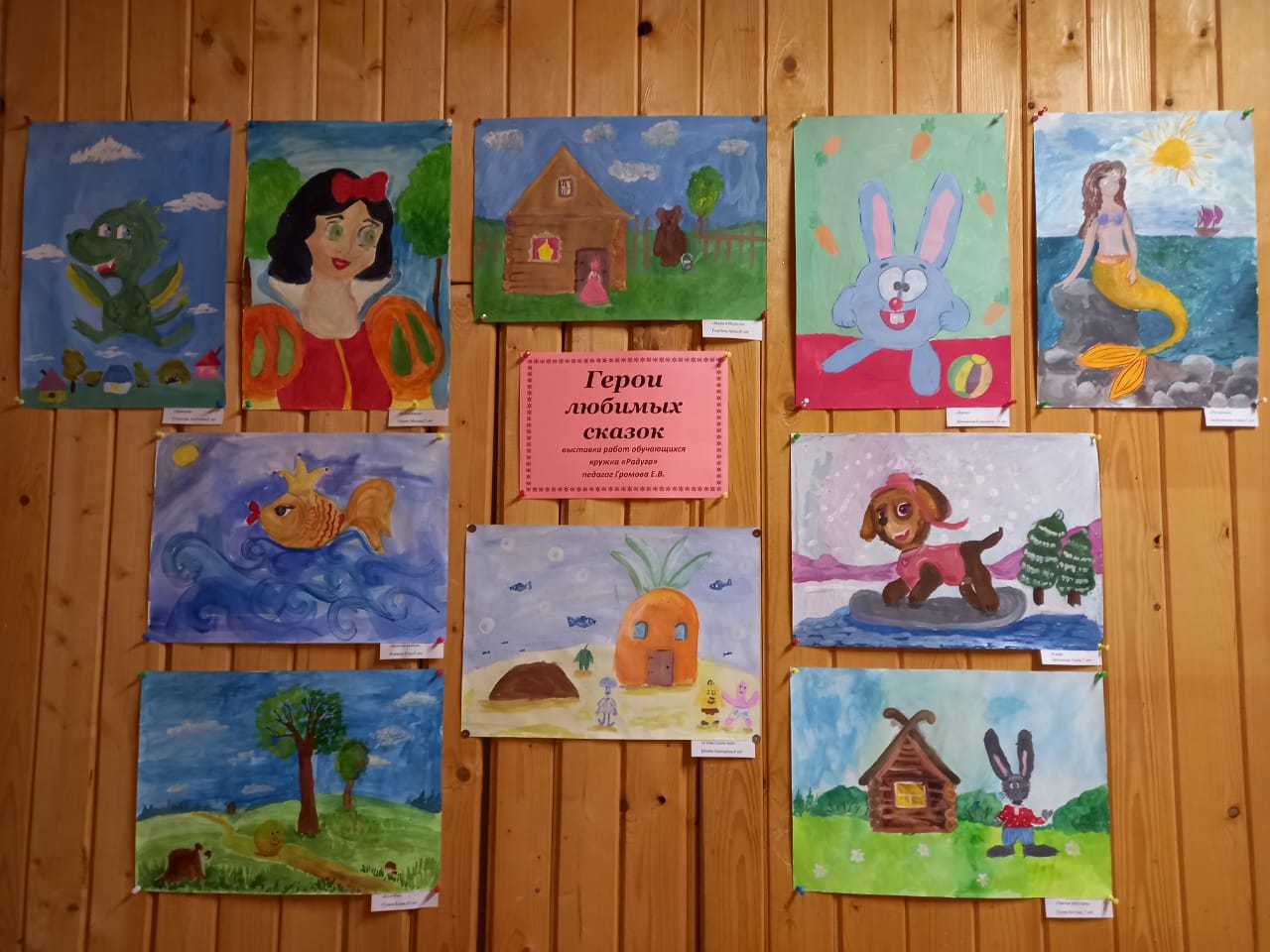 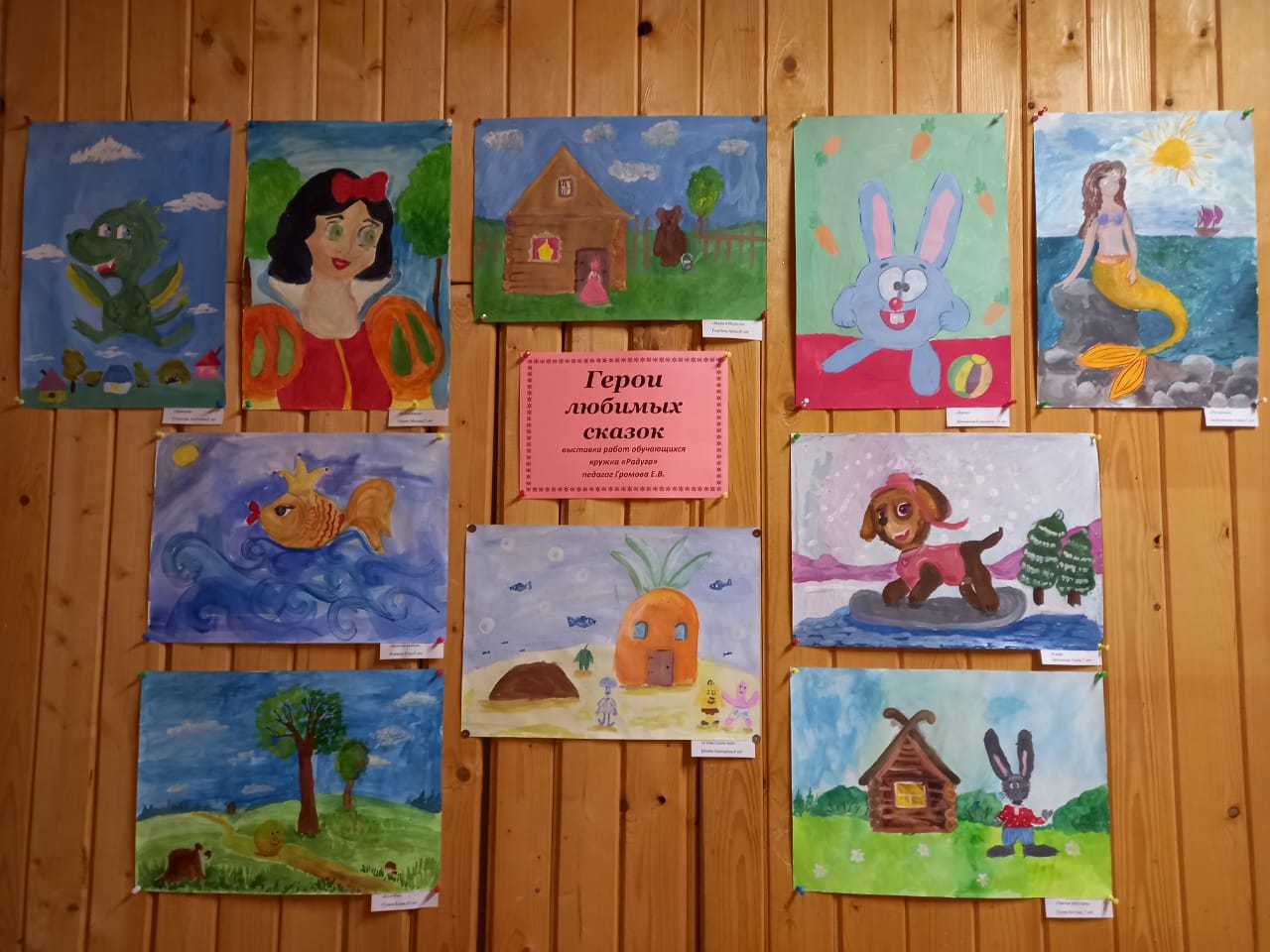 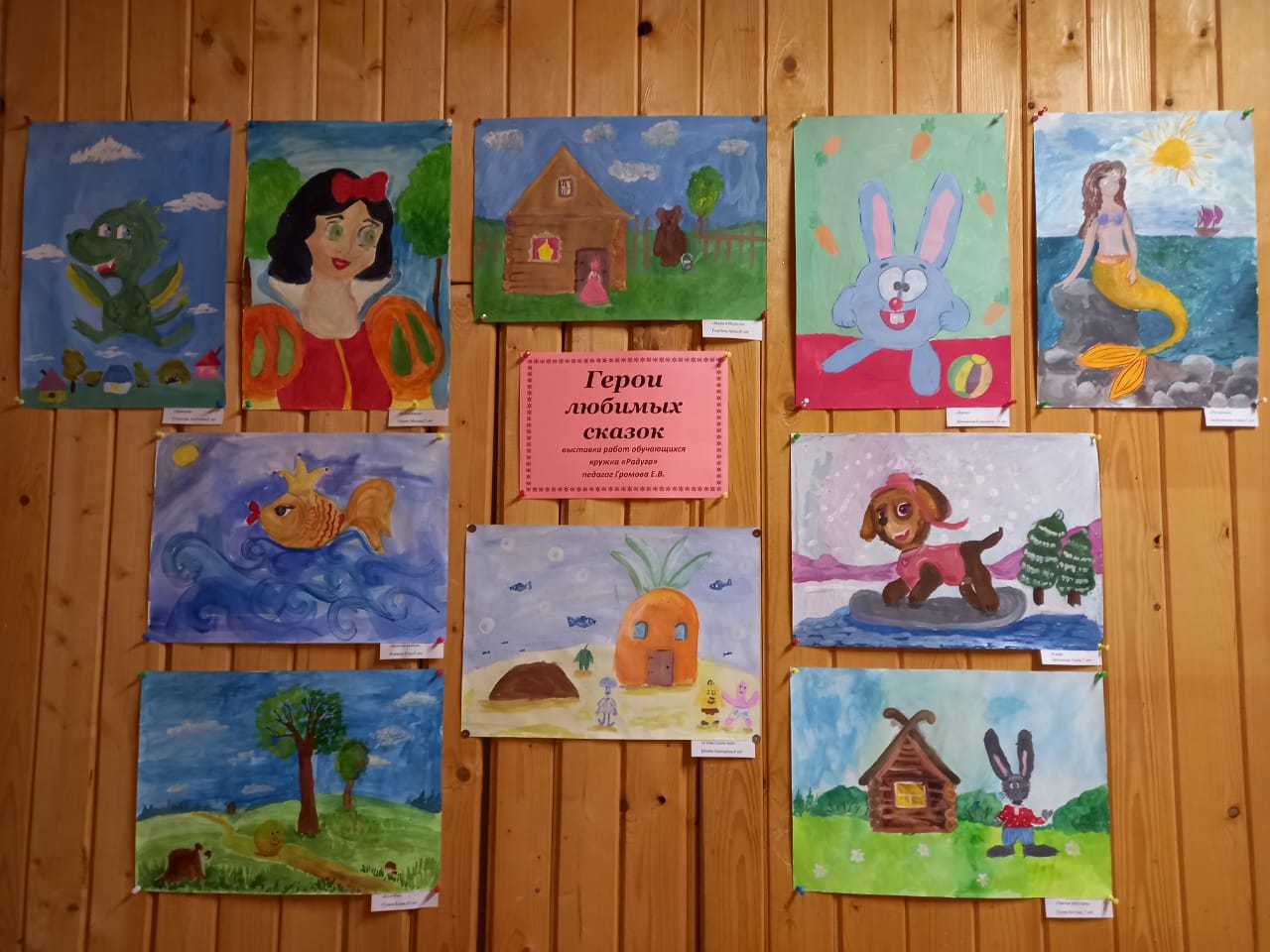 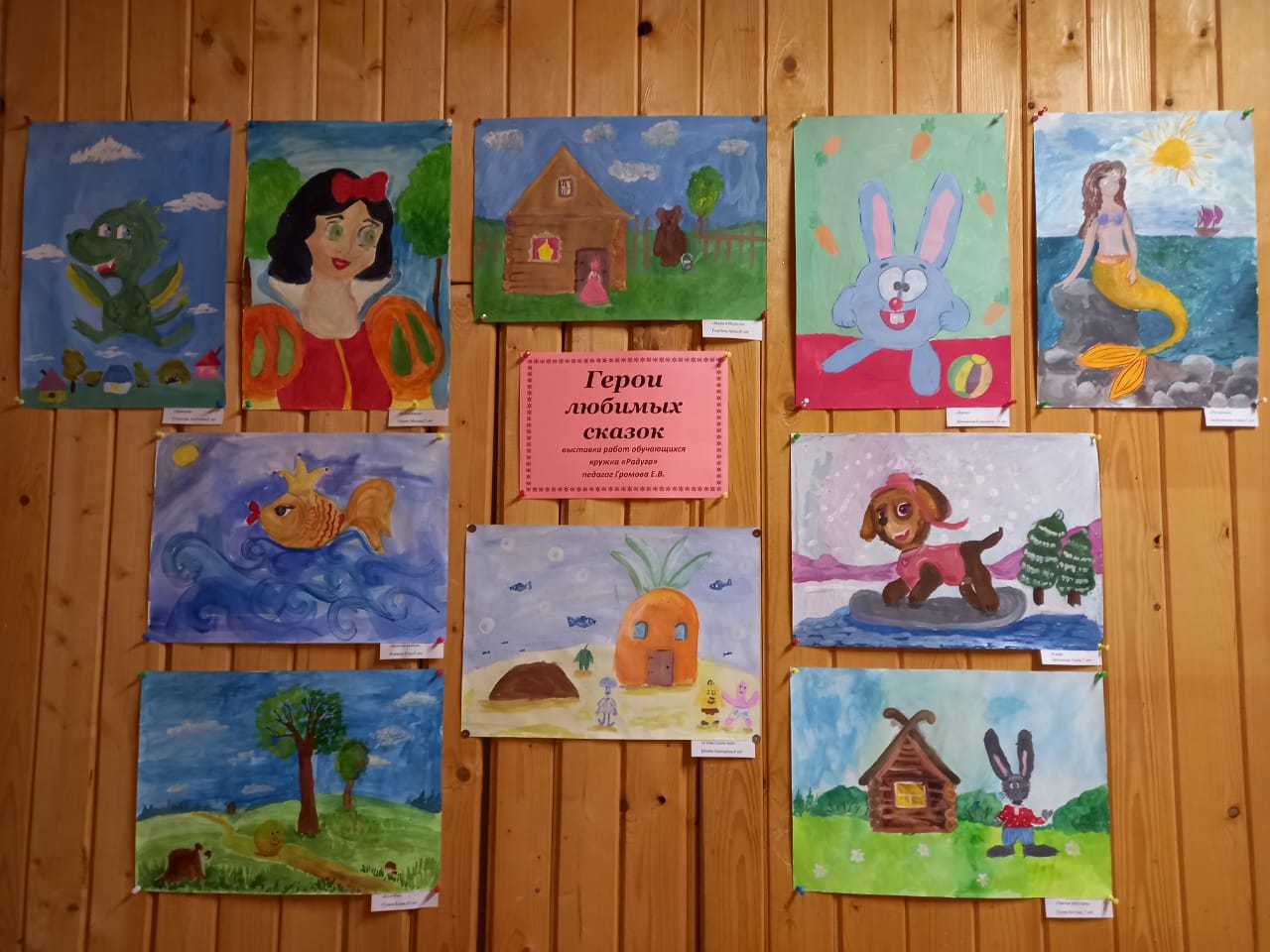 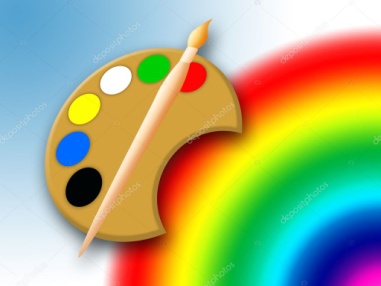 Кружок «Радуга»
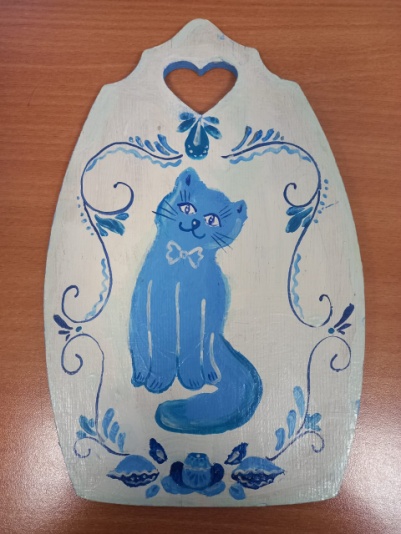 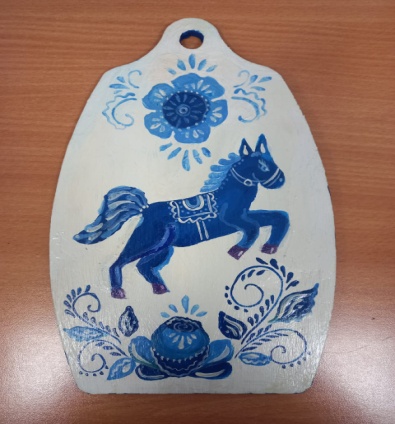 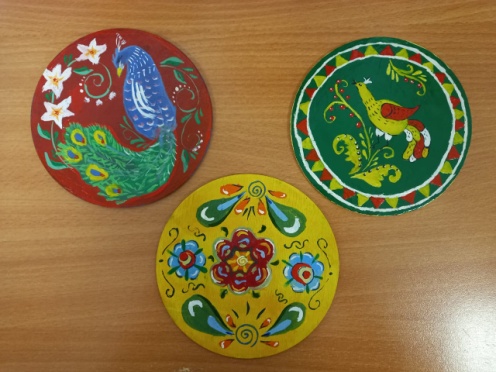 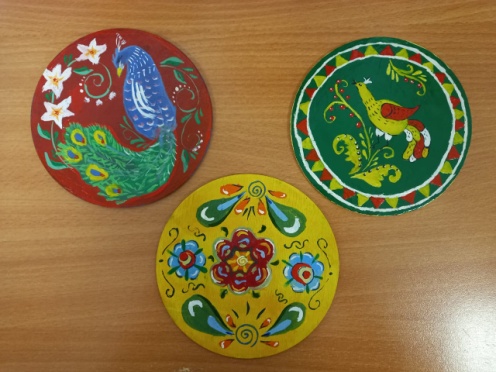 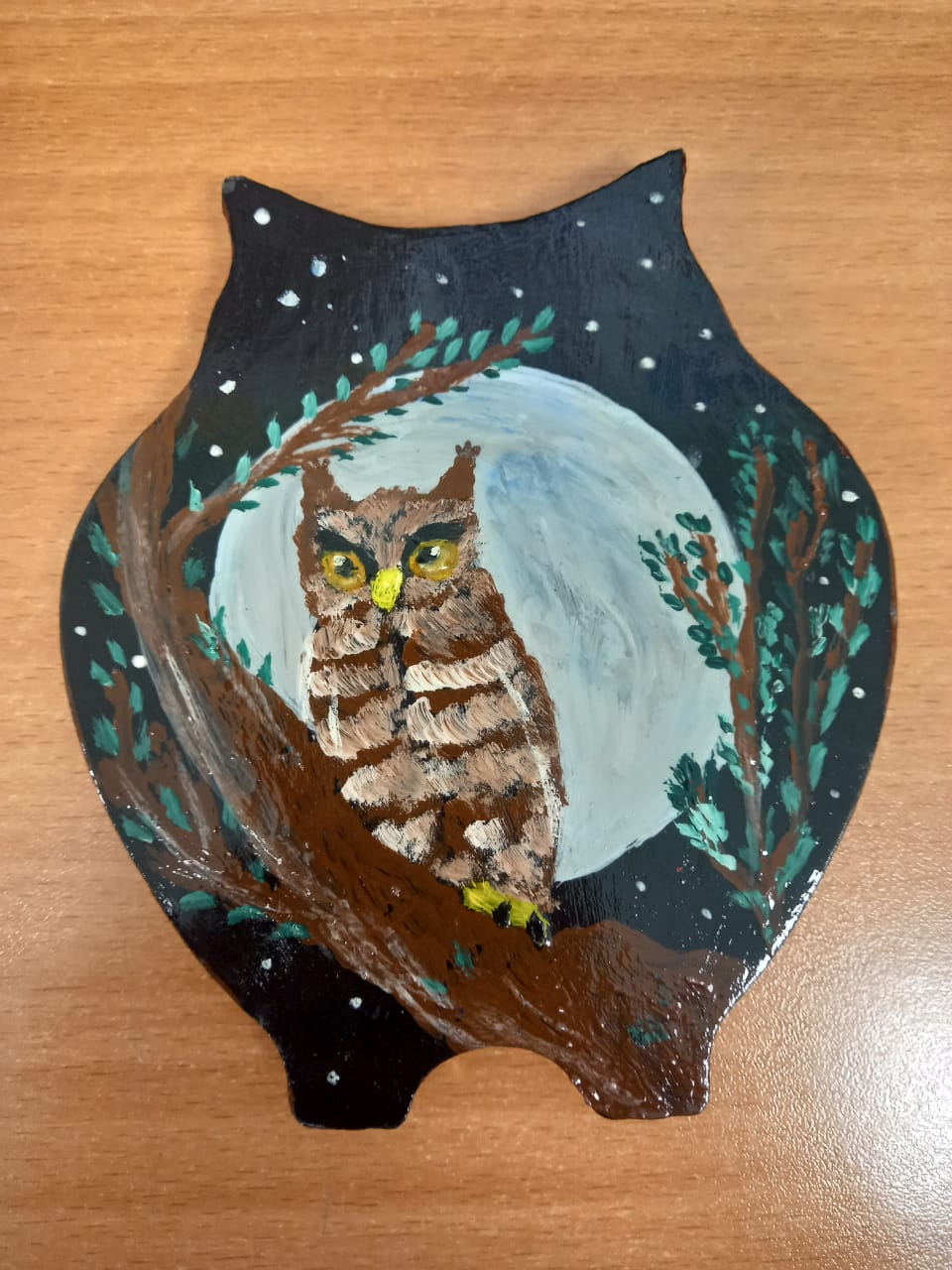 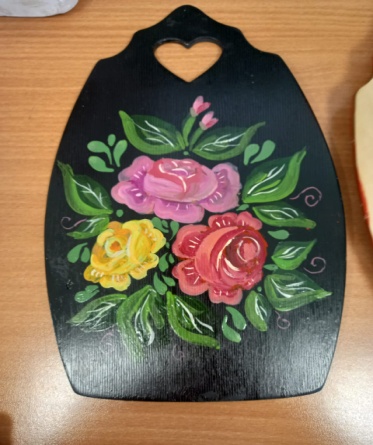 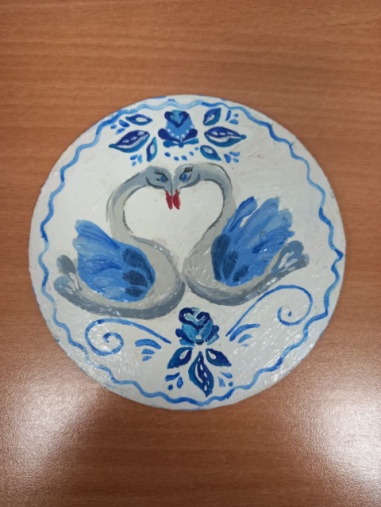 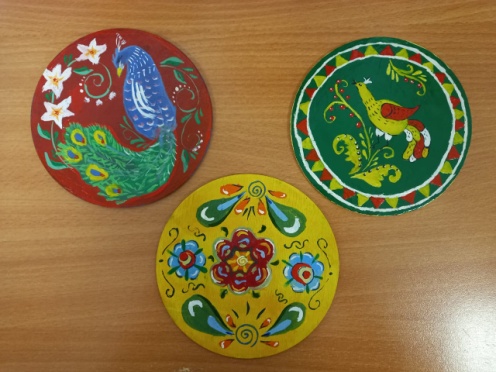 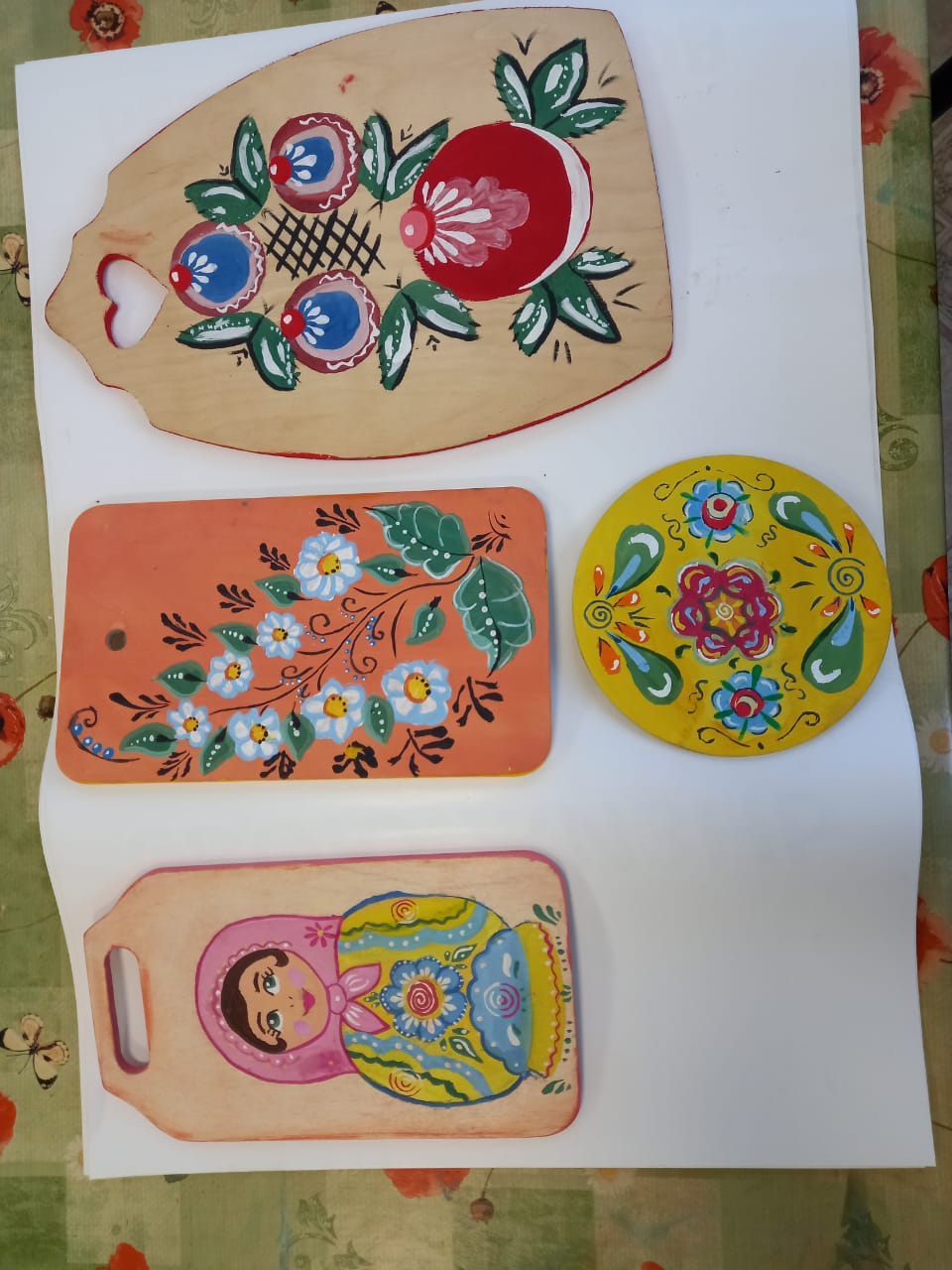 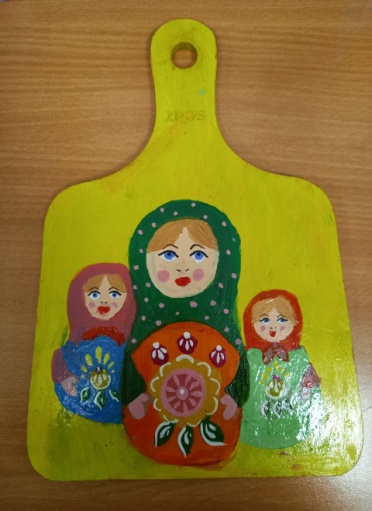 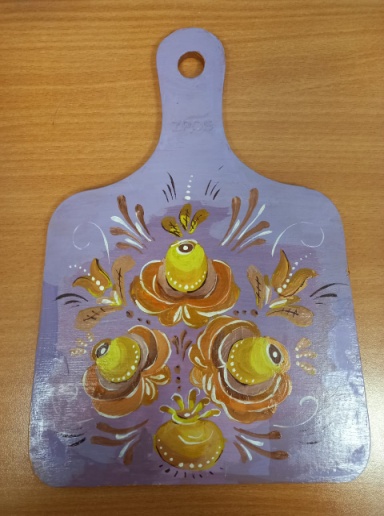 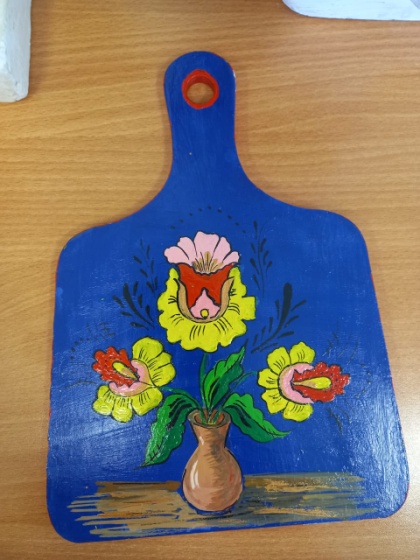 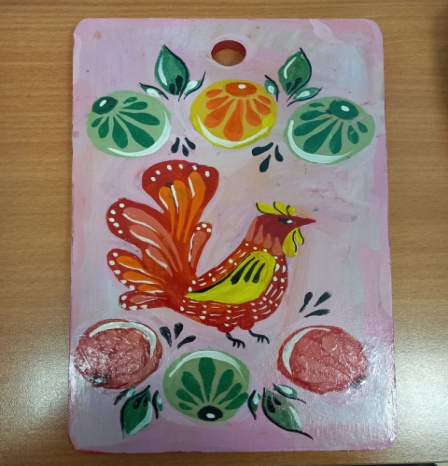 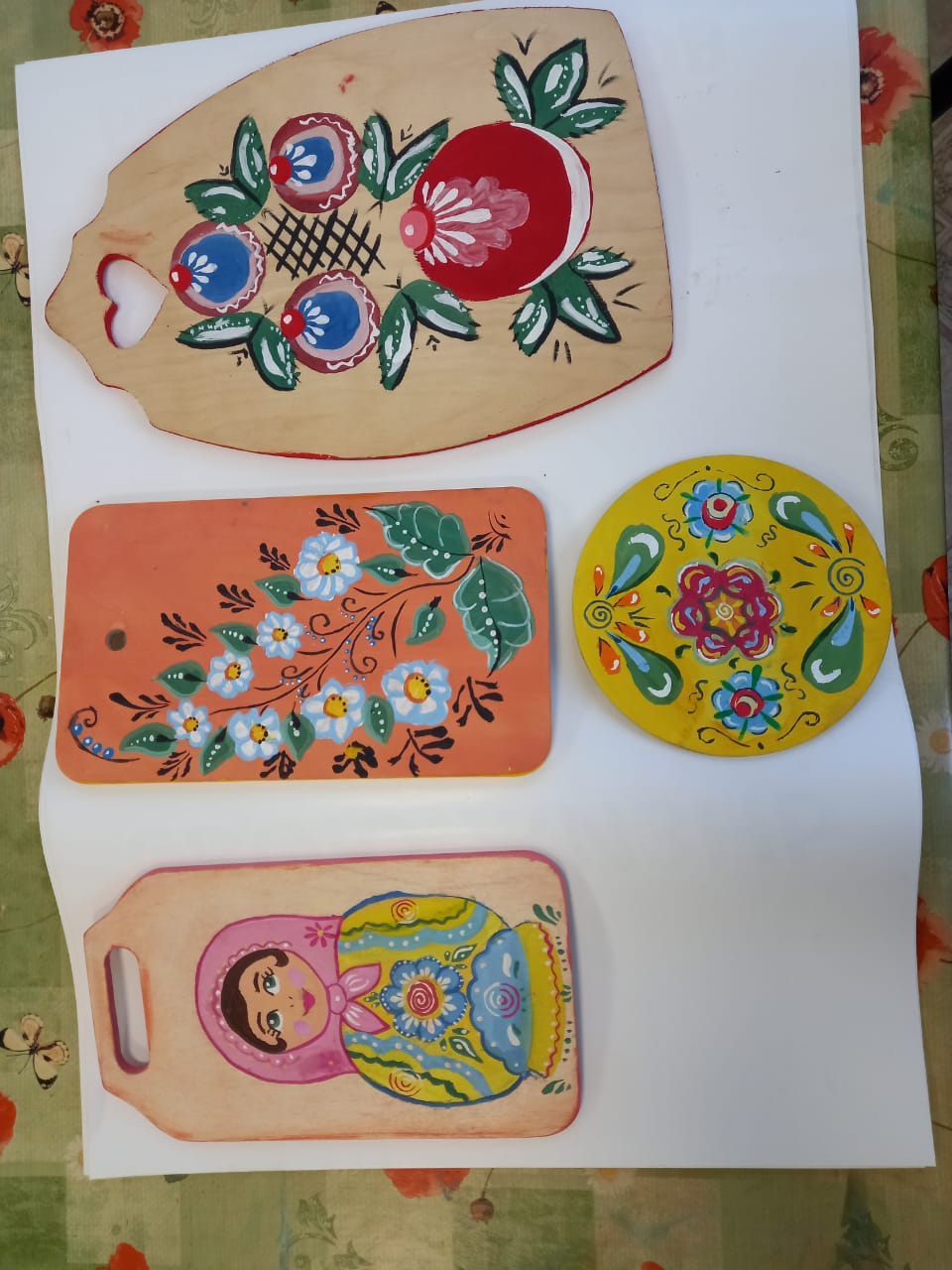 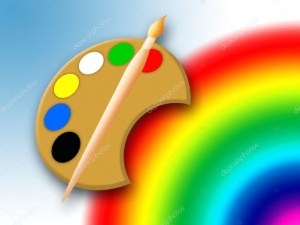 Кружок «Радуга»
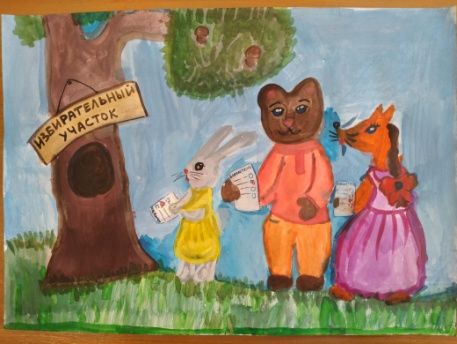 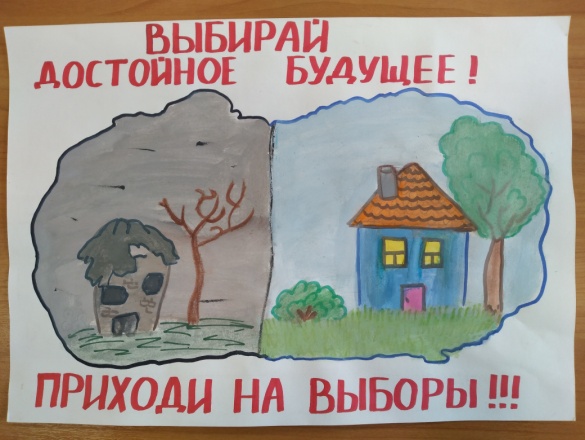 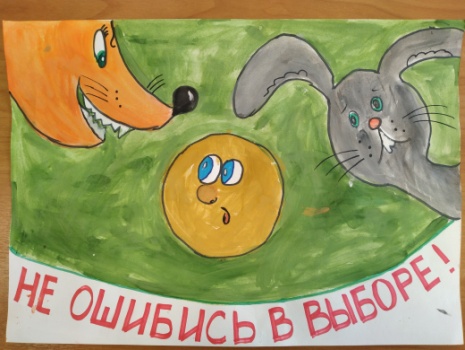 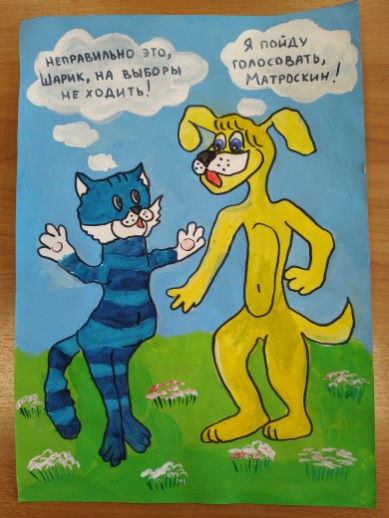 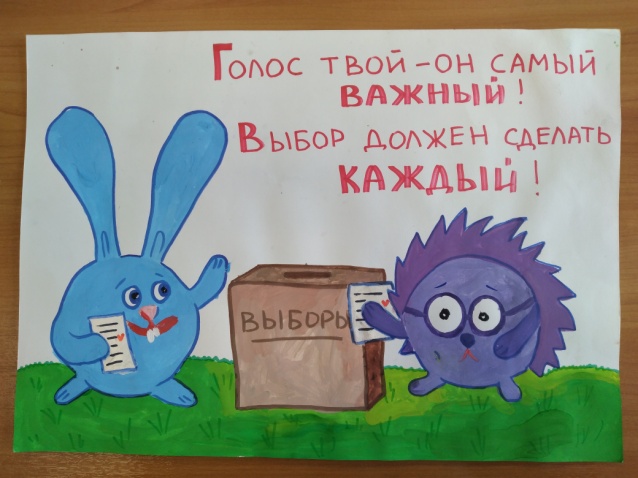 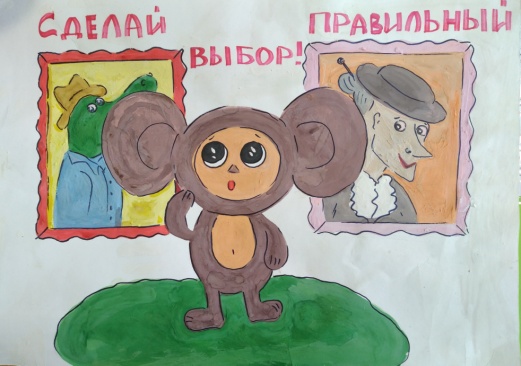 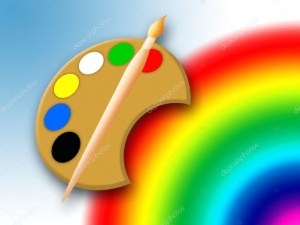 Кружок «Радуга»
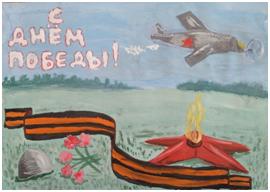 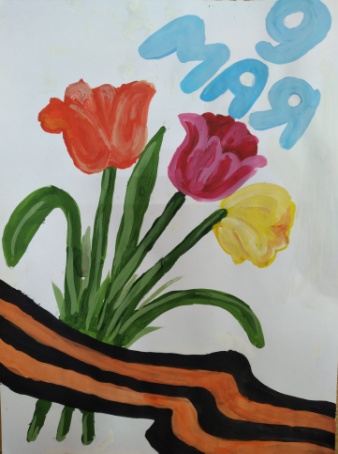 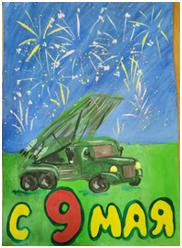 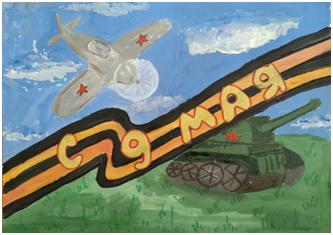 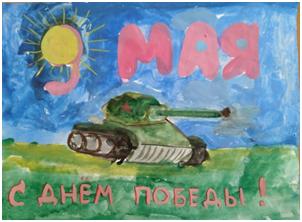 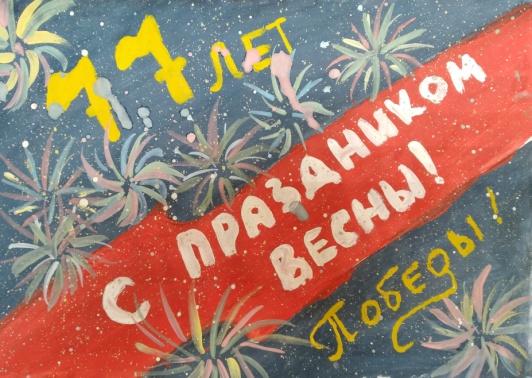 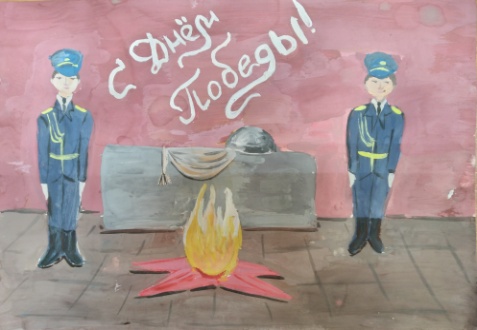 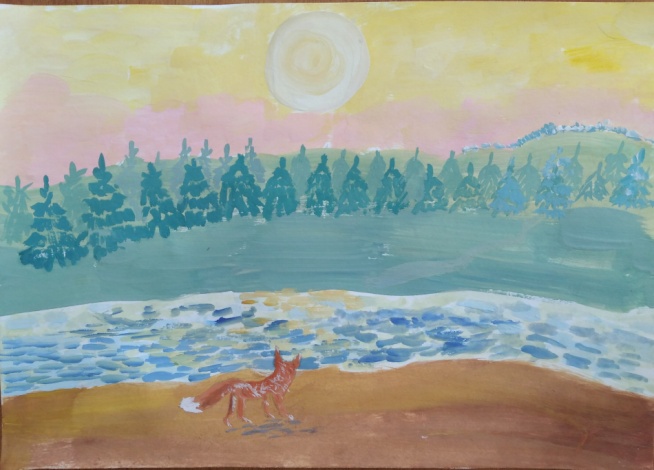 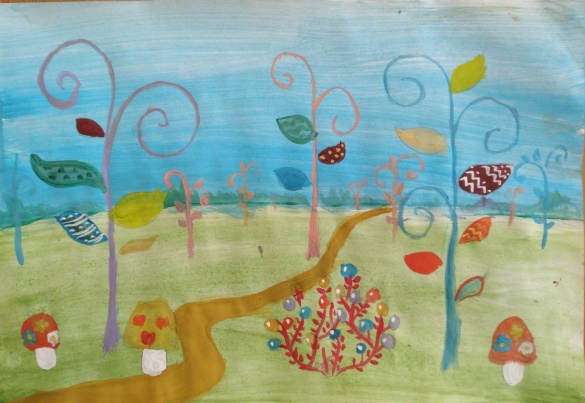 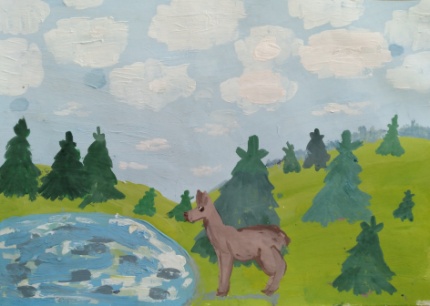 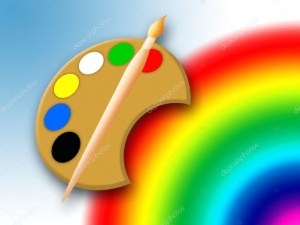 Кружок «Радуга»
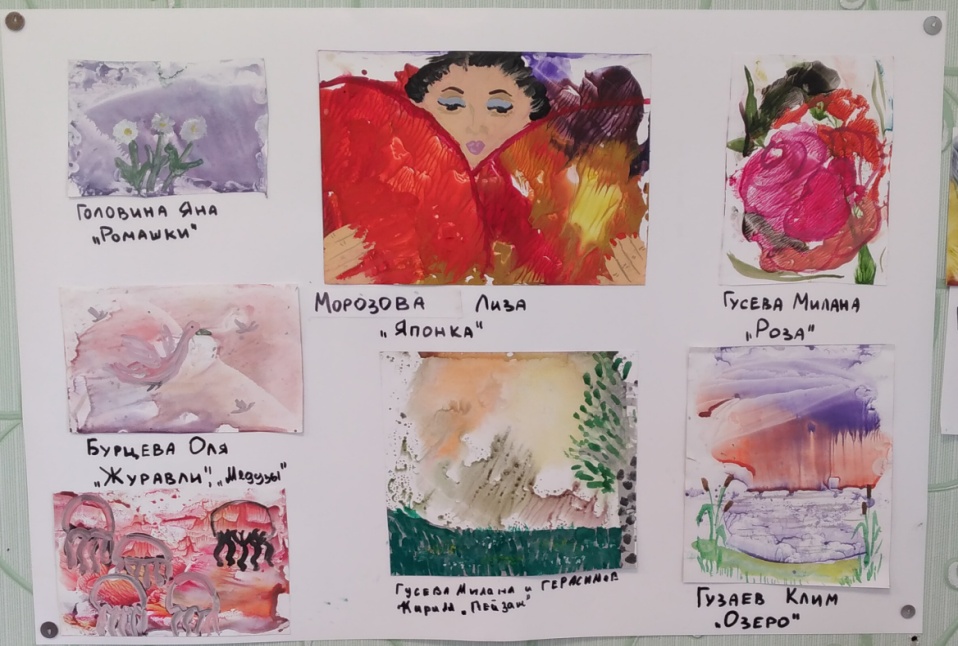 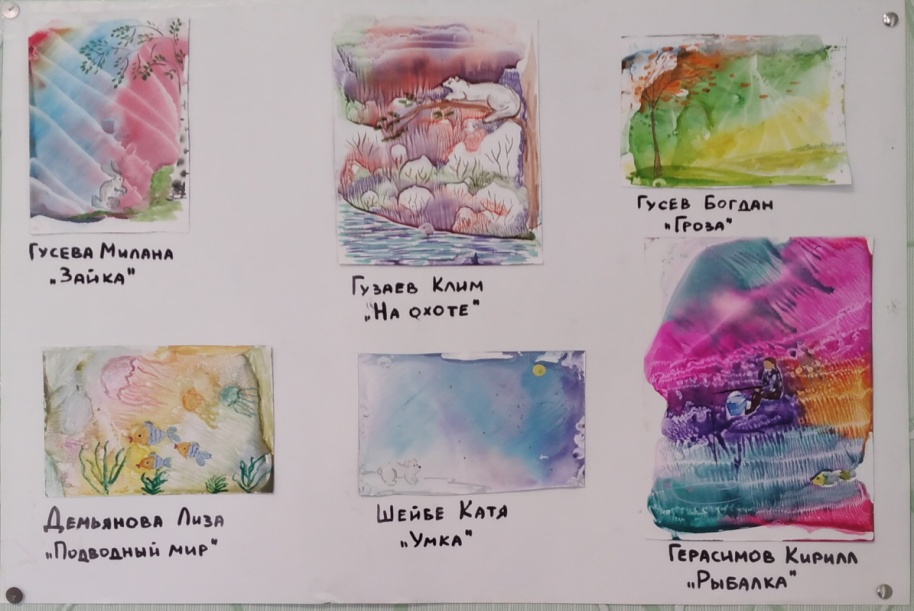 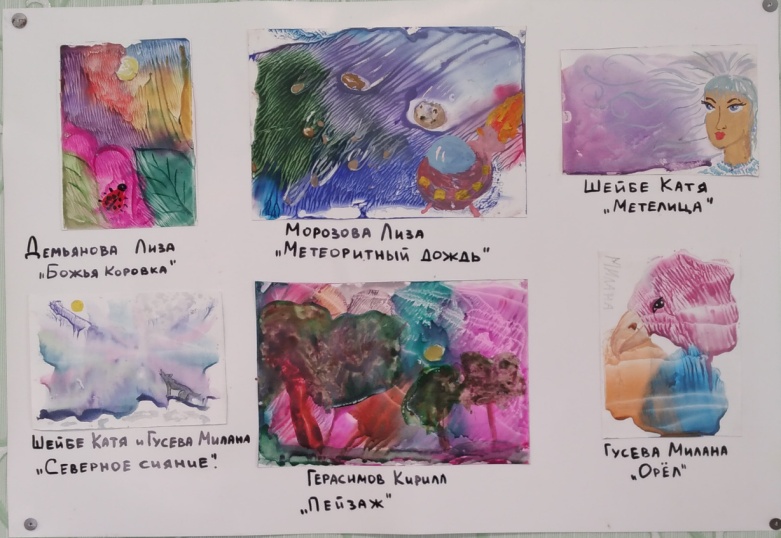 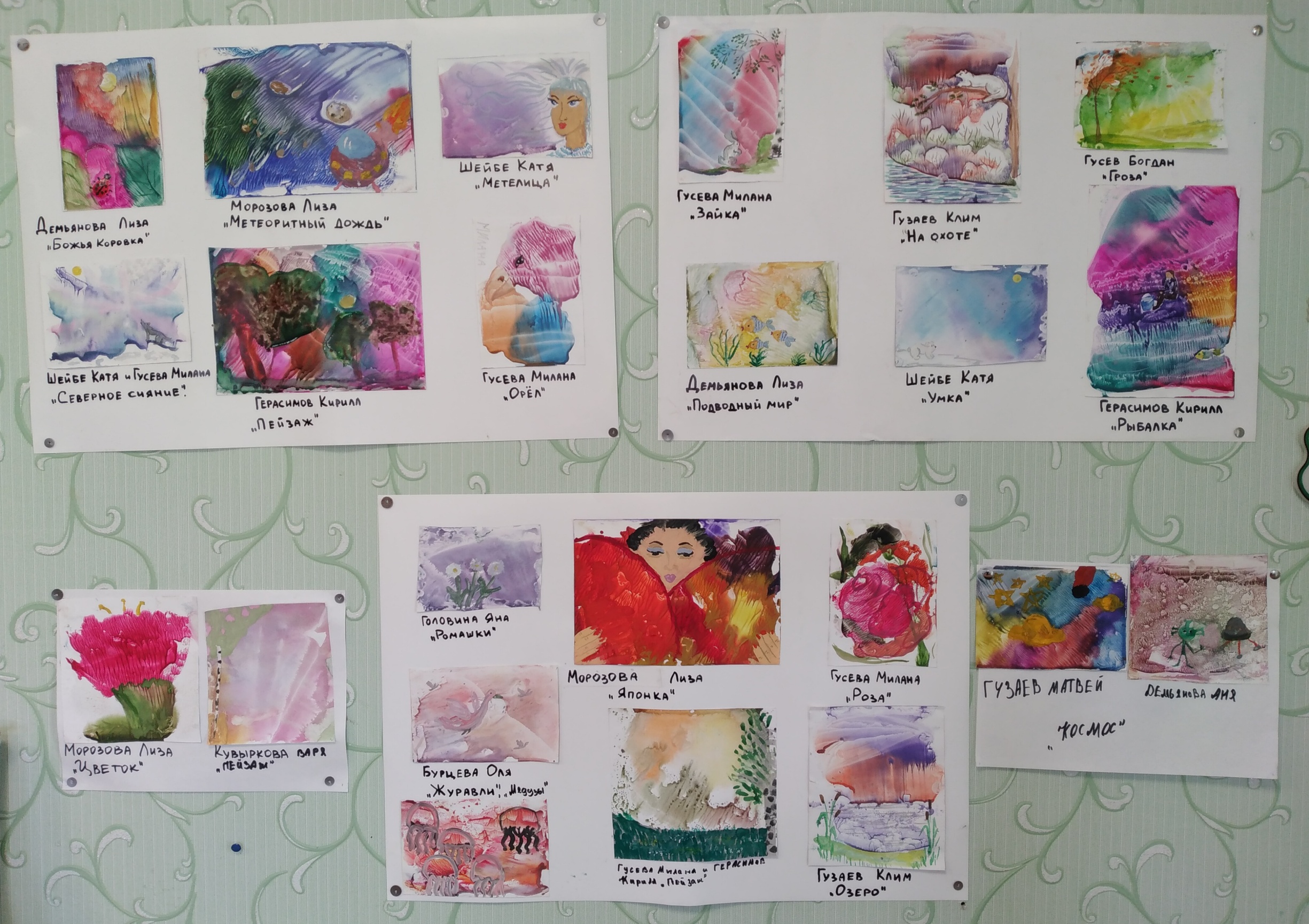 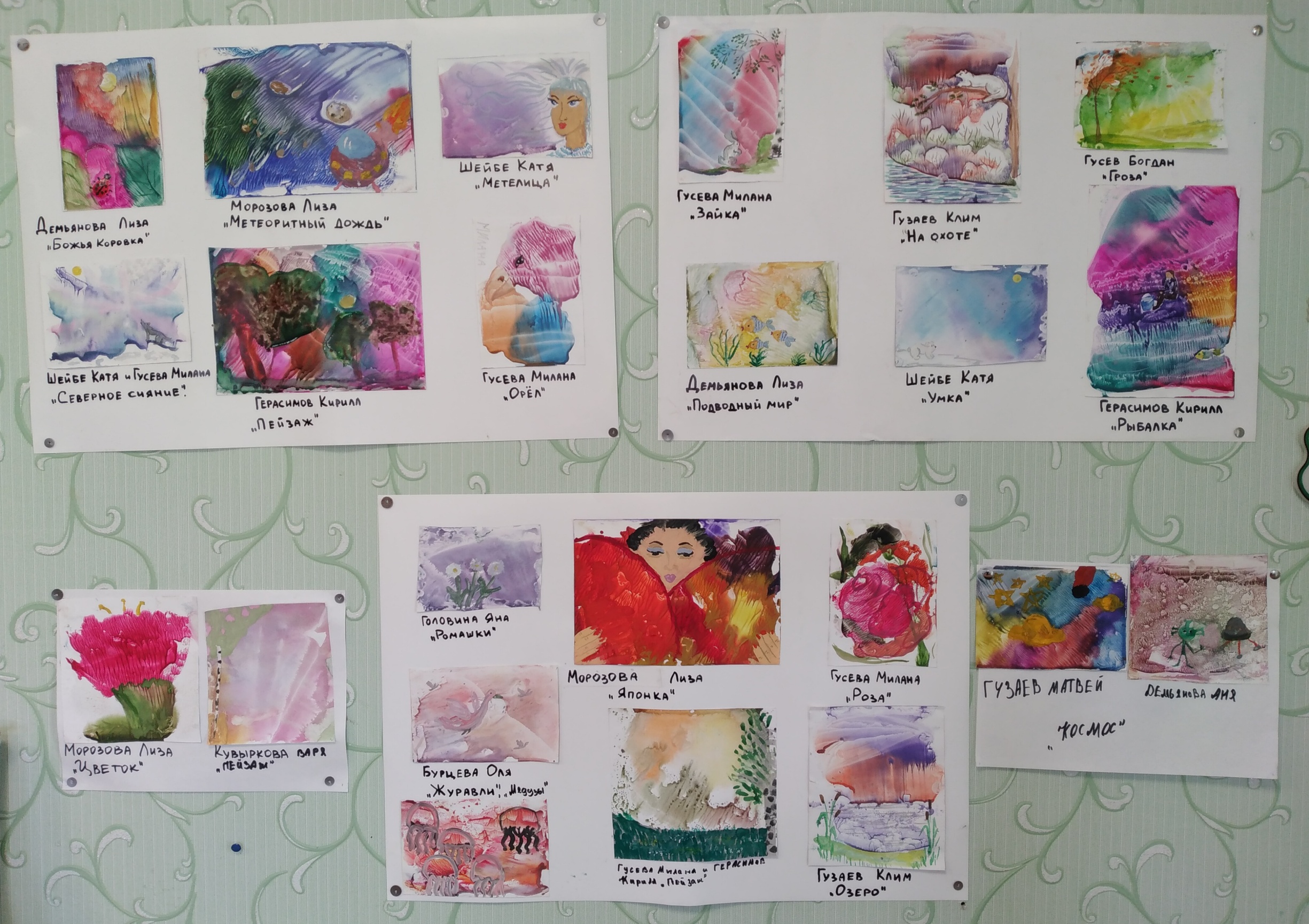 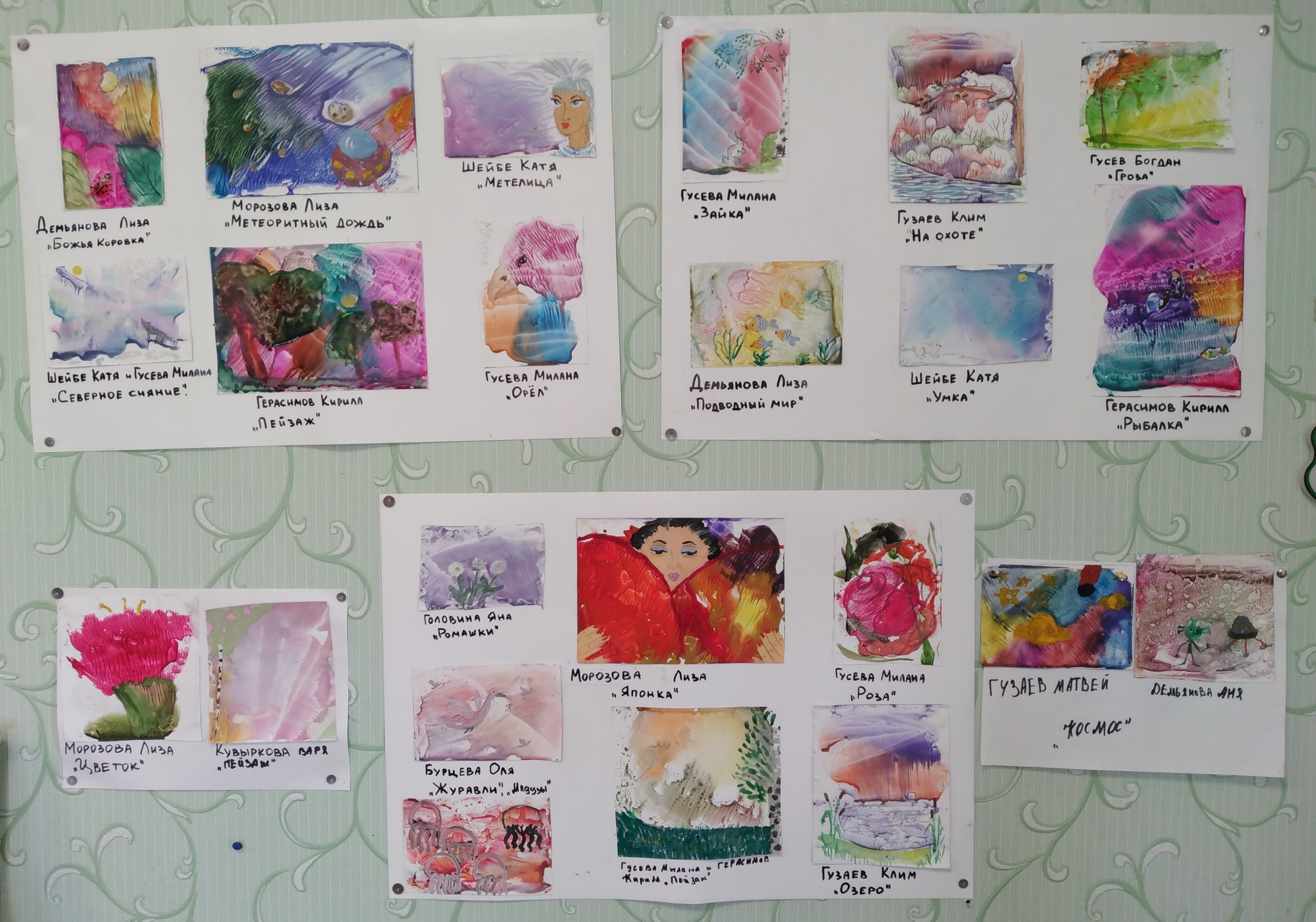 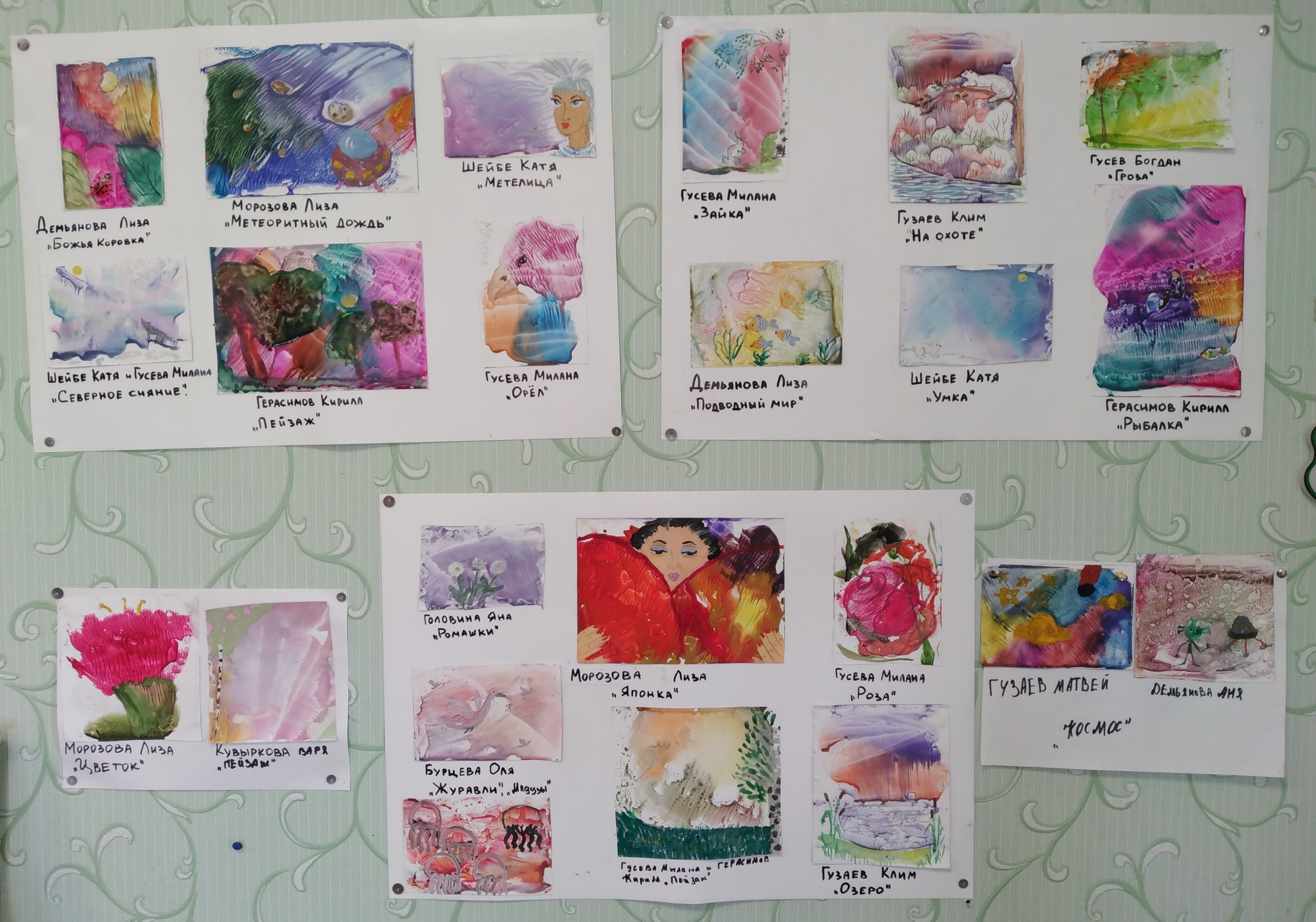 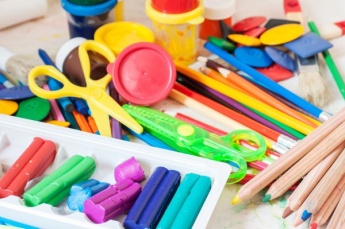 Кружок «Умелые руки»
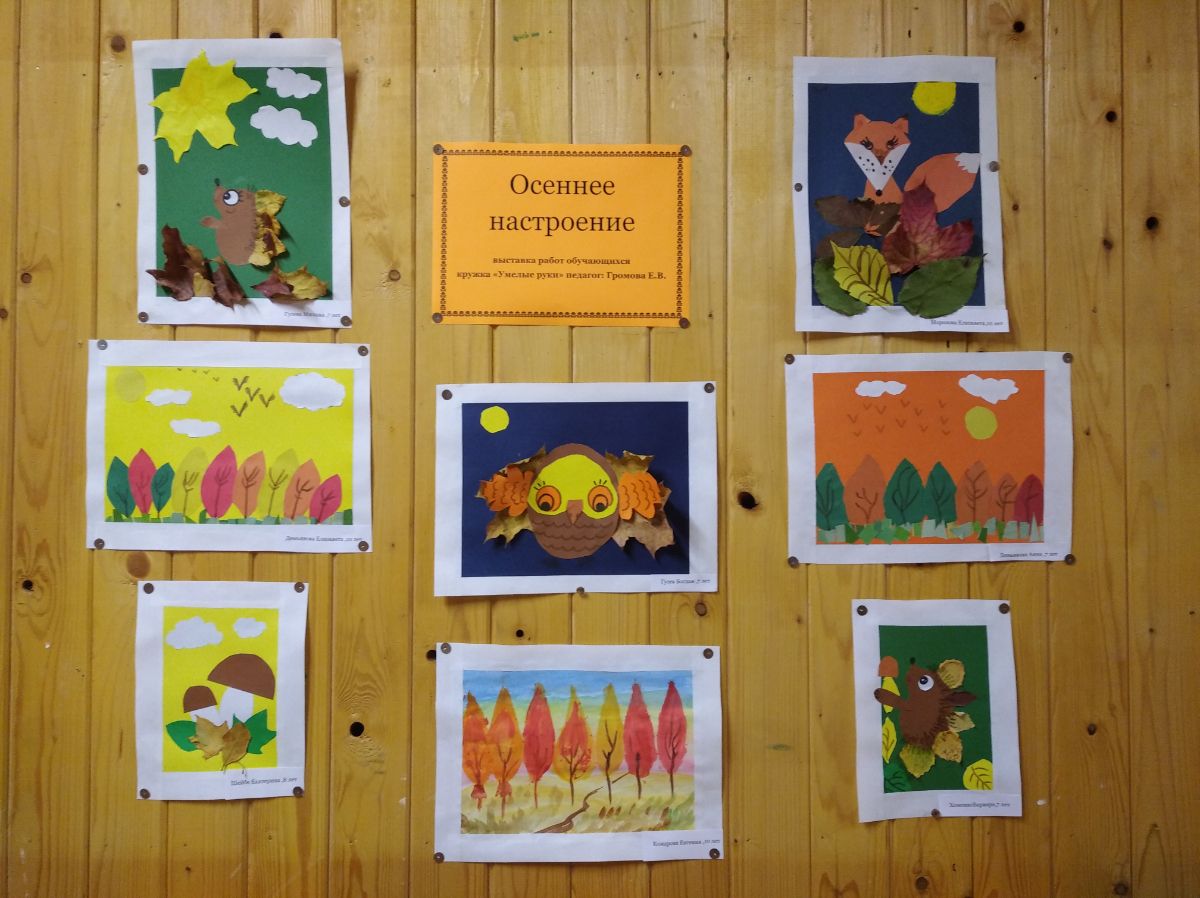 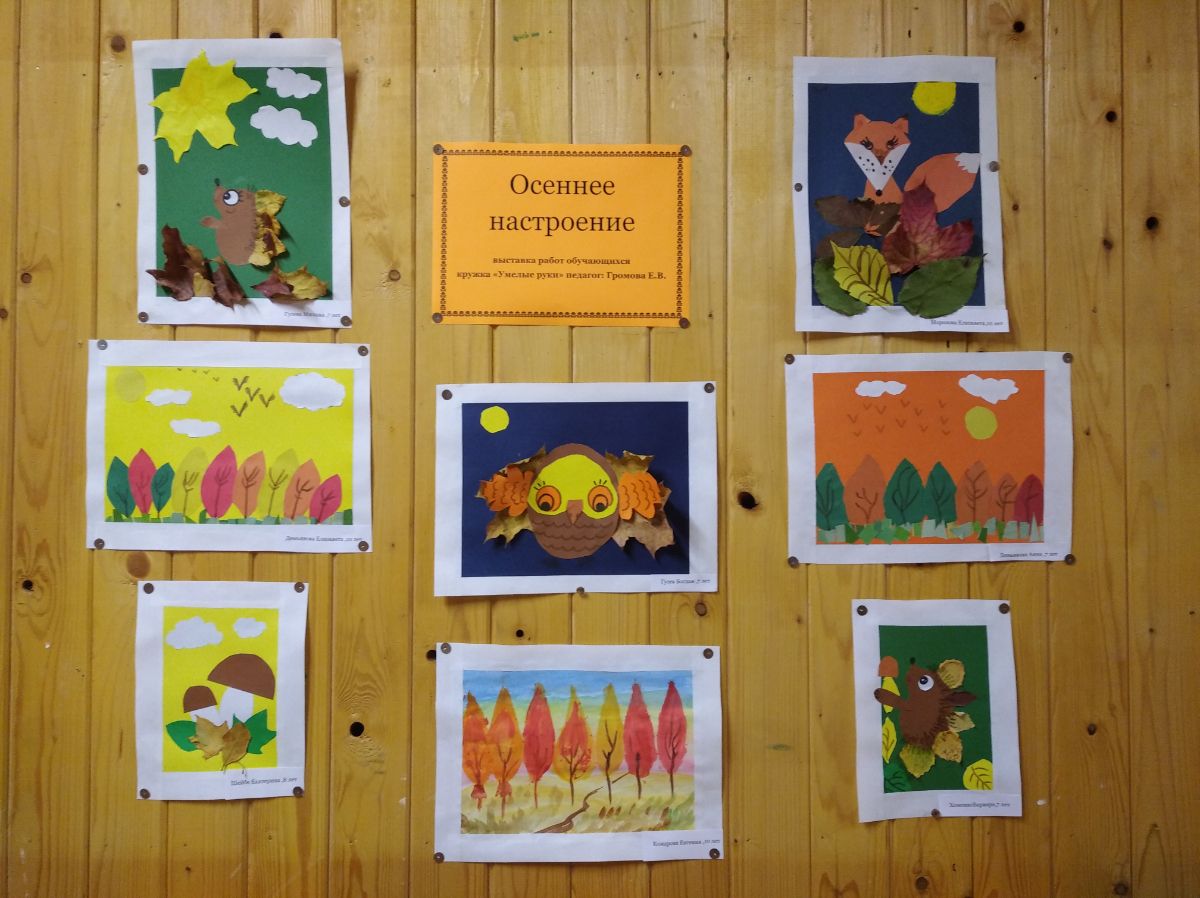 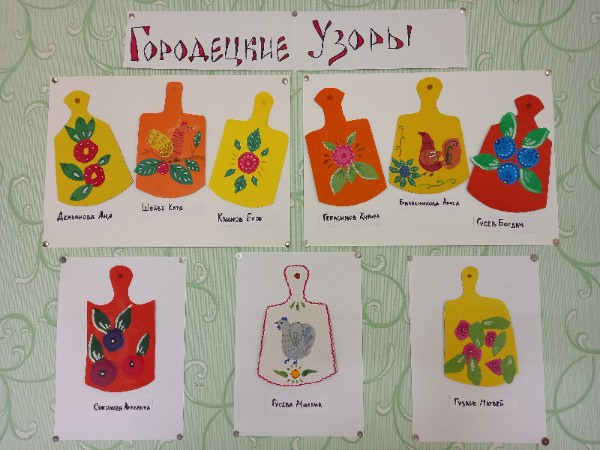 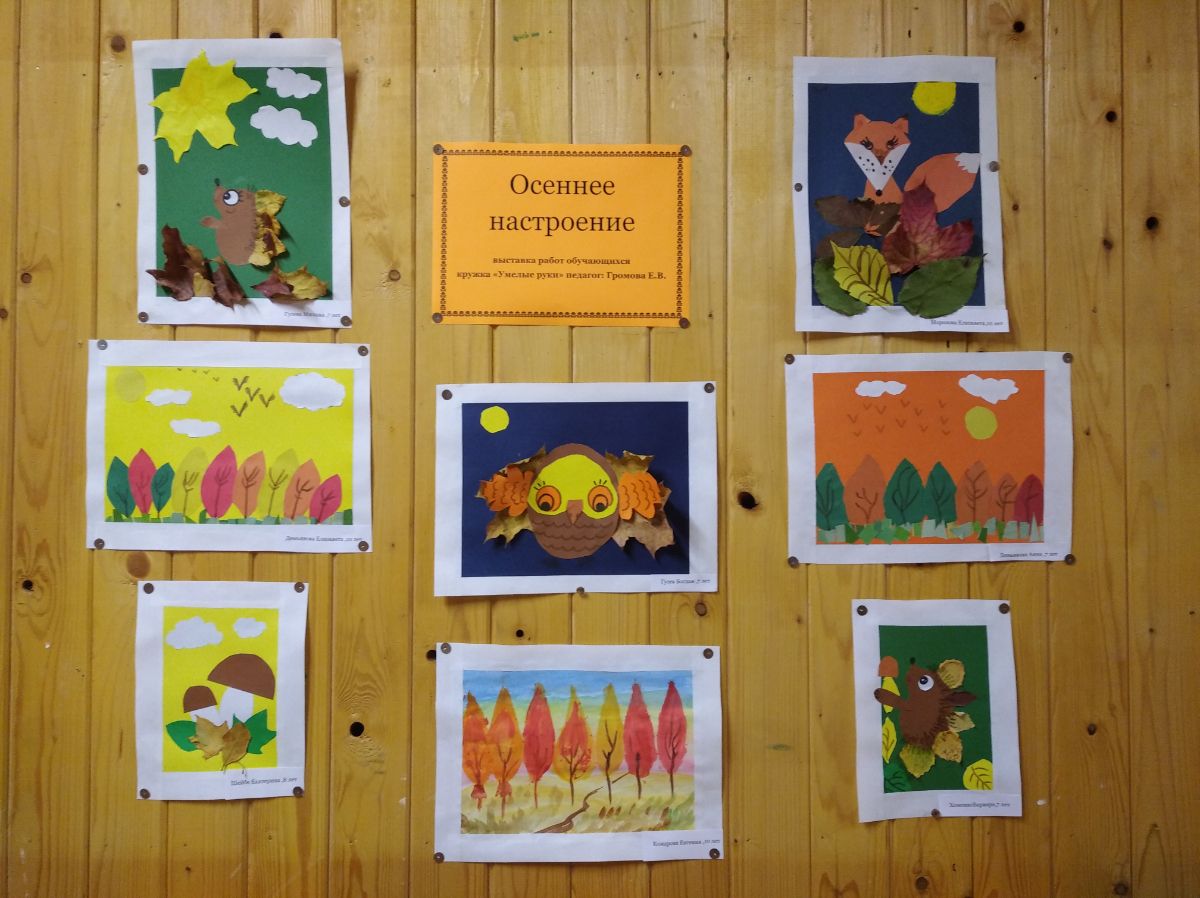 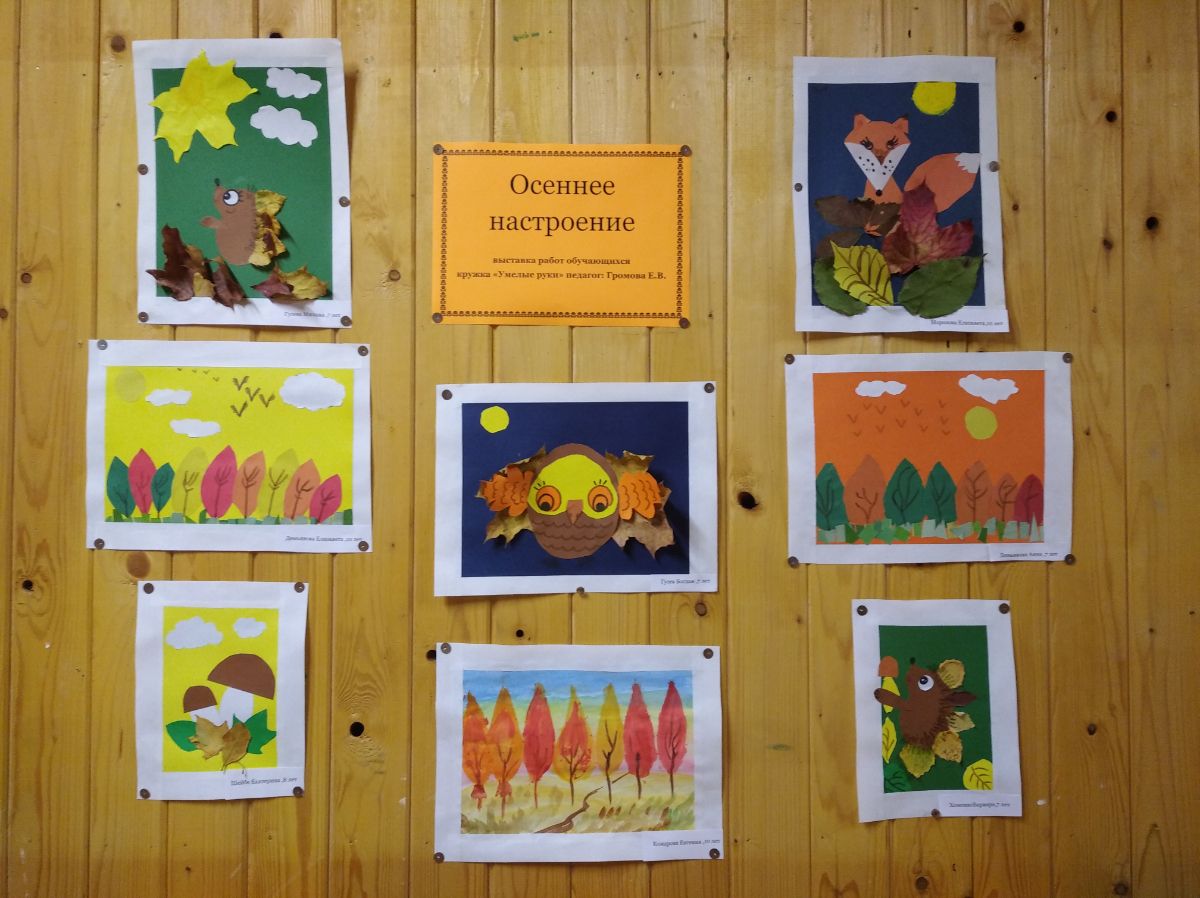 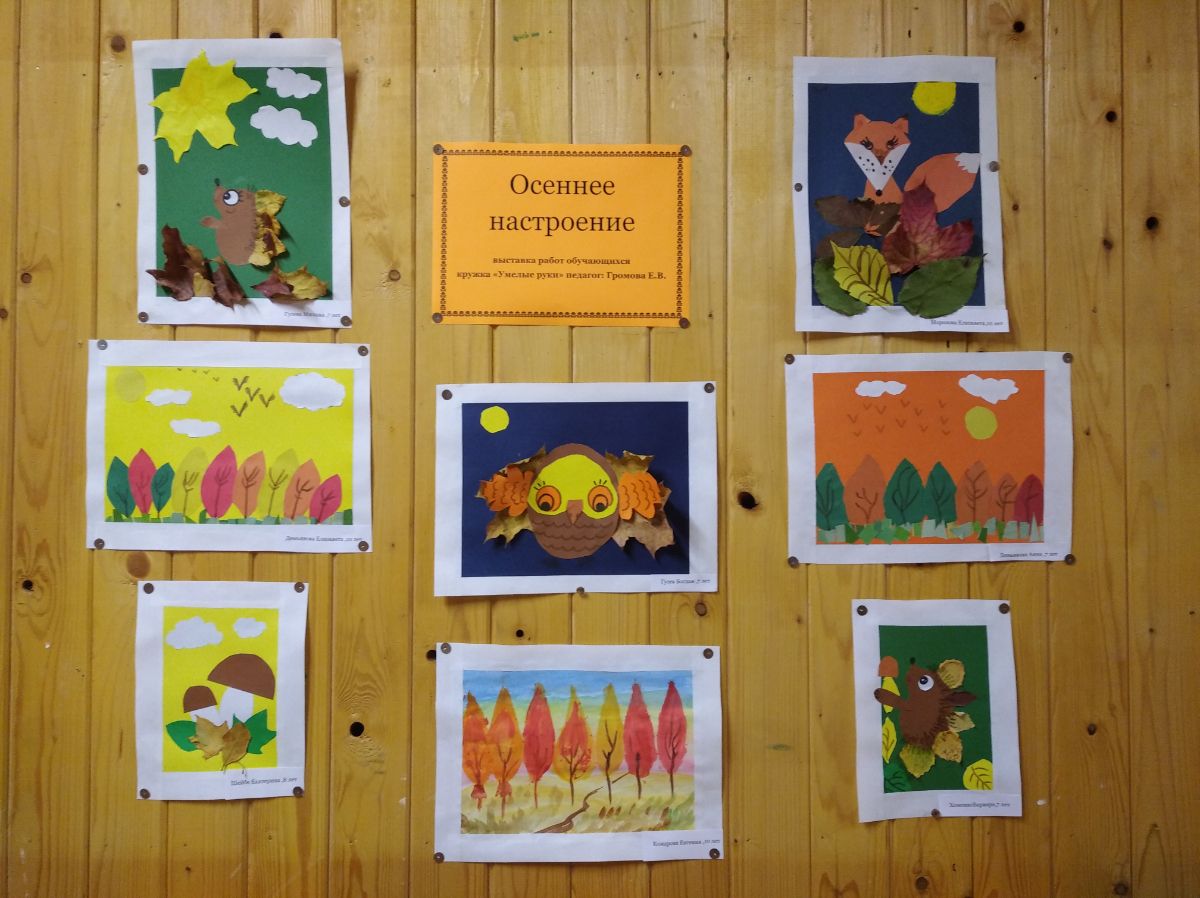 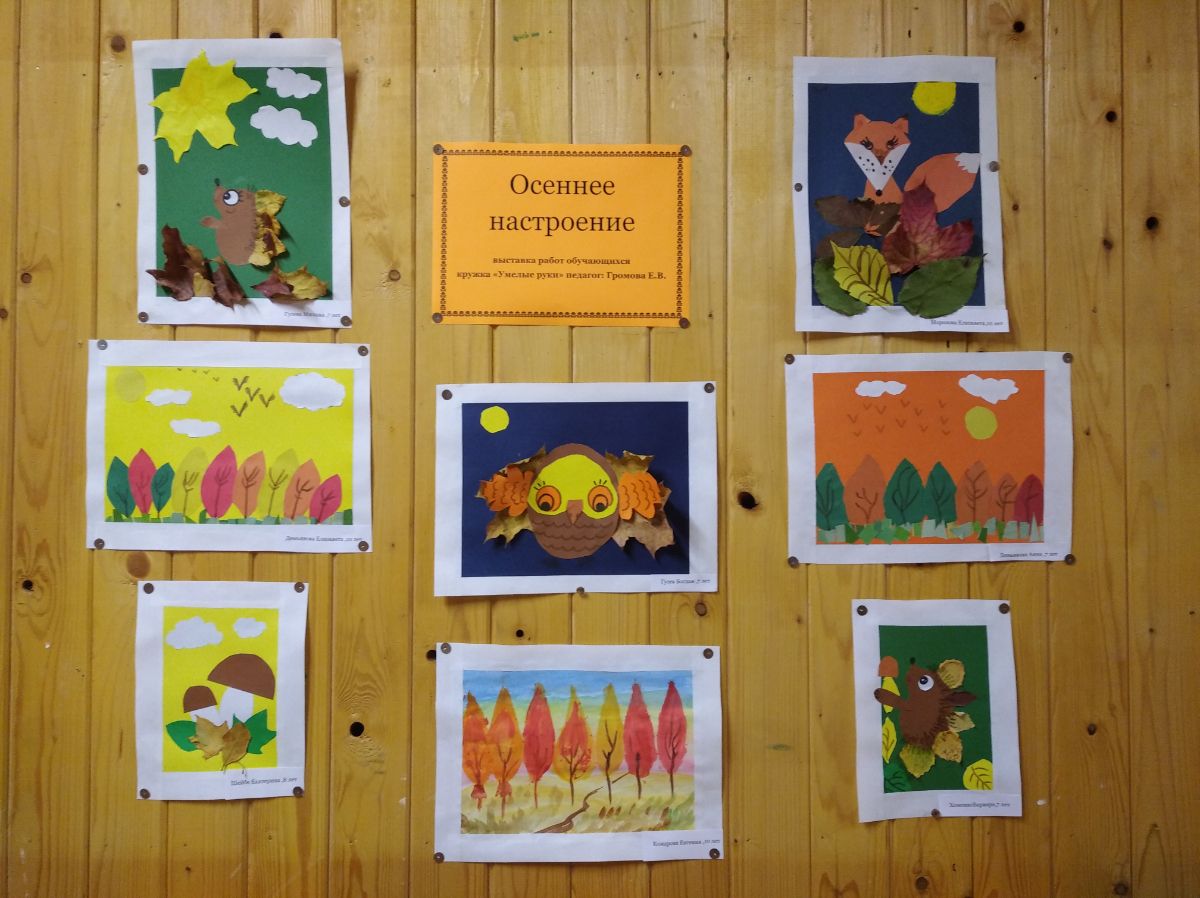 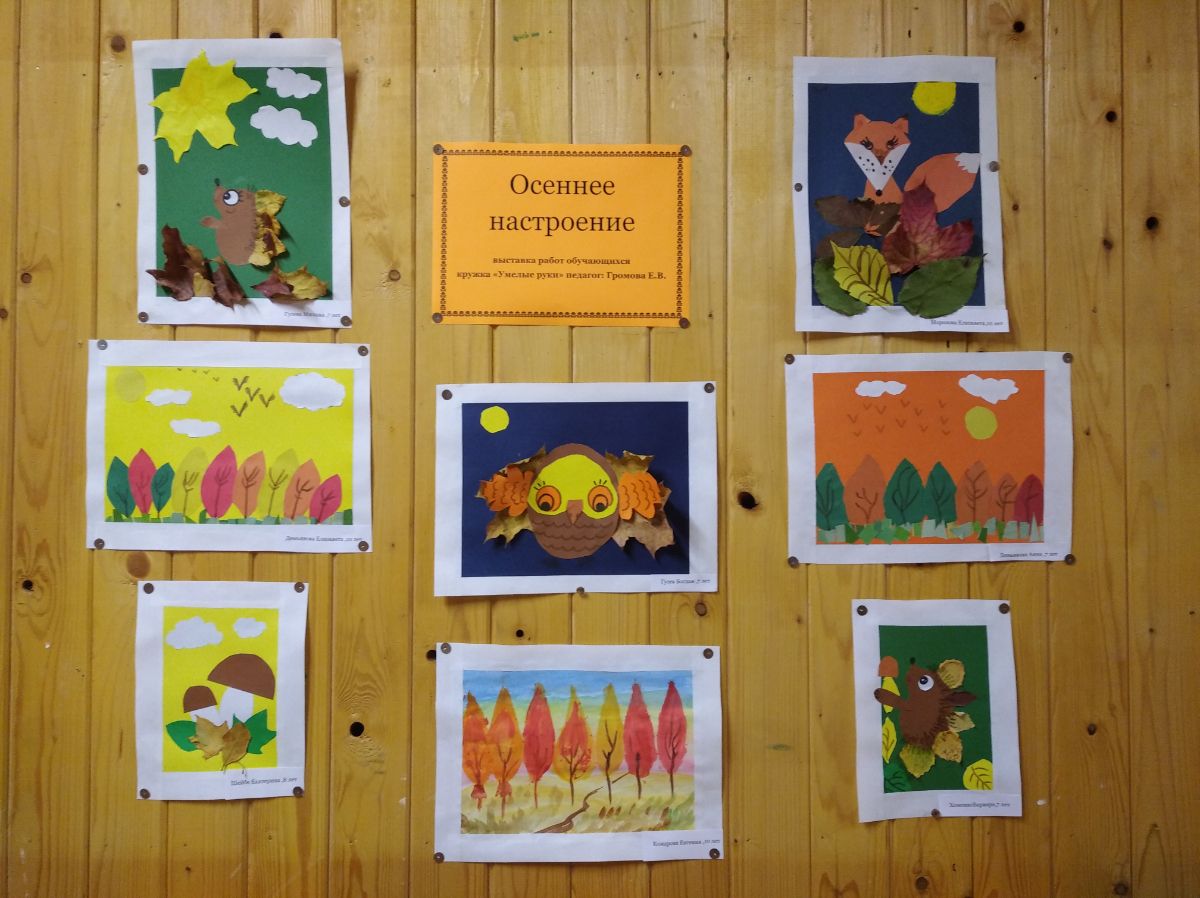 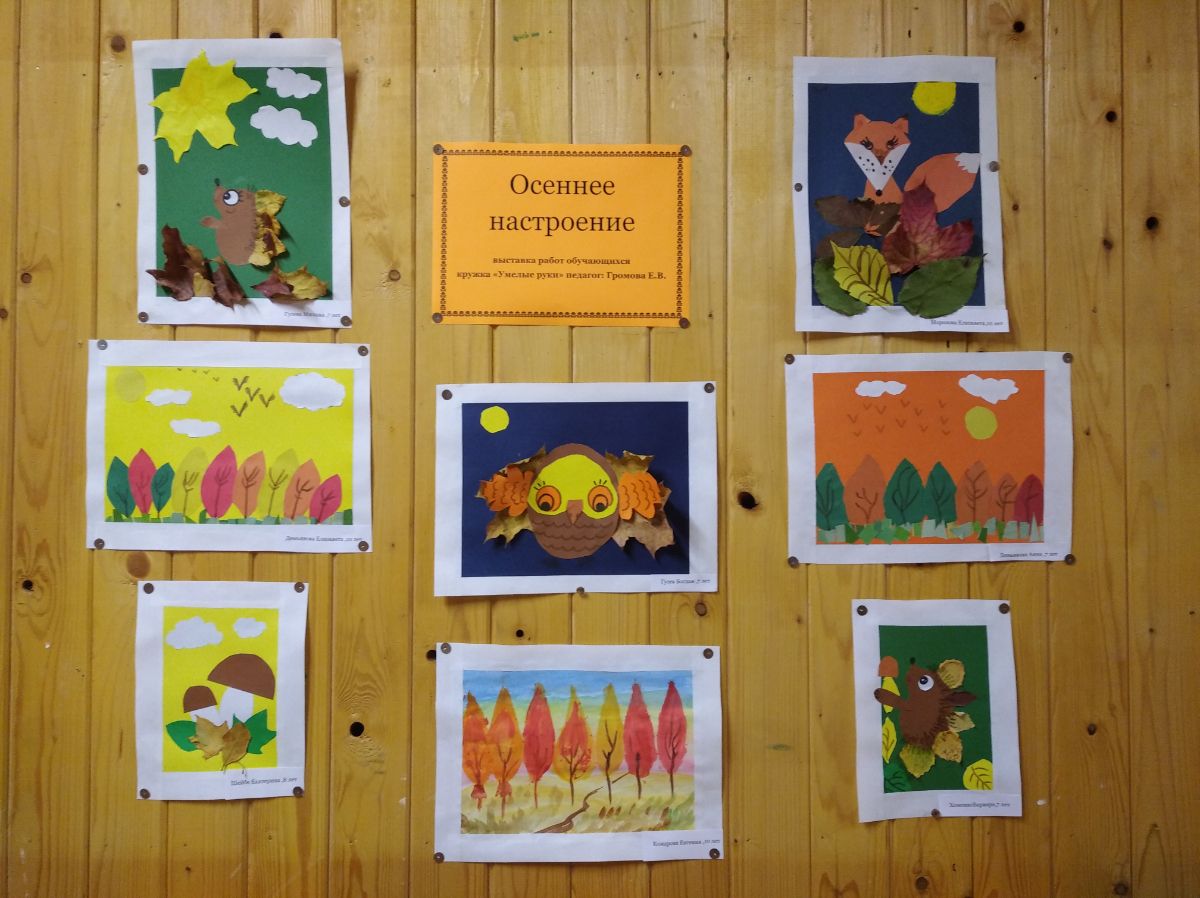 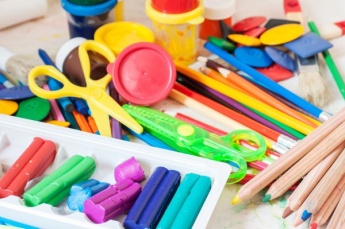 Кружок «Умелые руки»
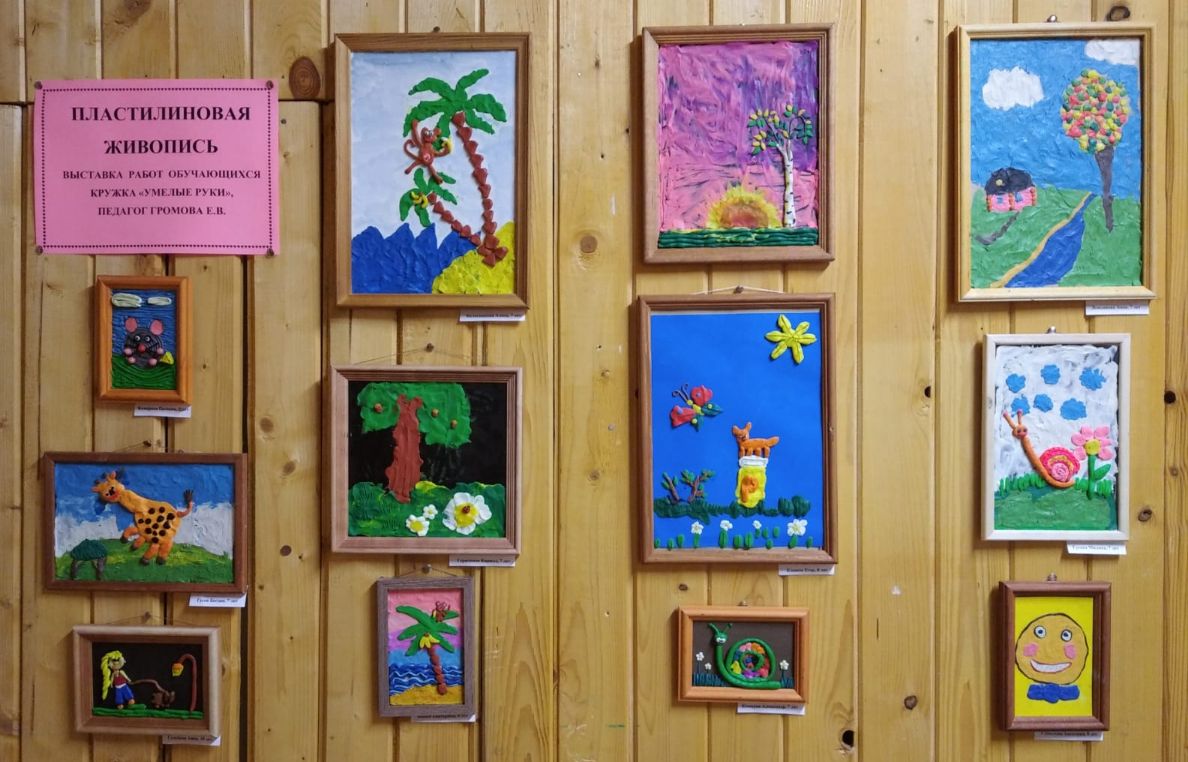 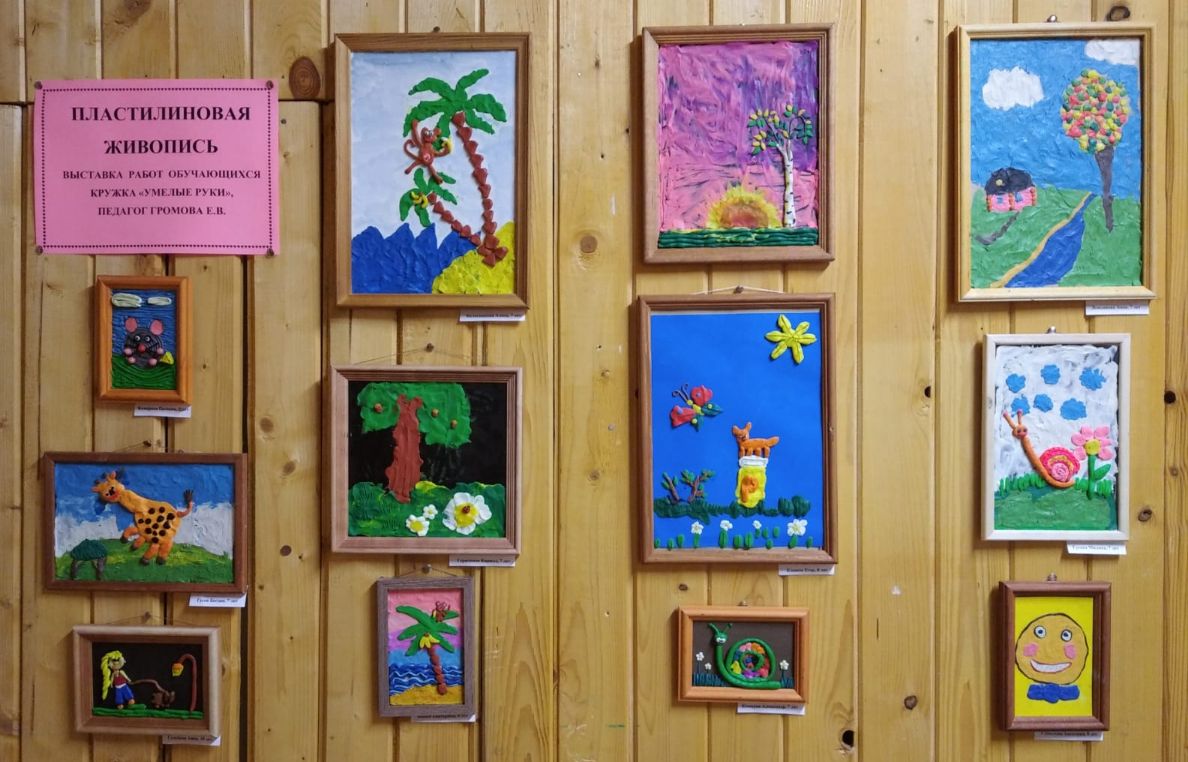 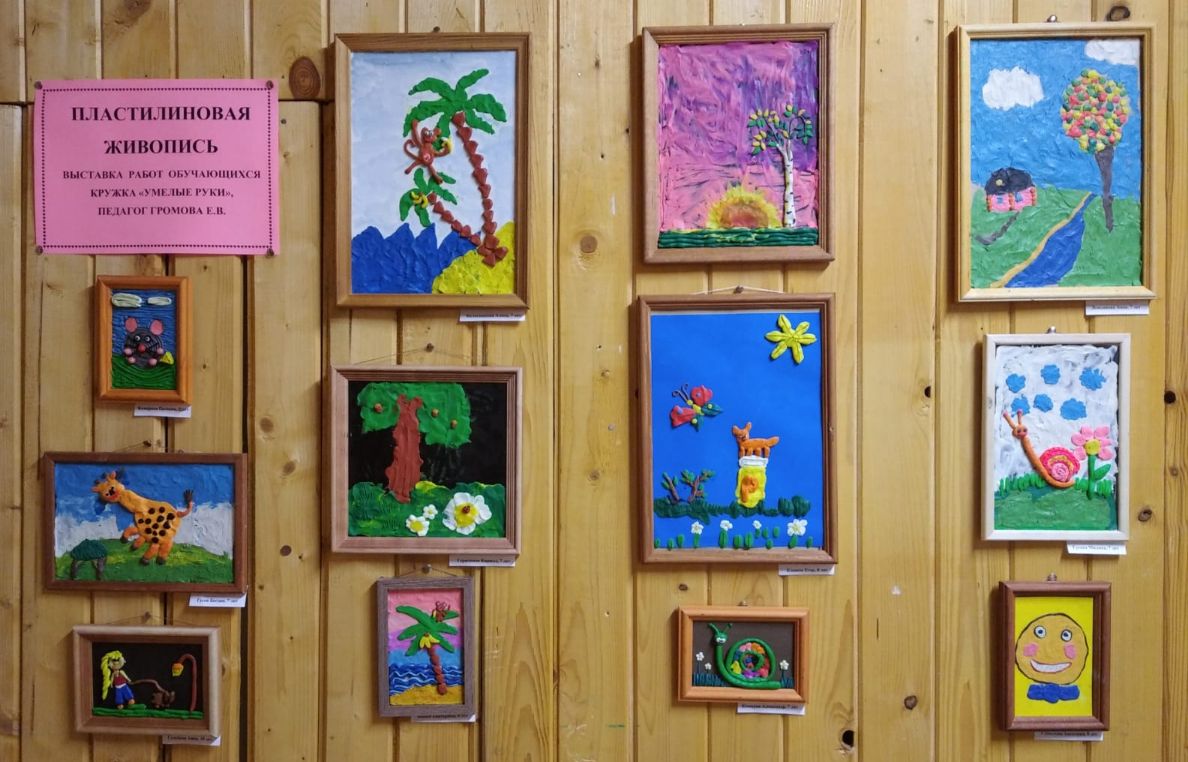 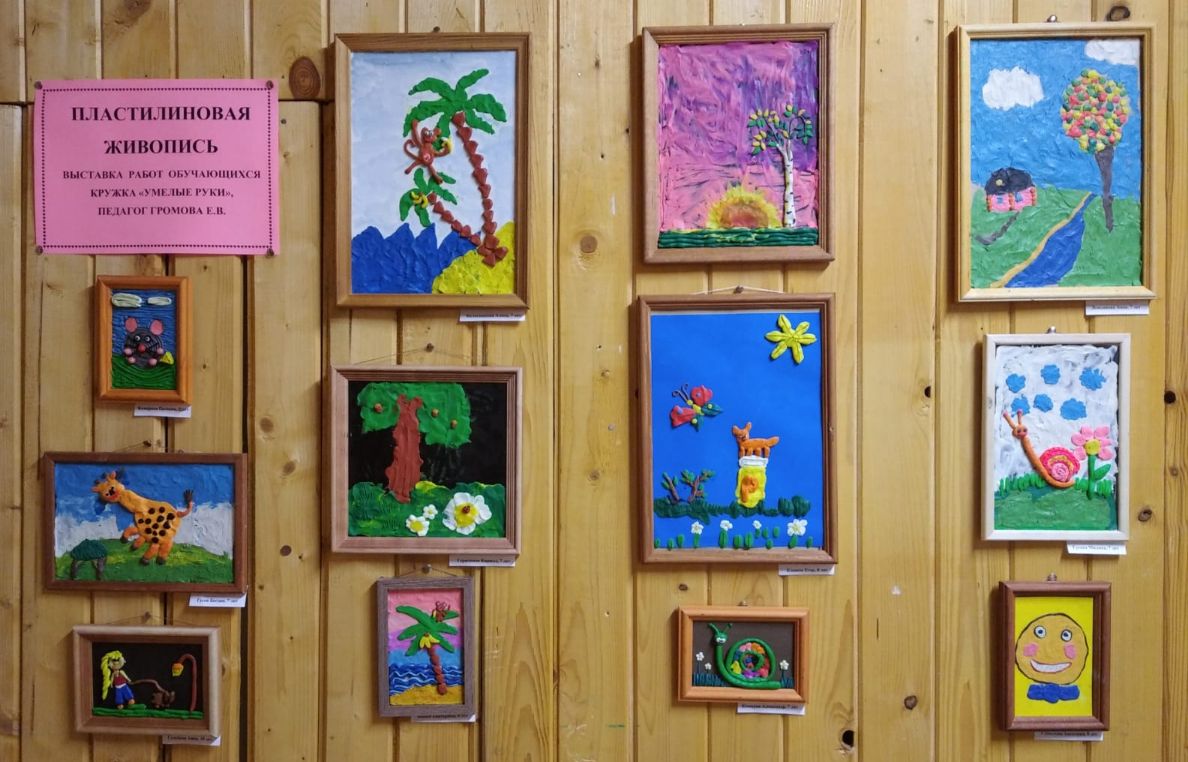 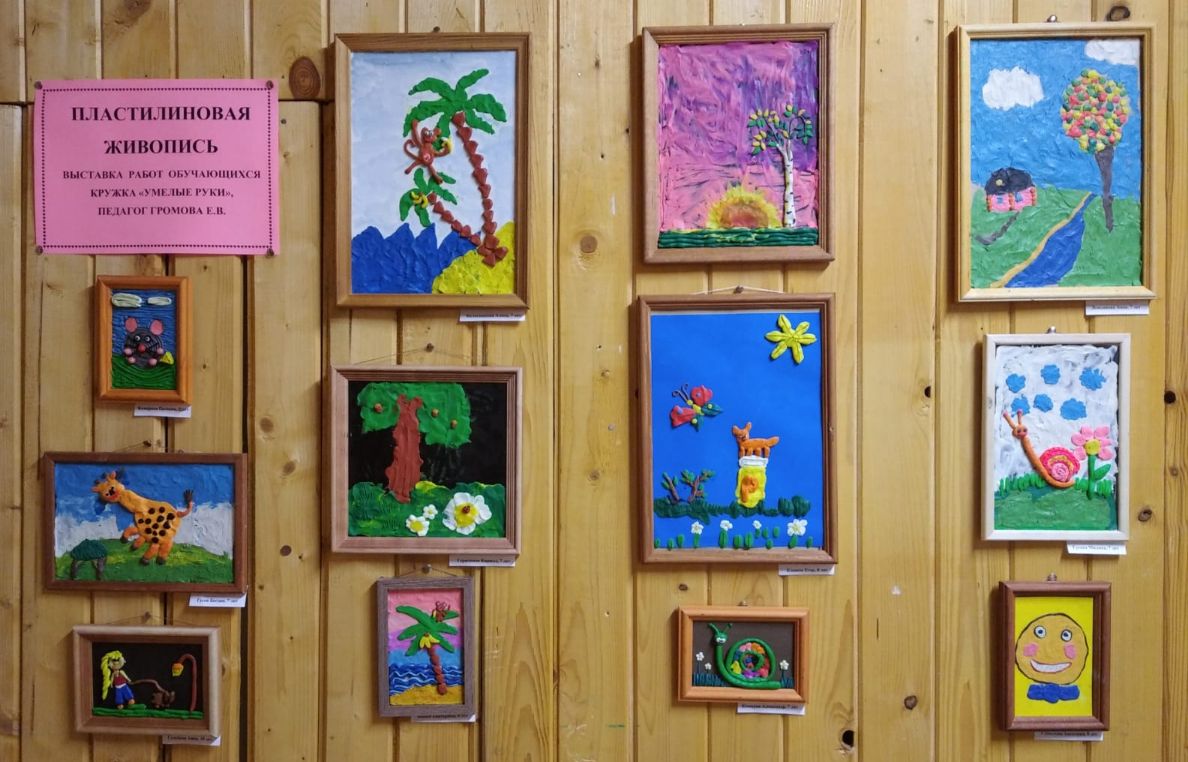 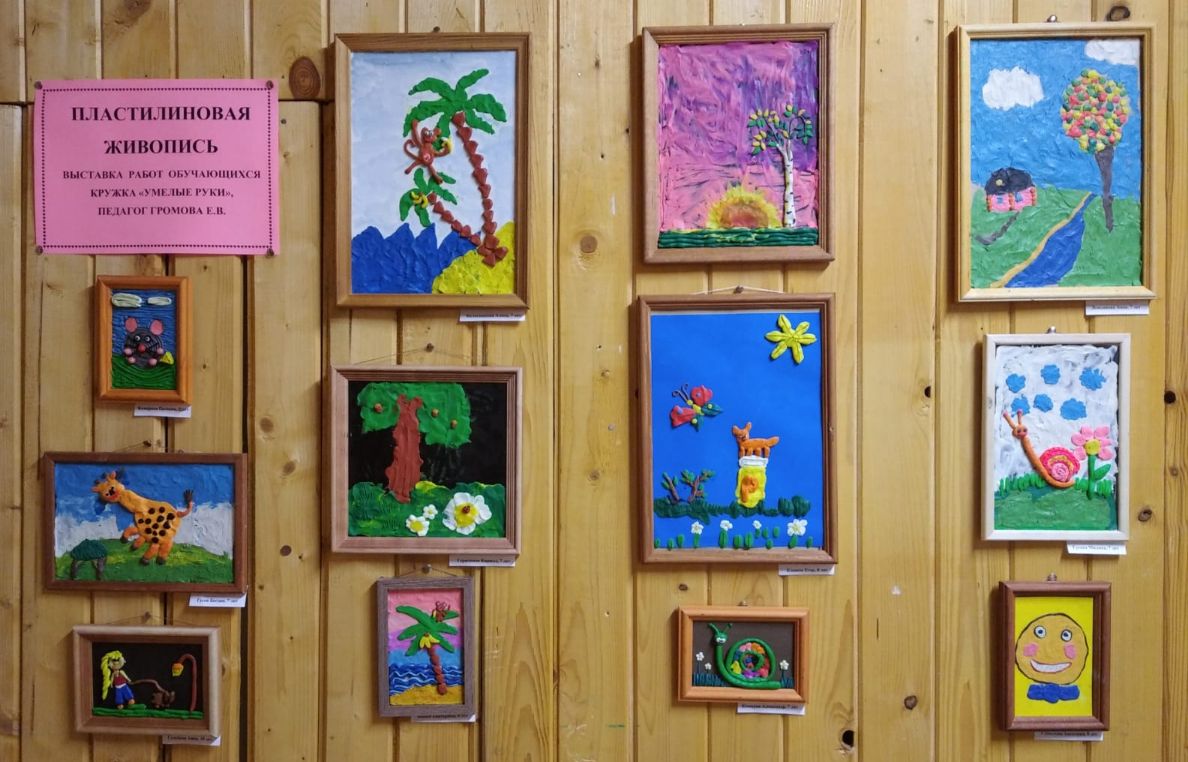 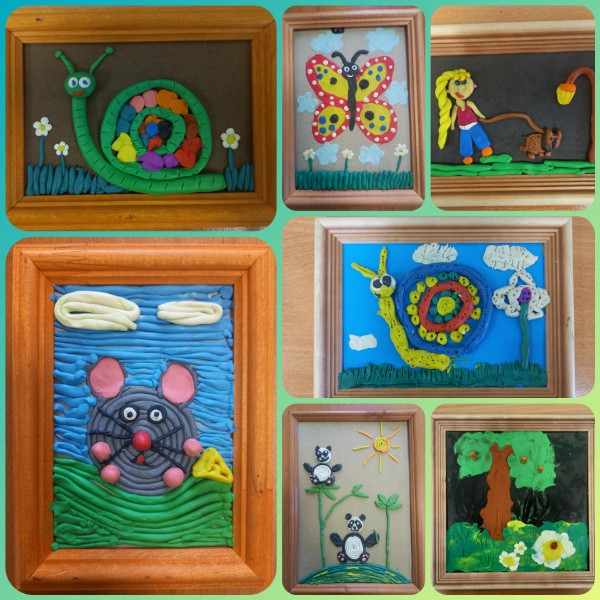 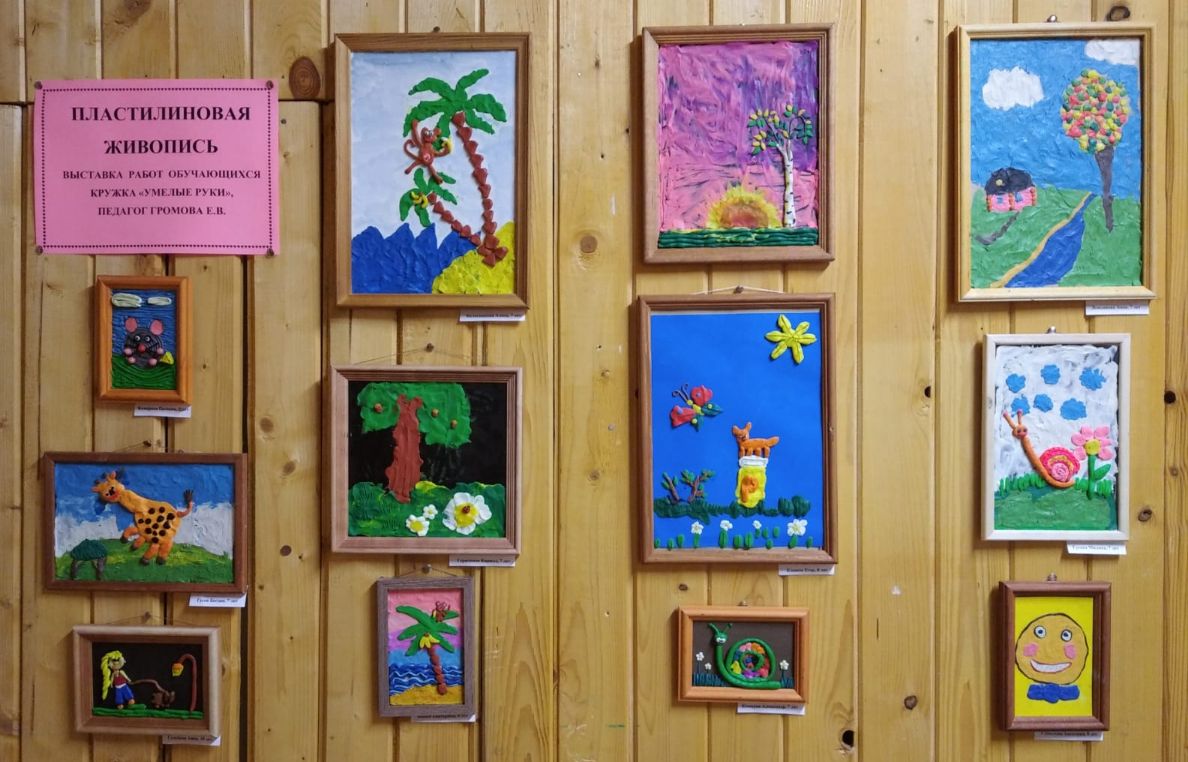 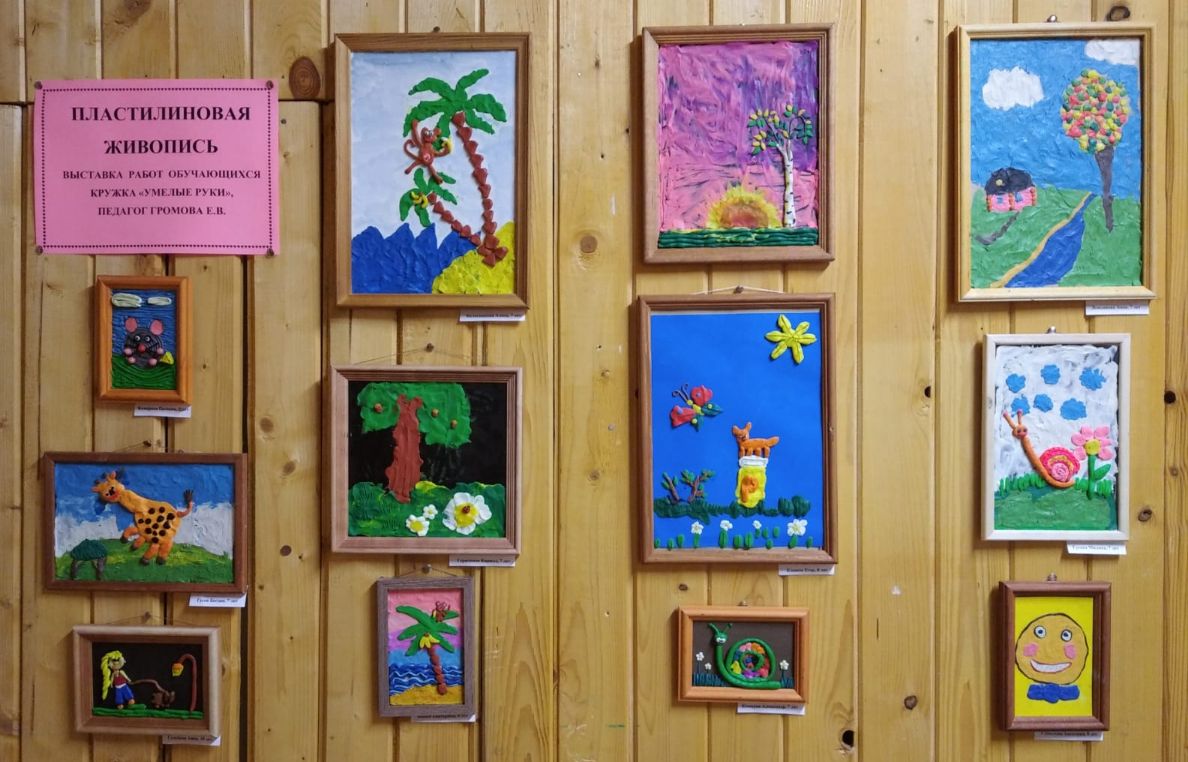 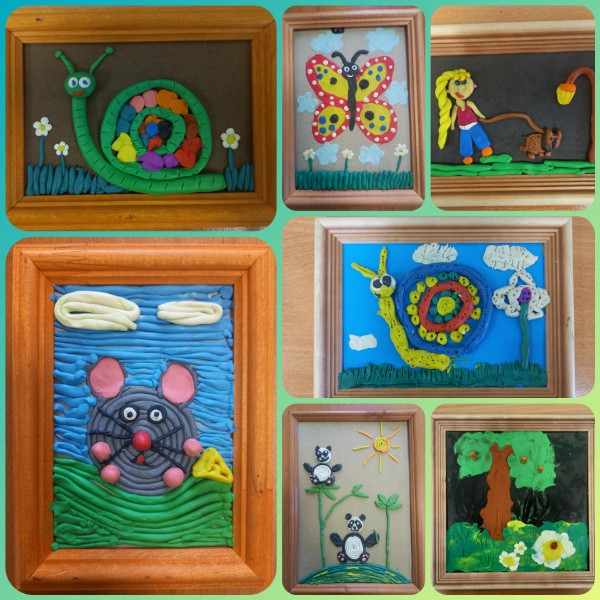 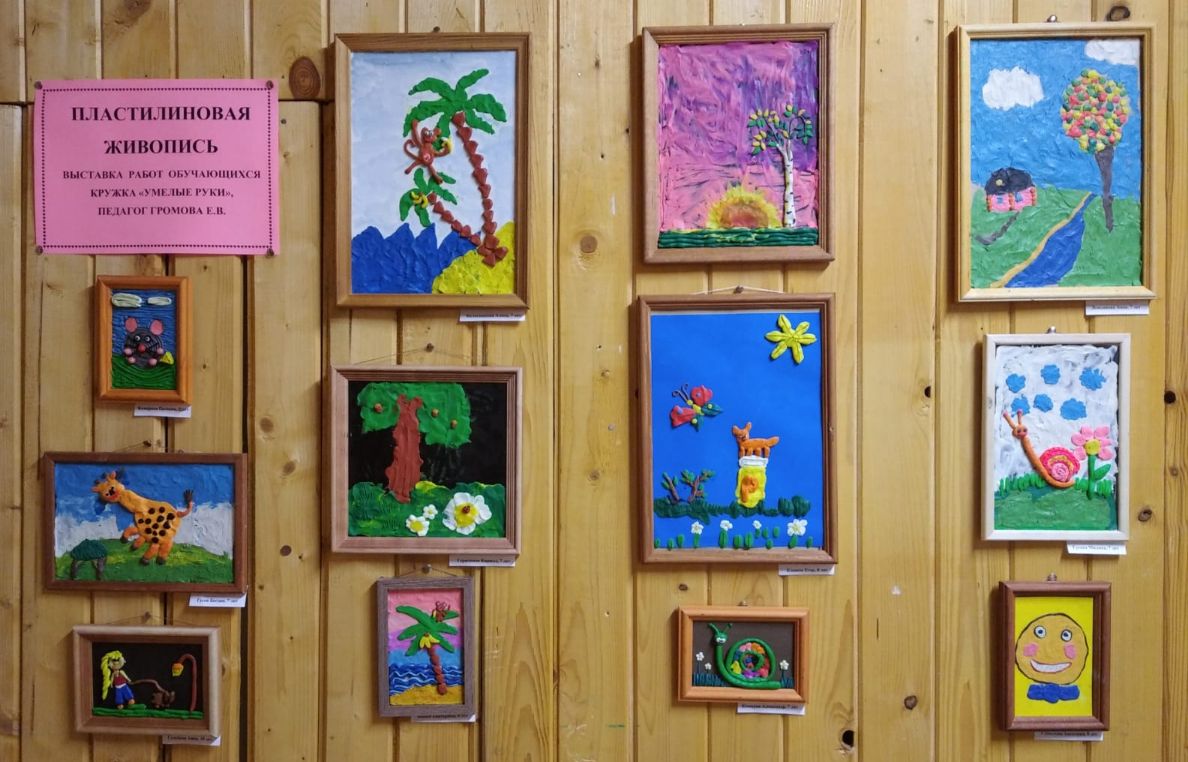 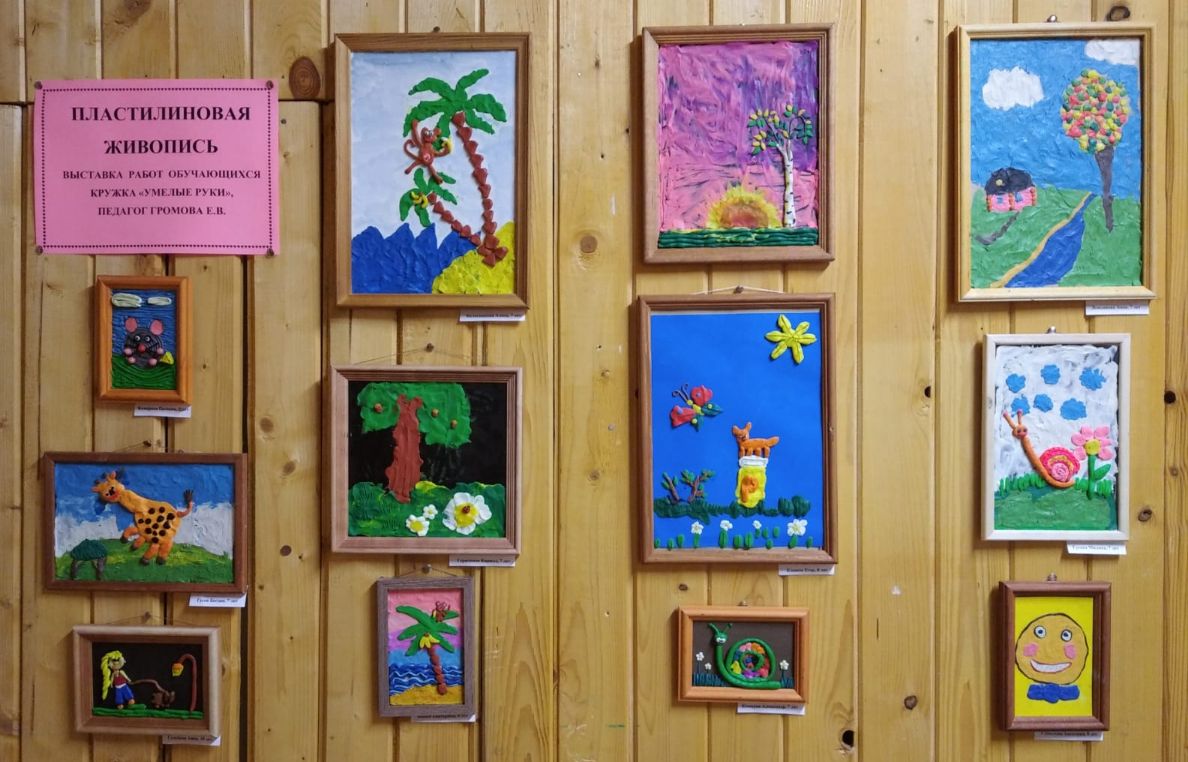 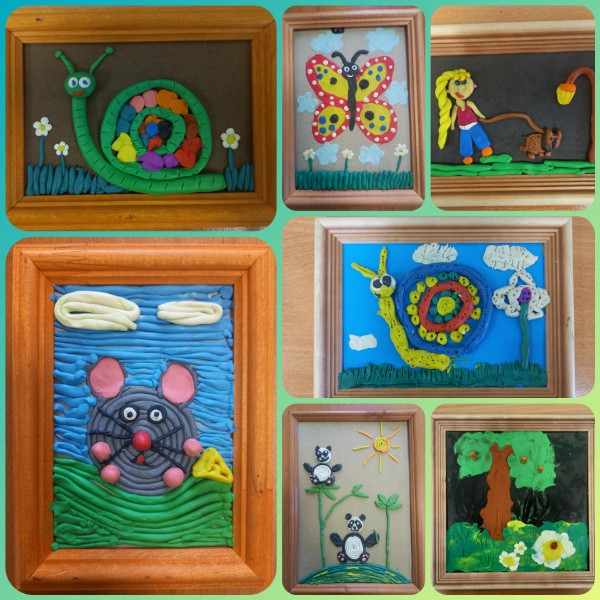 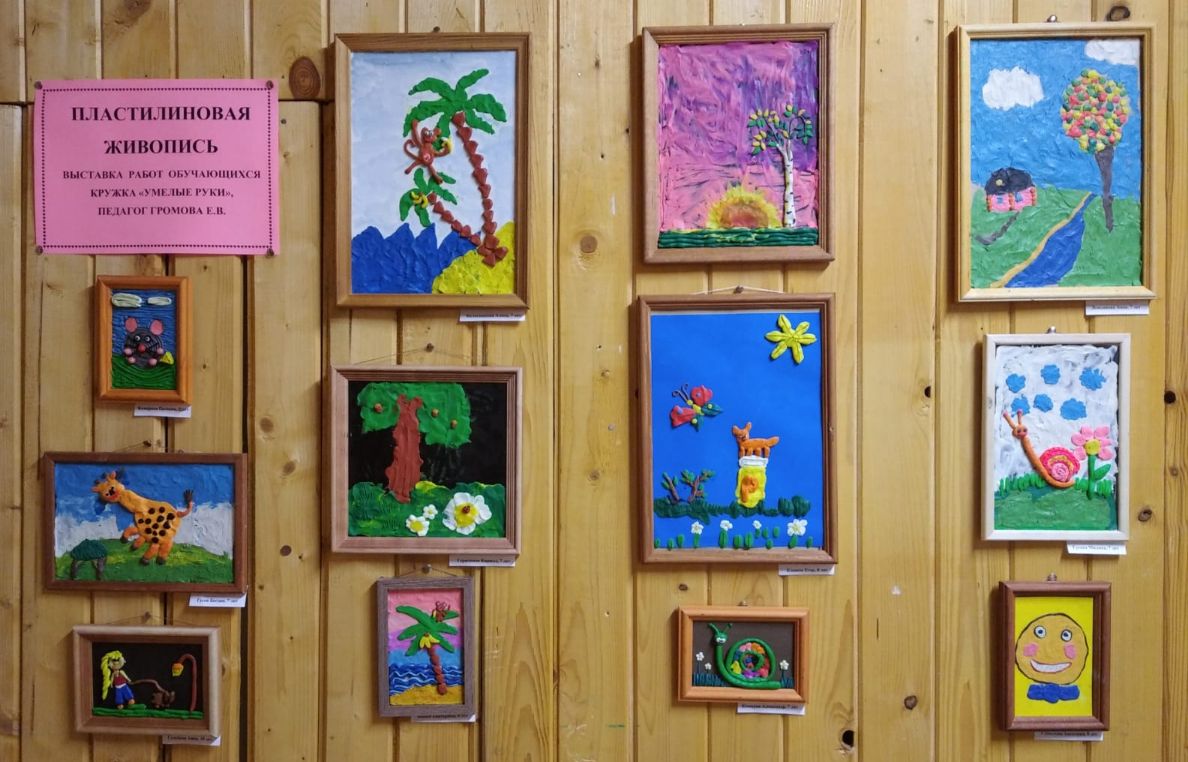 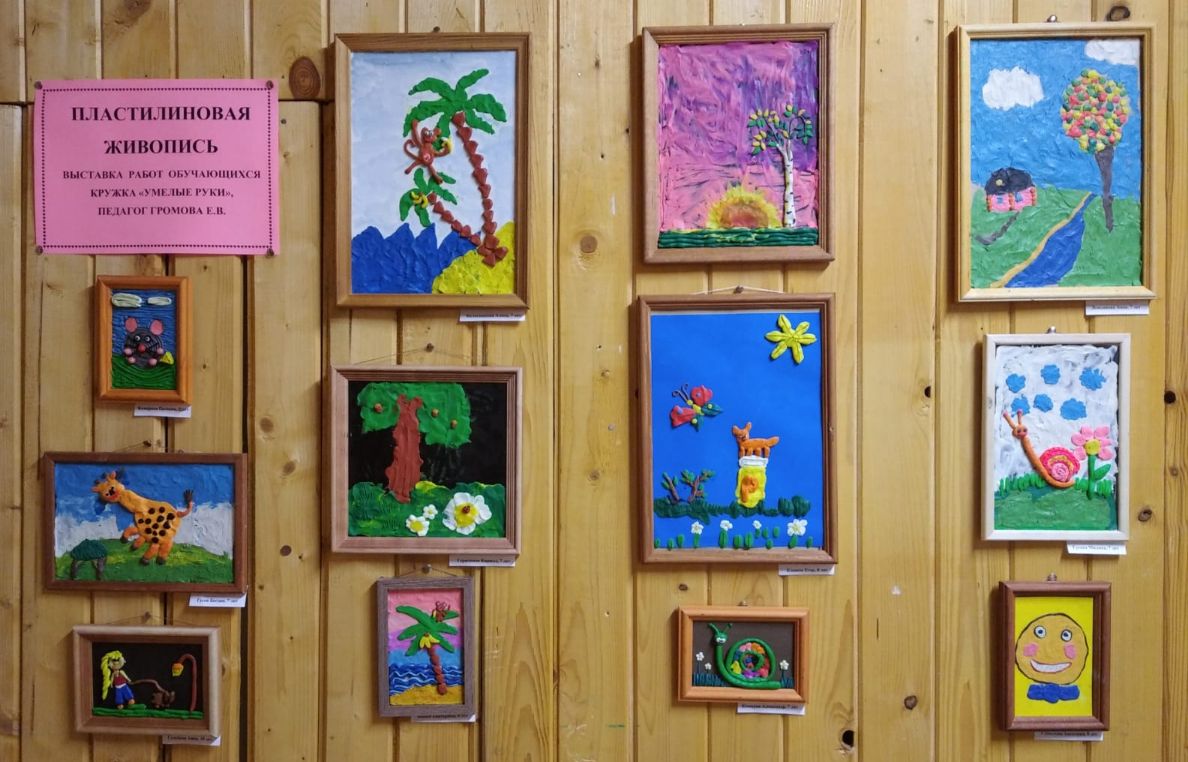 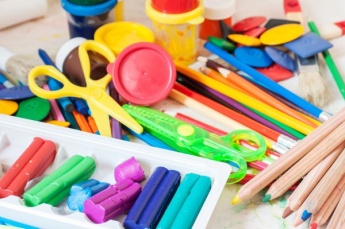 Кружок «Умелые руки»
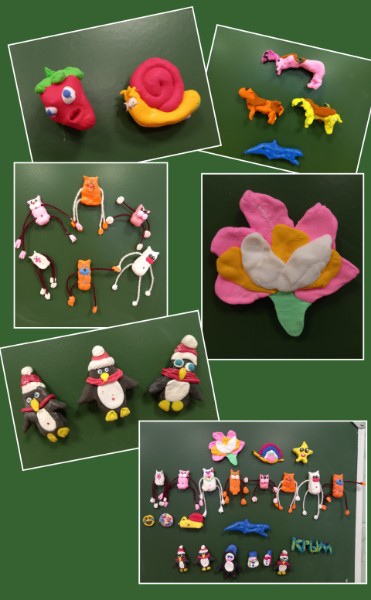 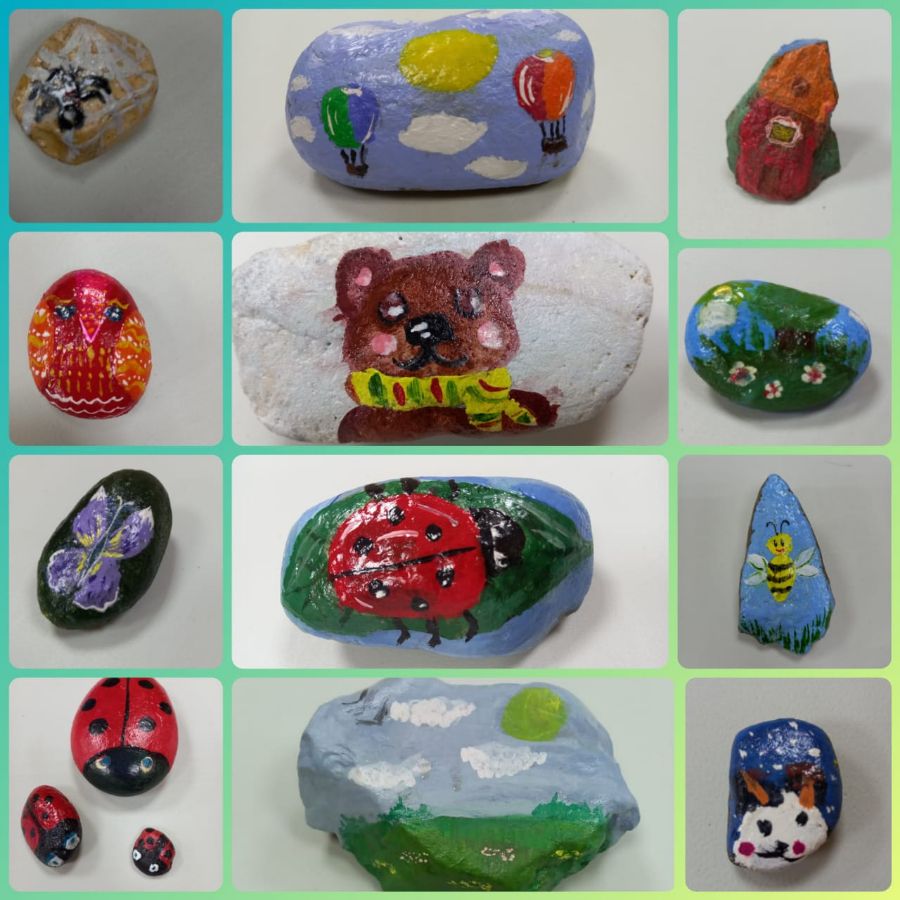 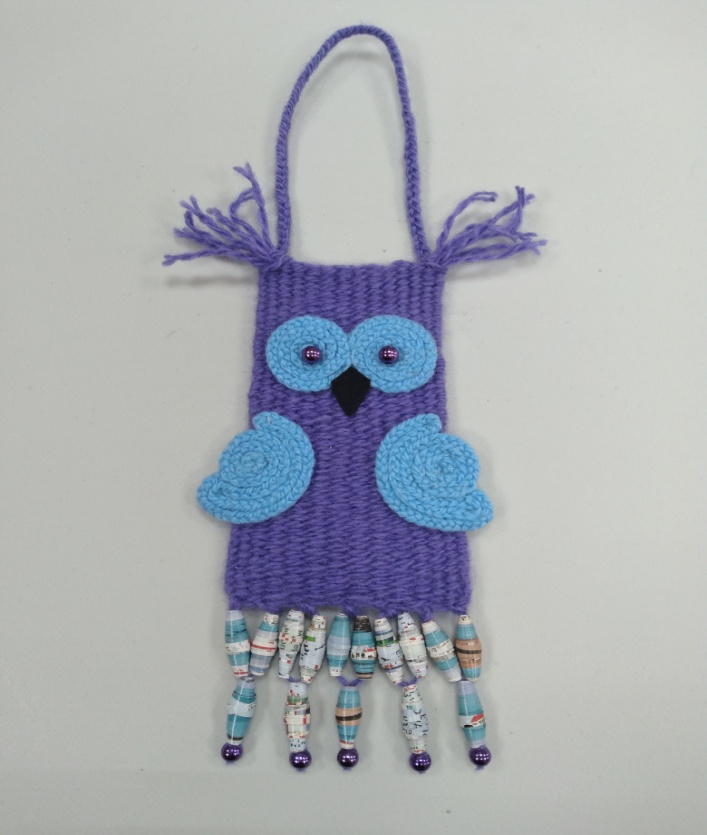 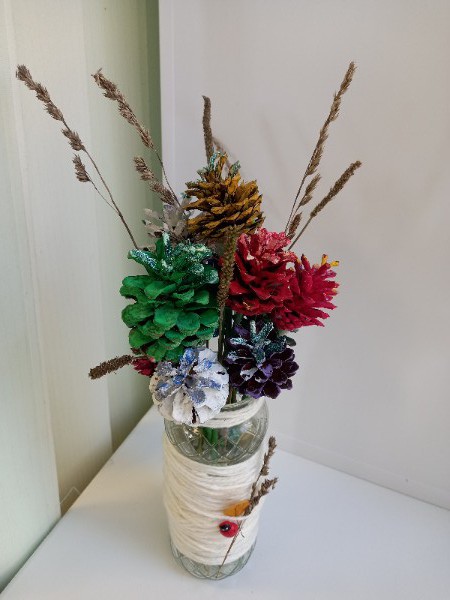 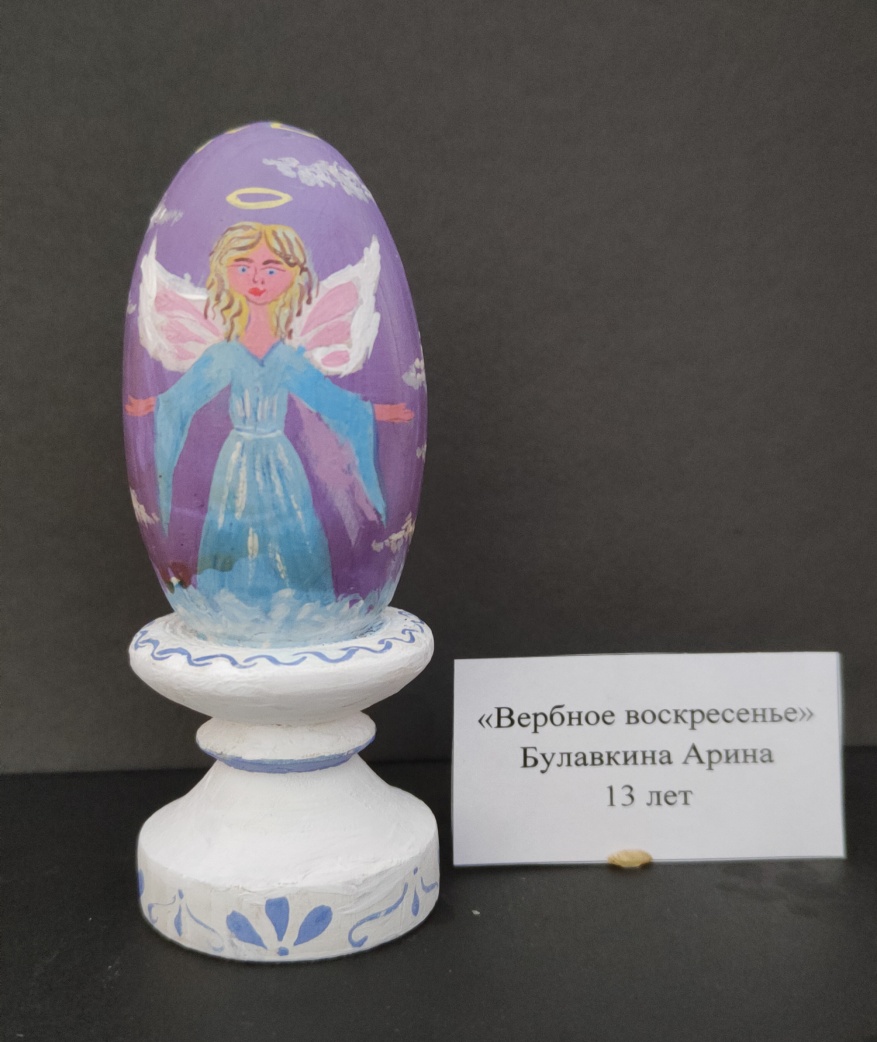 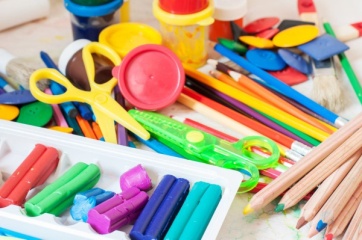 Кружок «Умелые руки»
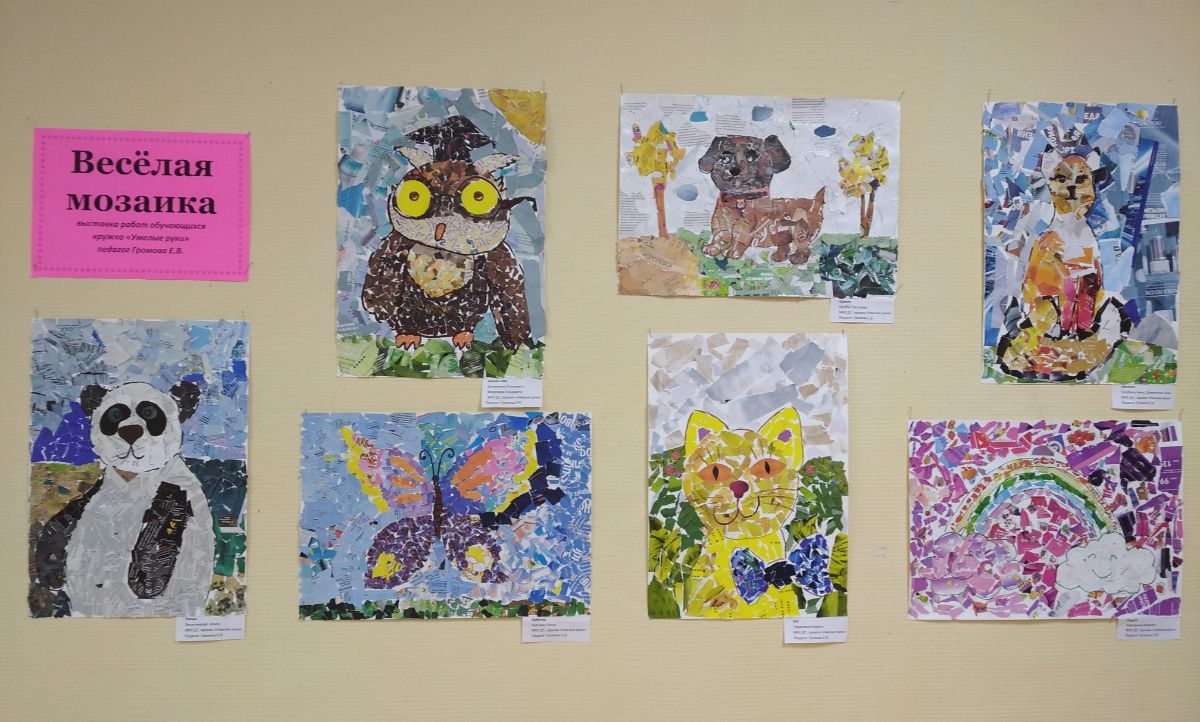 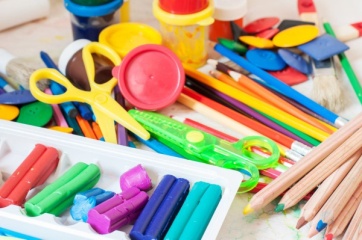 Кружок «Умелые руки»
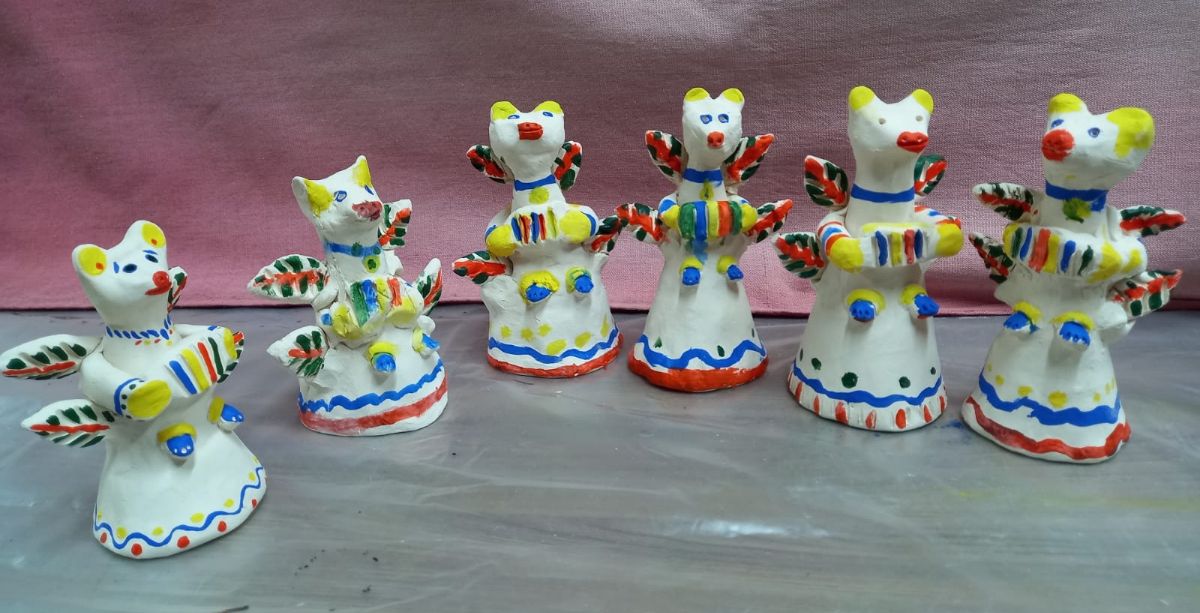 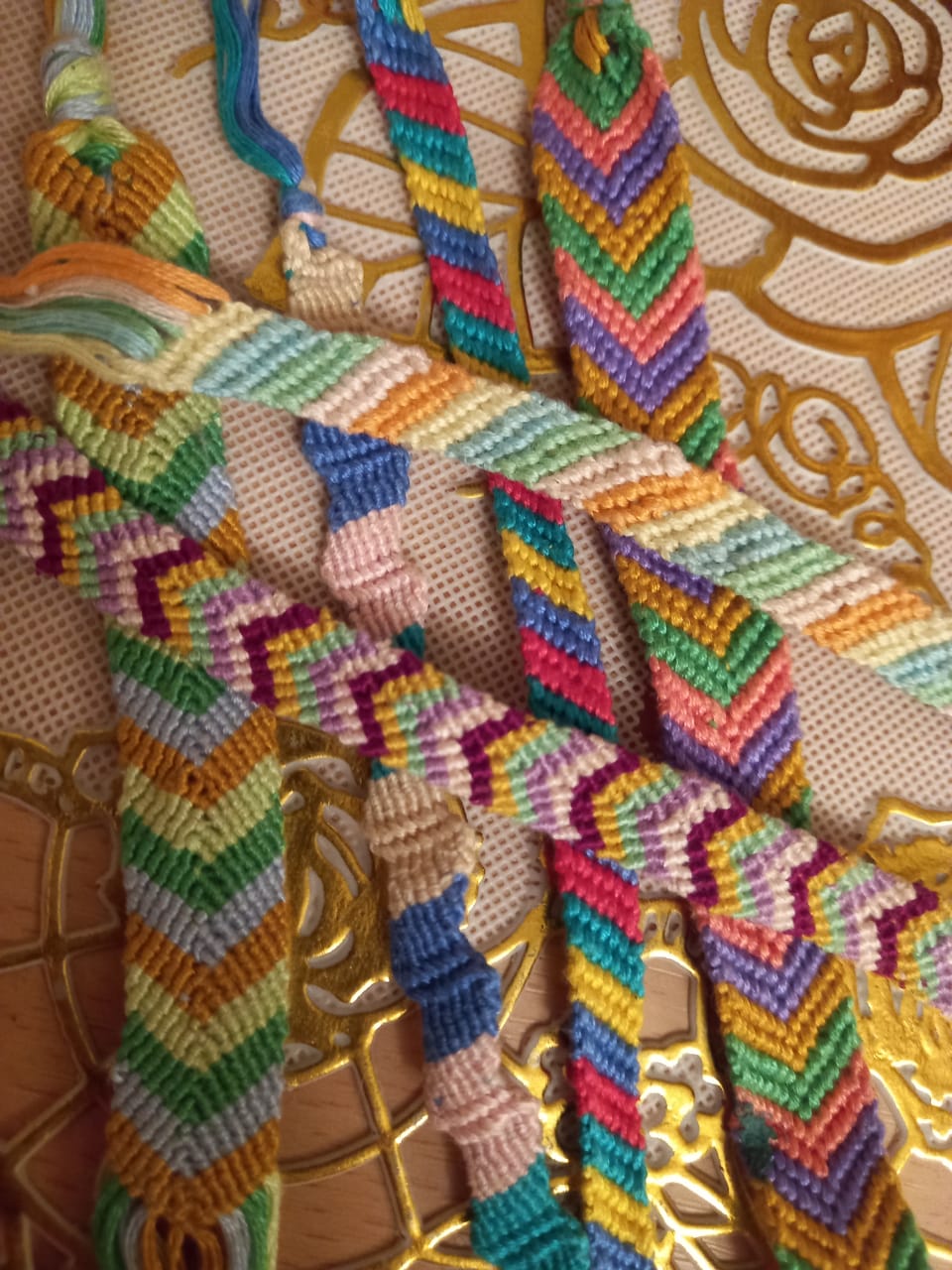 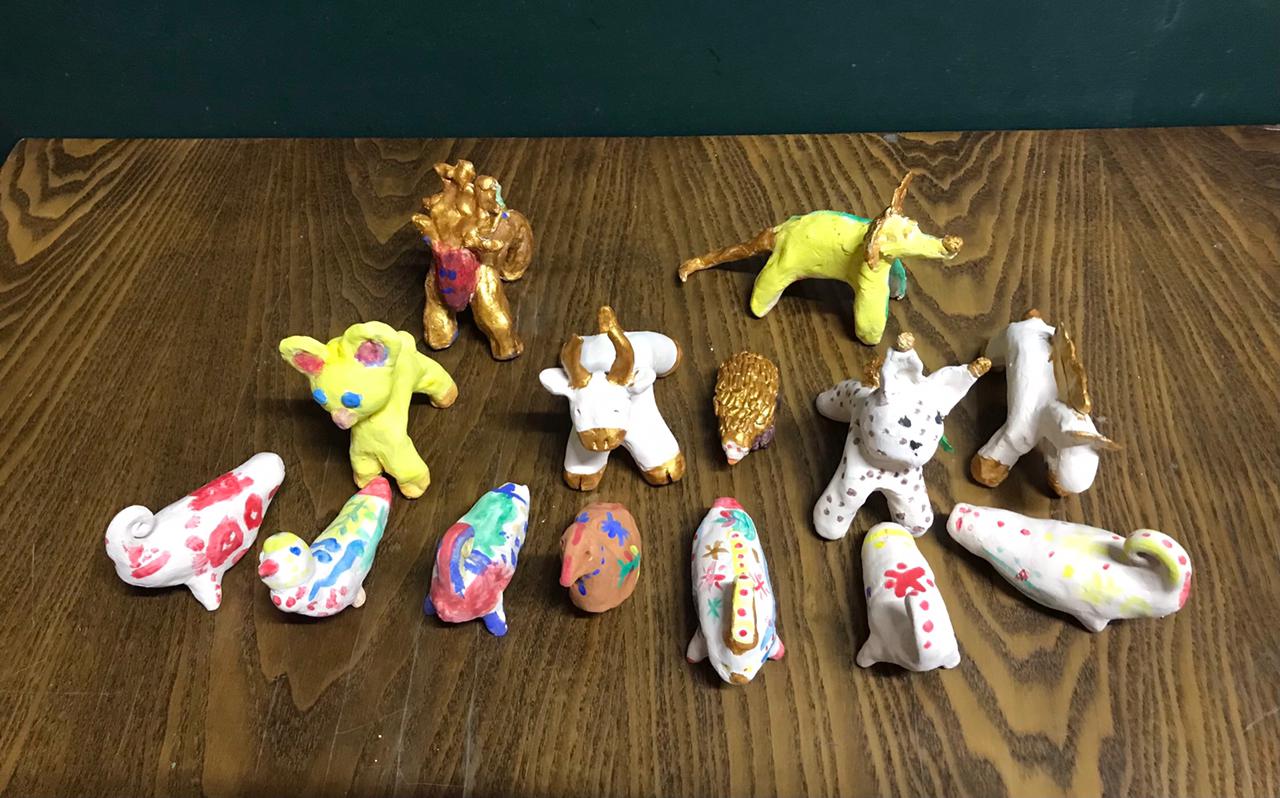 Изостудия «Акварелька»
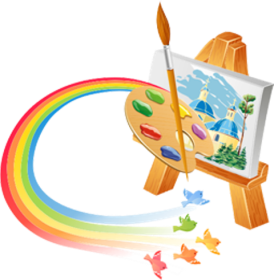 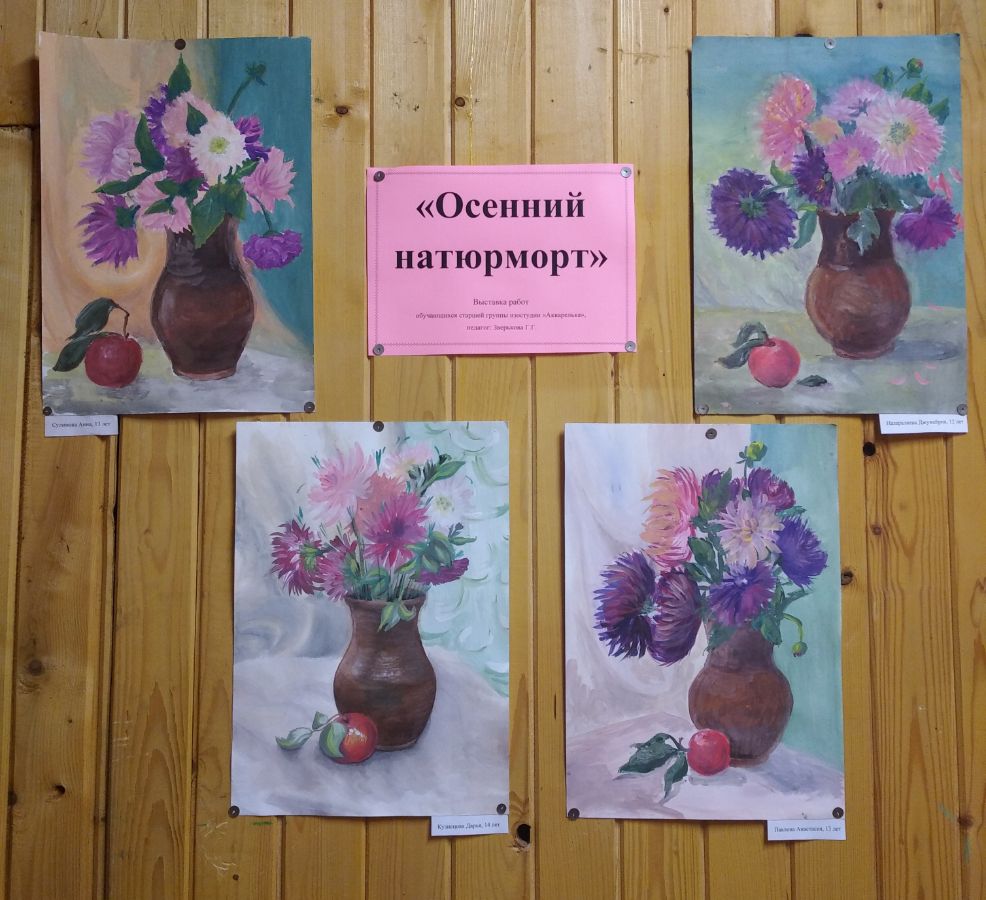 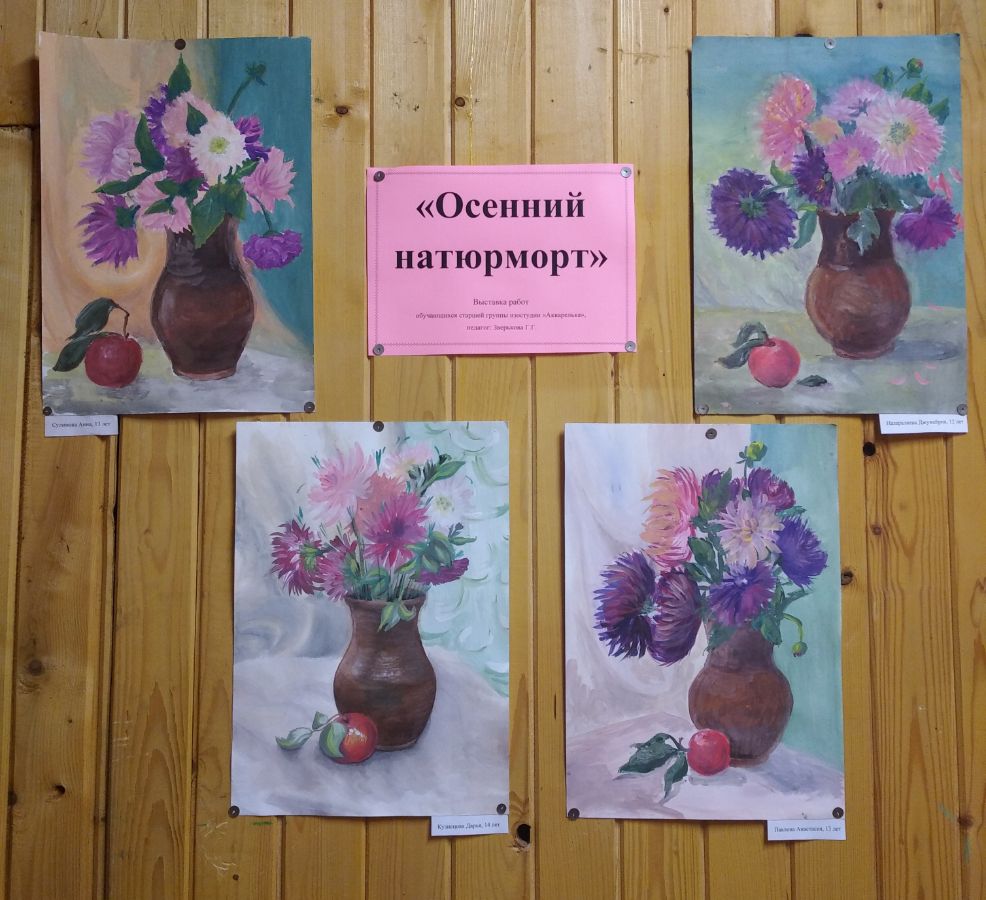 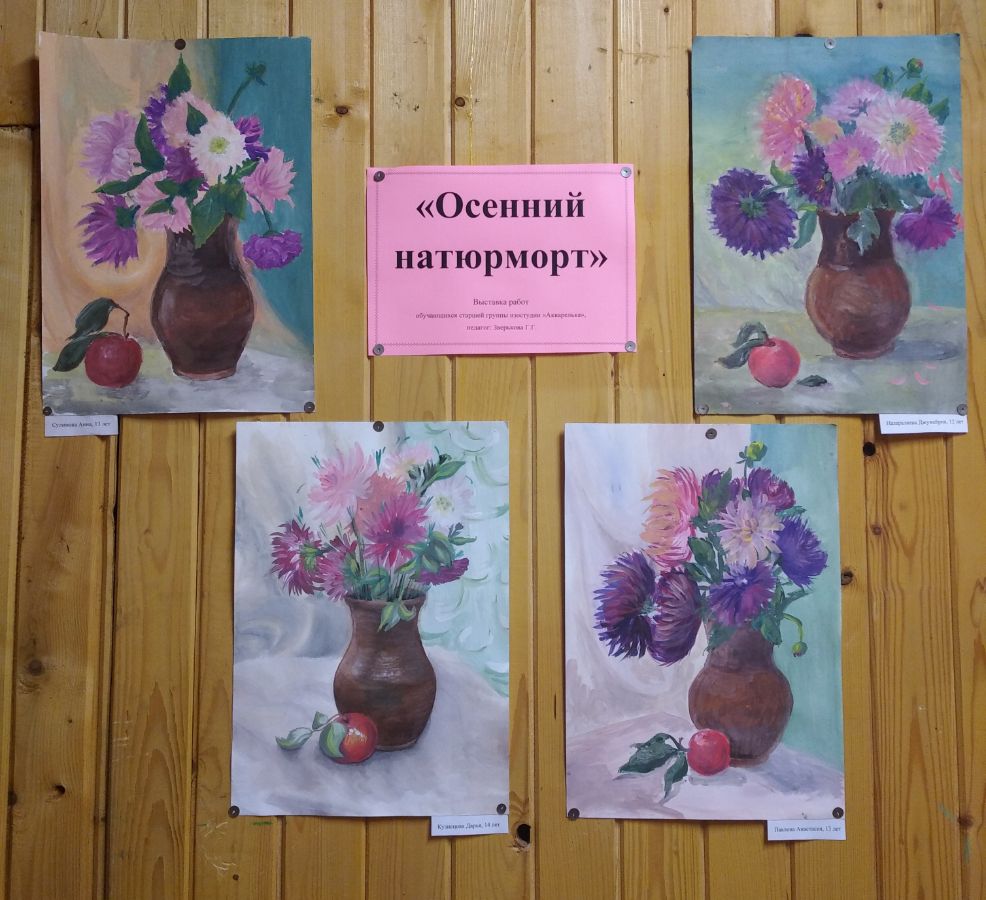 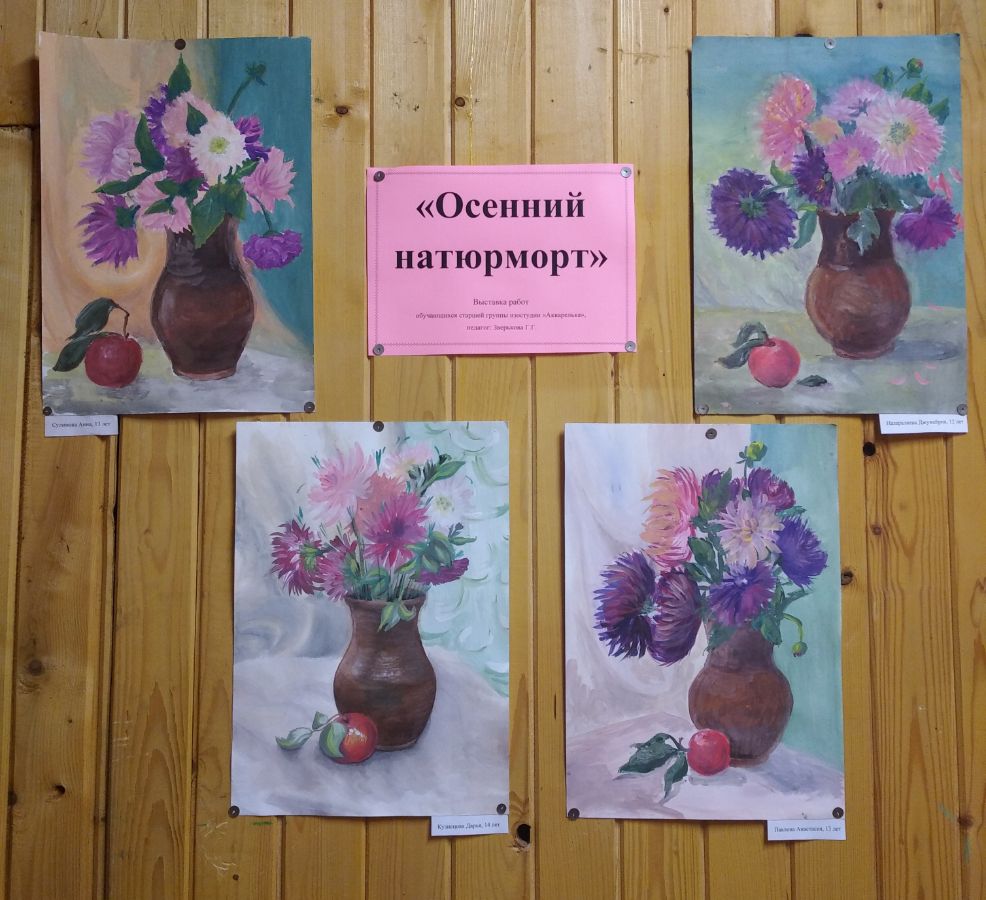 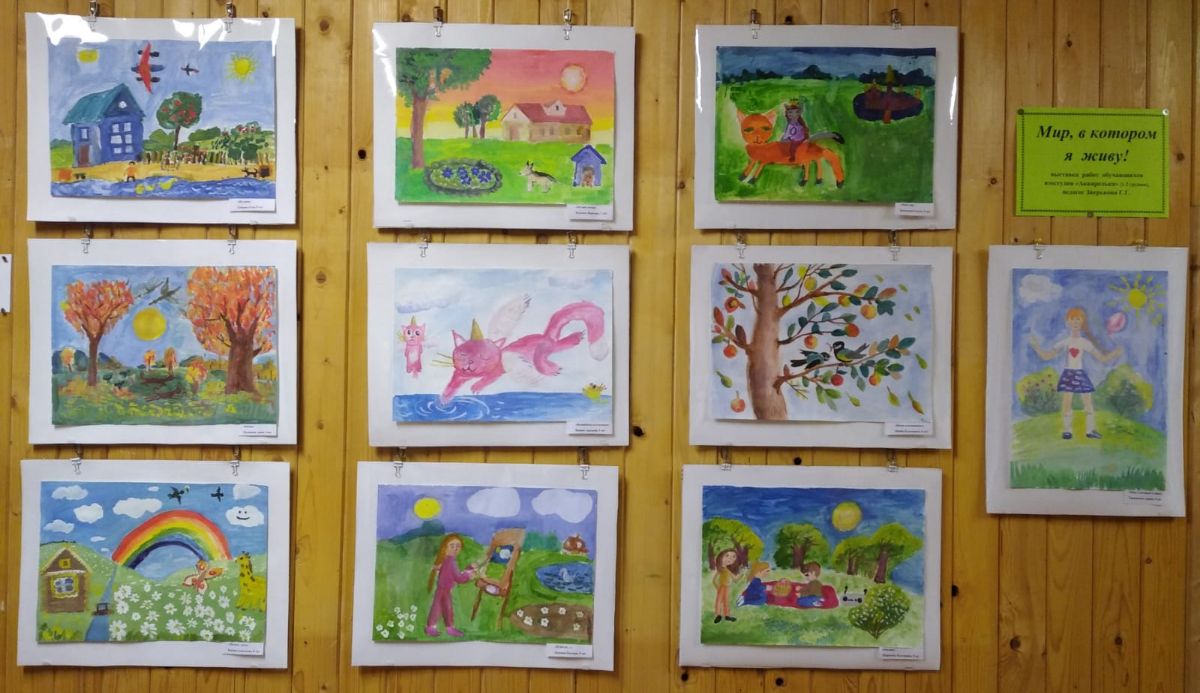 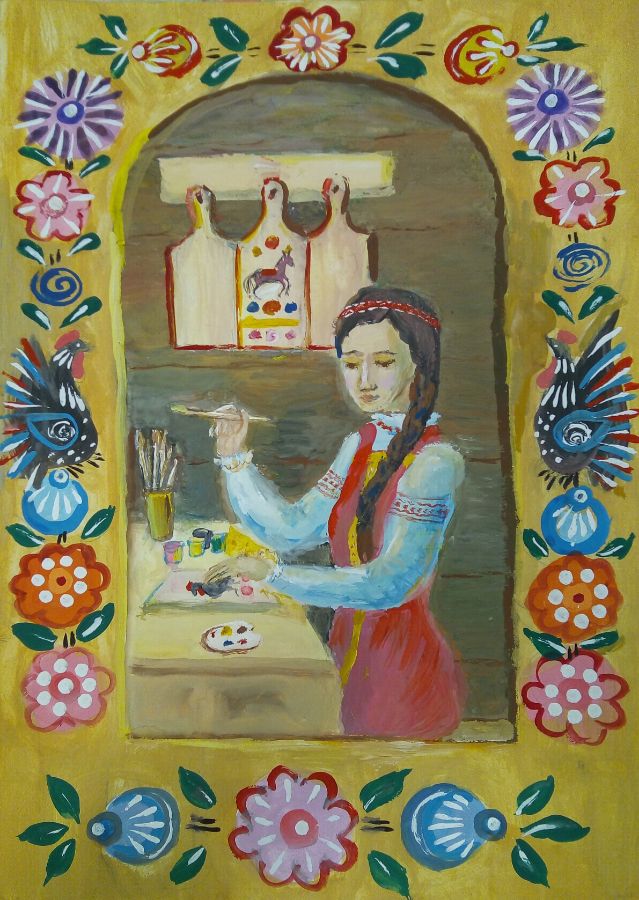 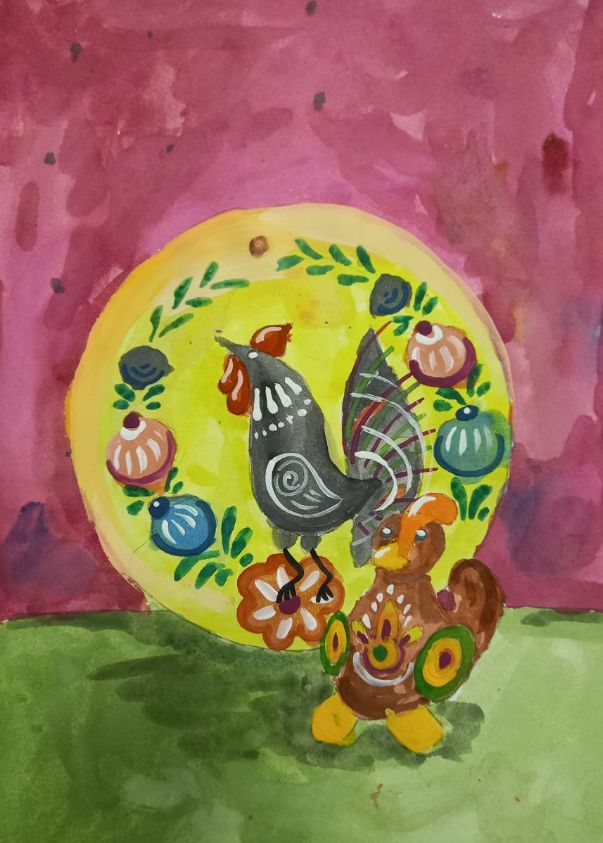 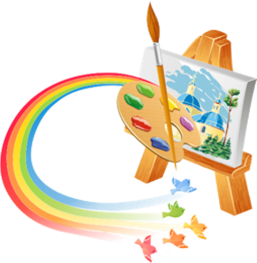 Изостудия «Акварелька»
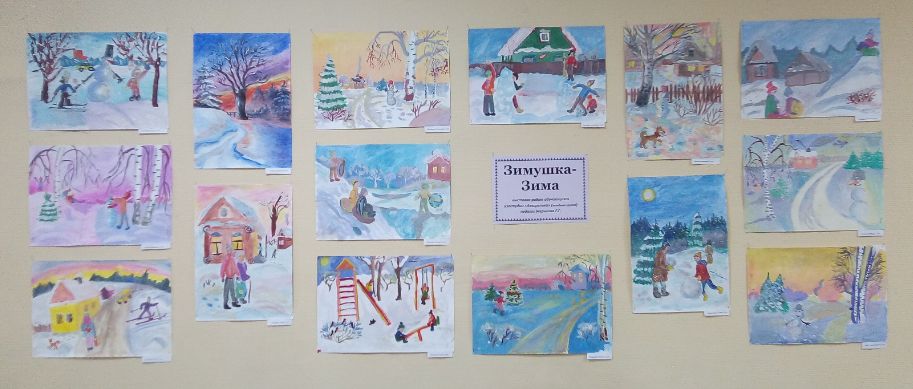 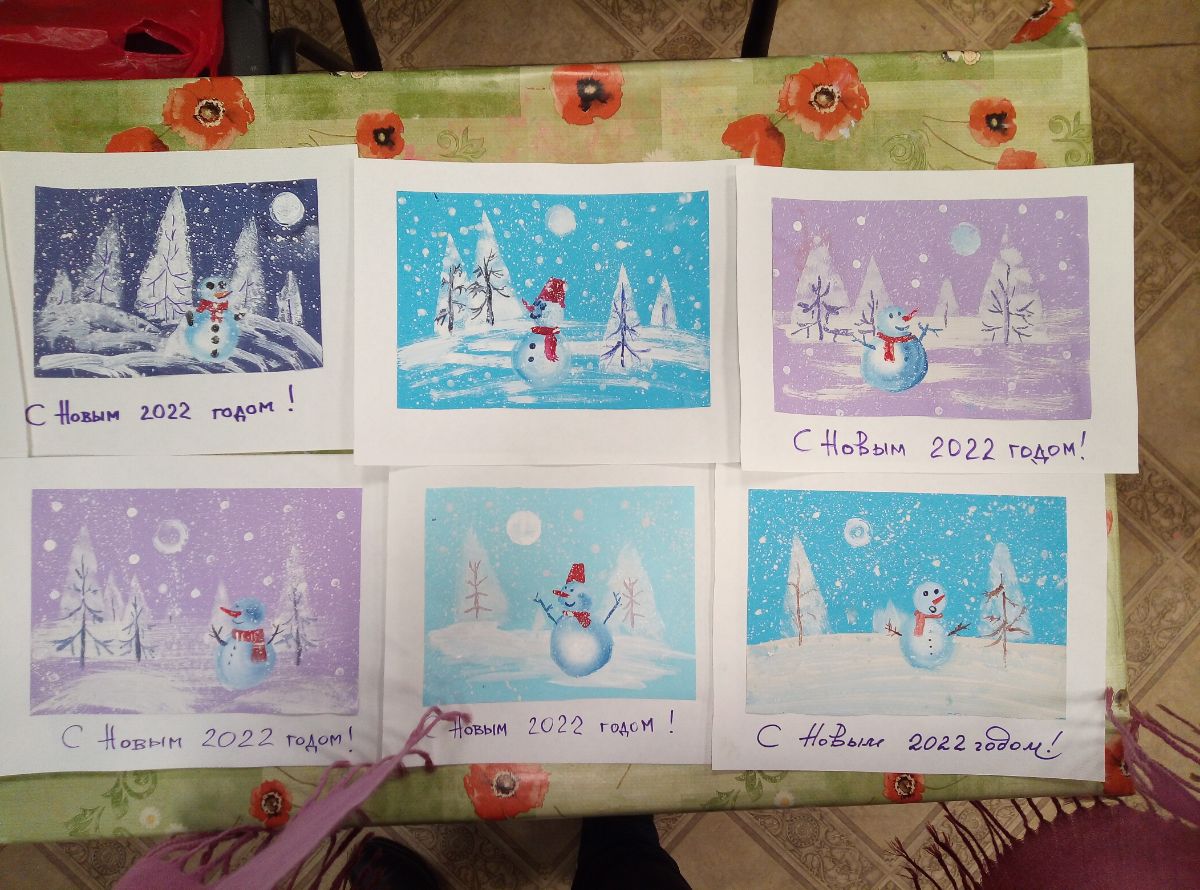 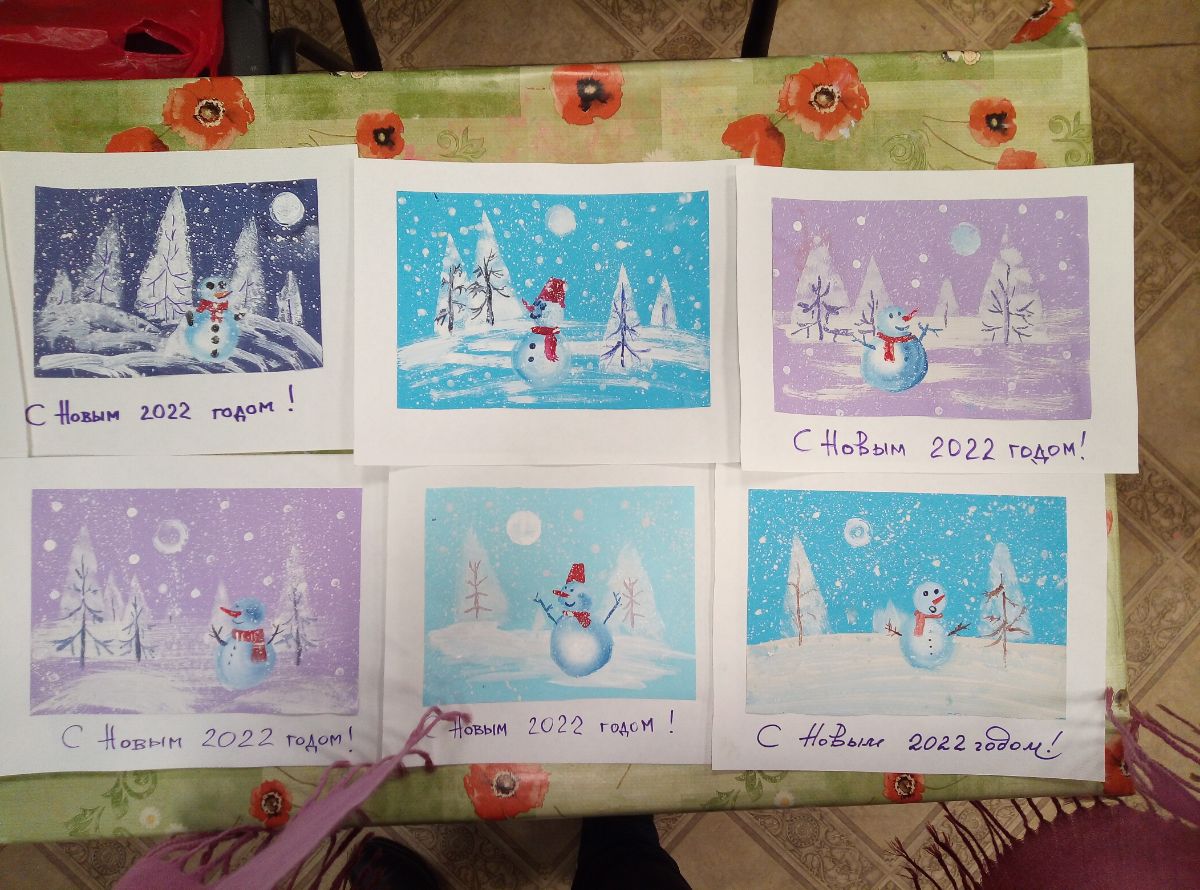 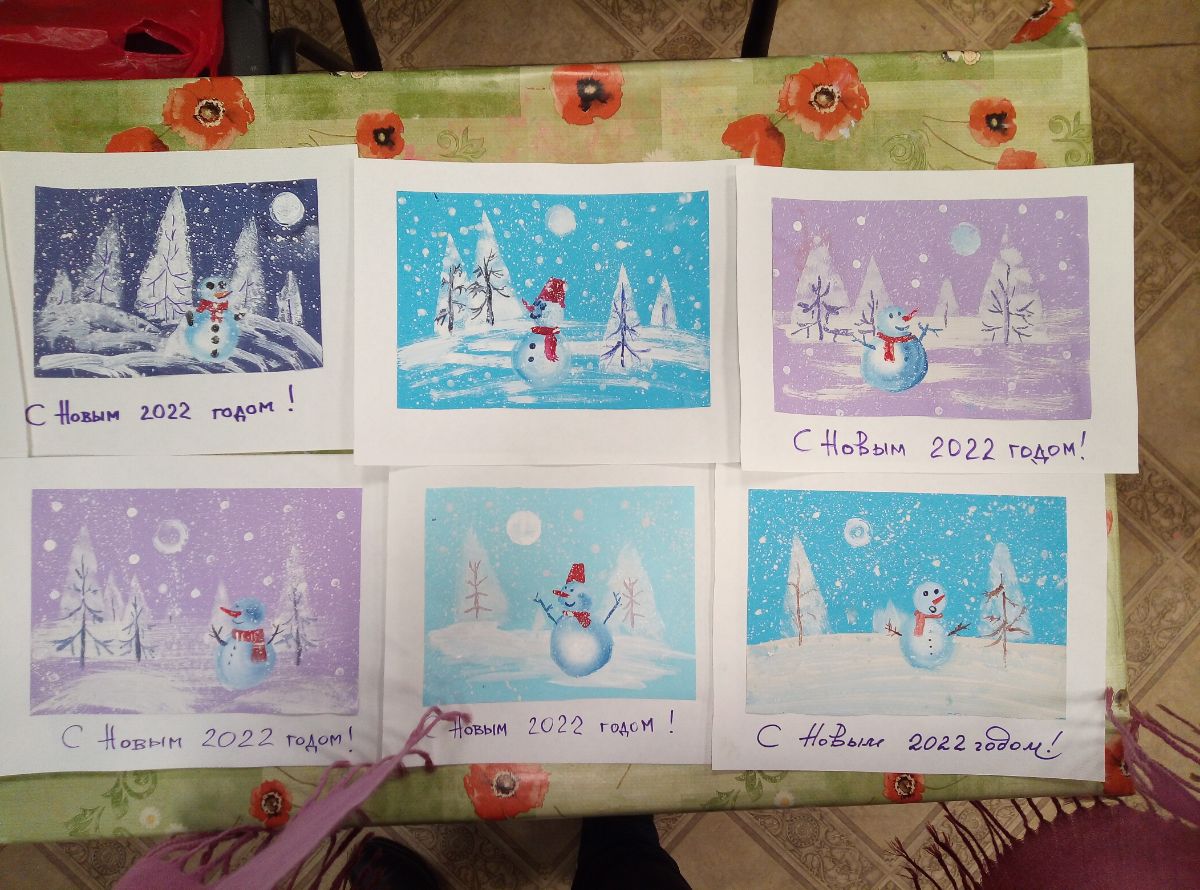 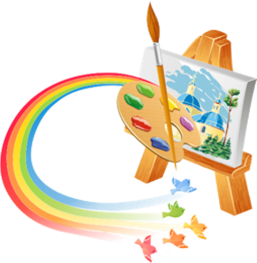 Изостудия «Акварелька»
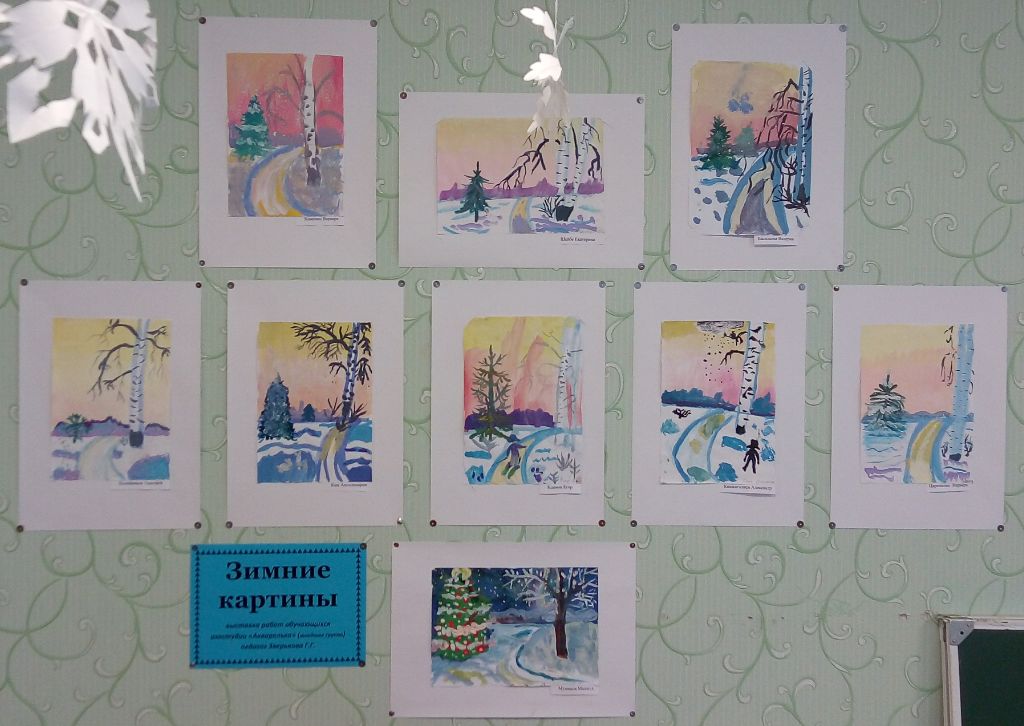 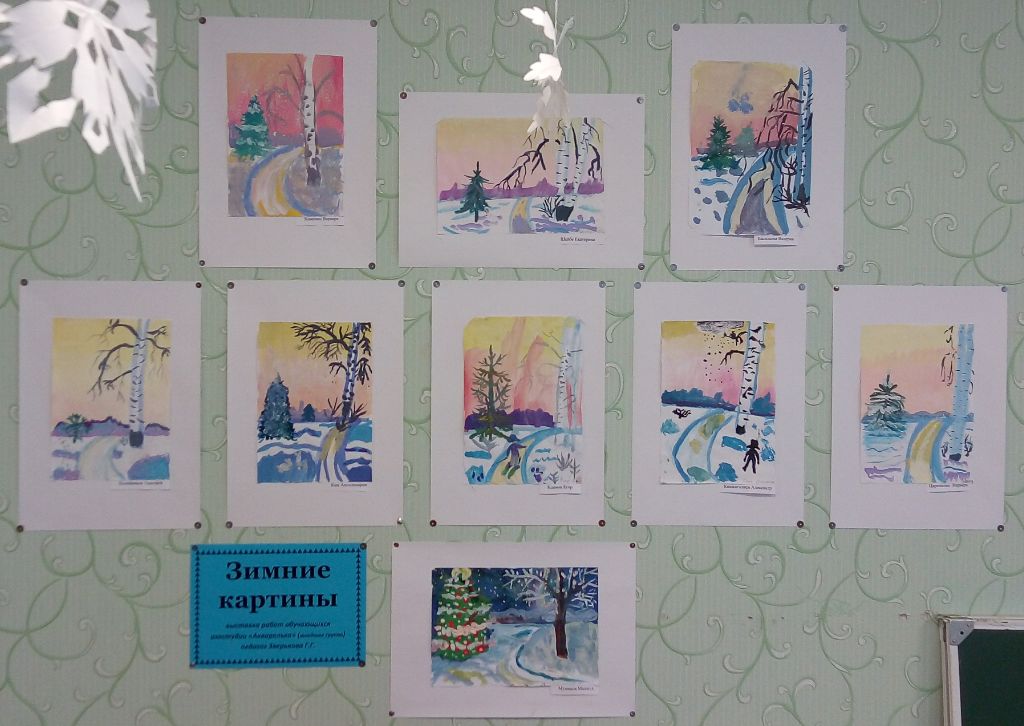 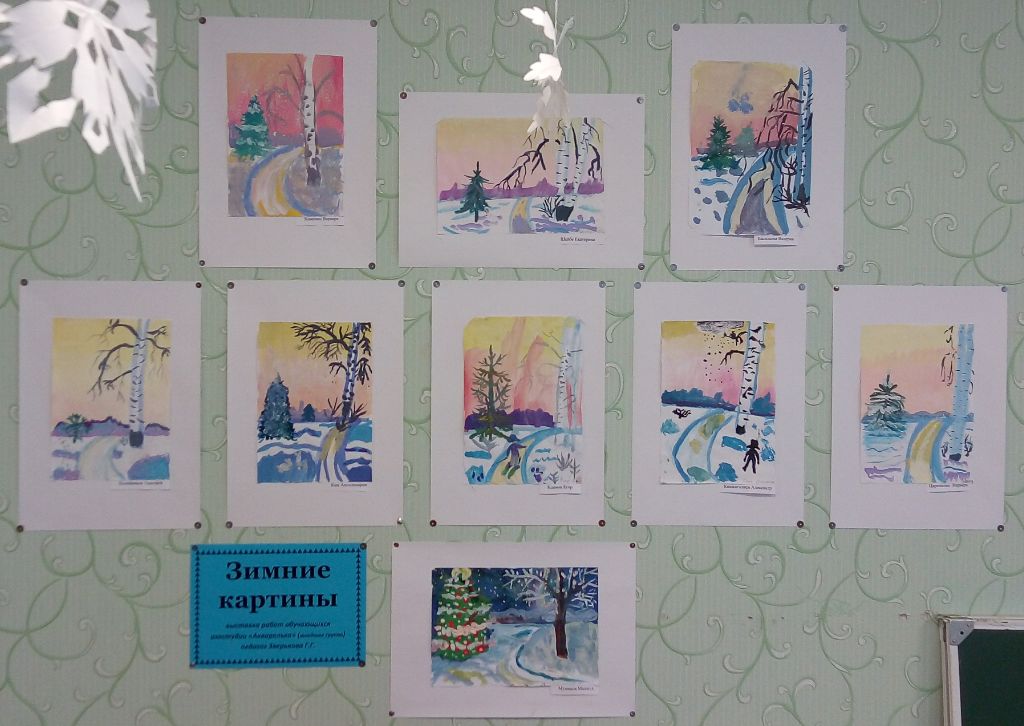 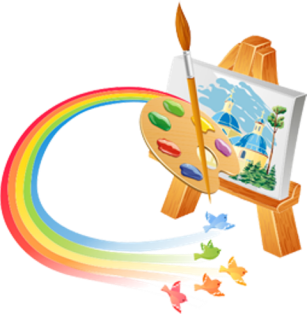 Изостудия «Акварелька»
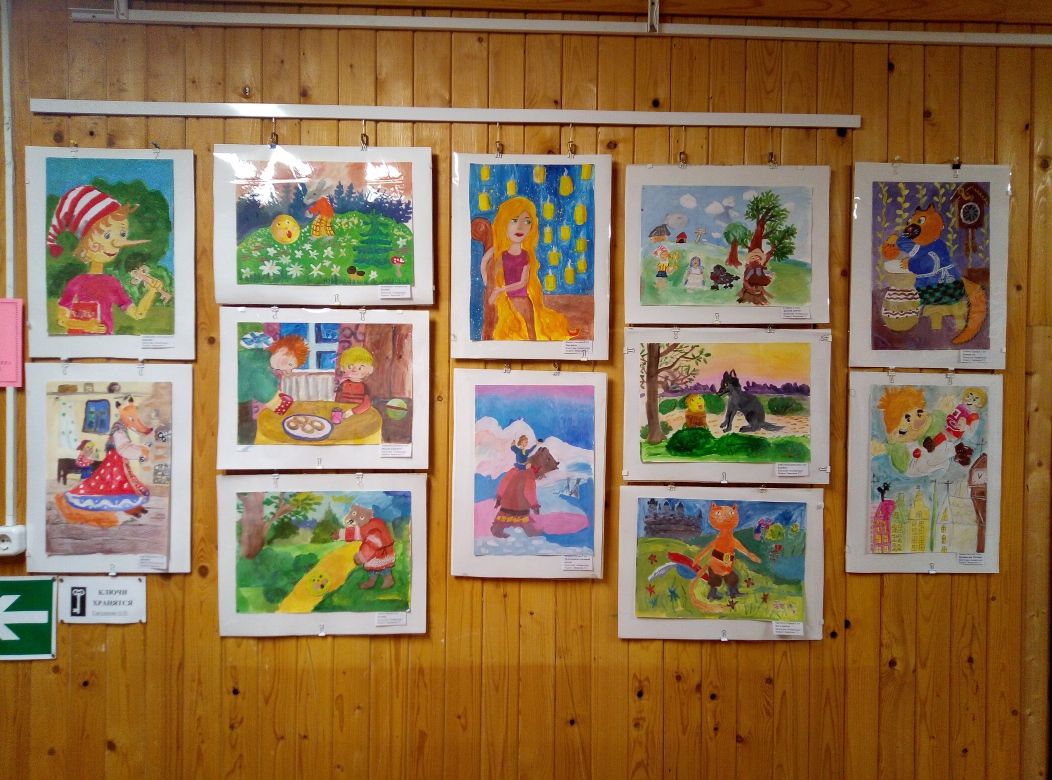 Изостудия «Акварелька»
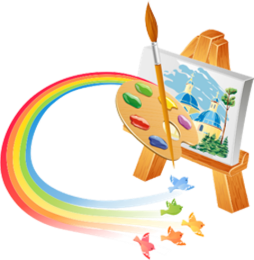 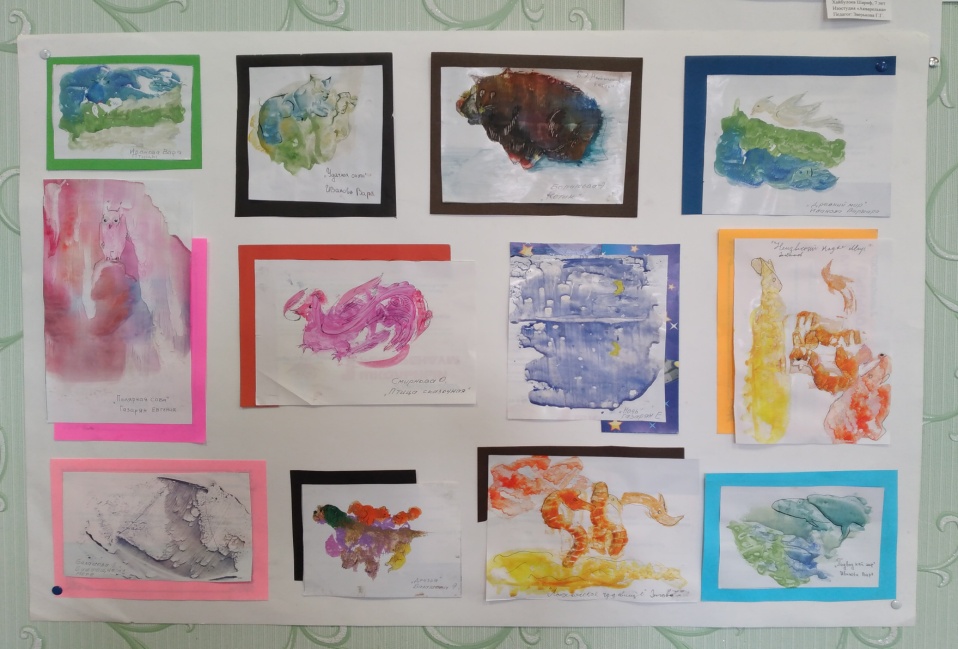 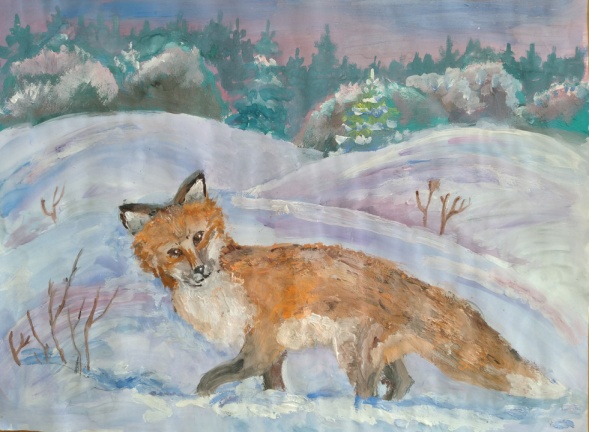 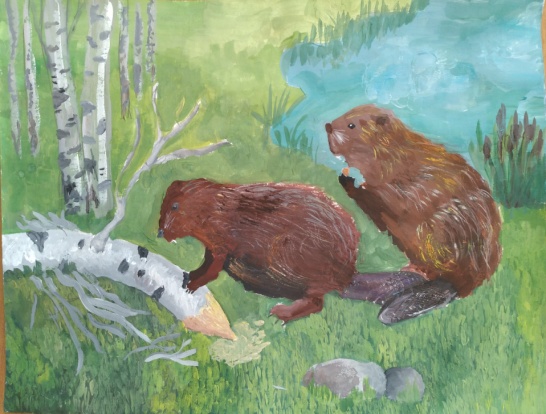 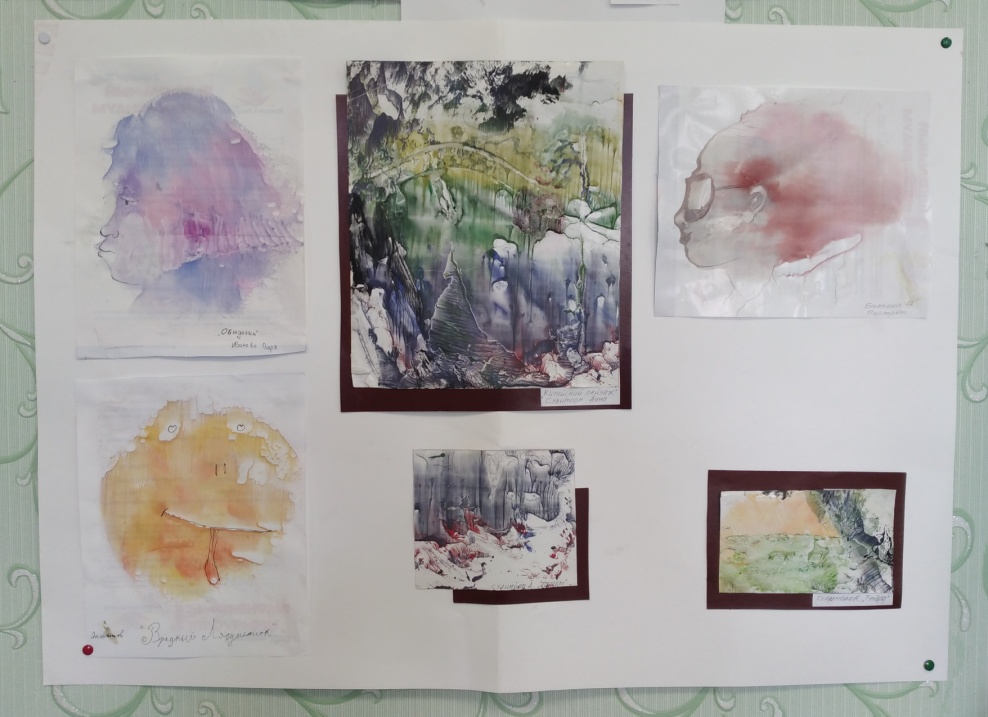 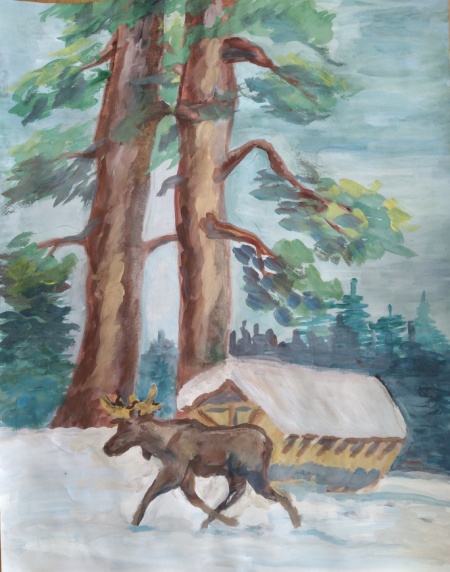 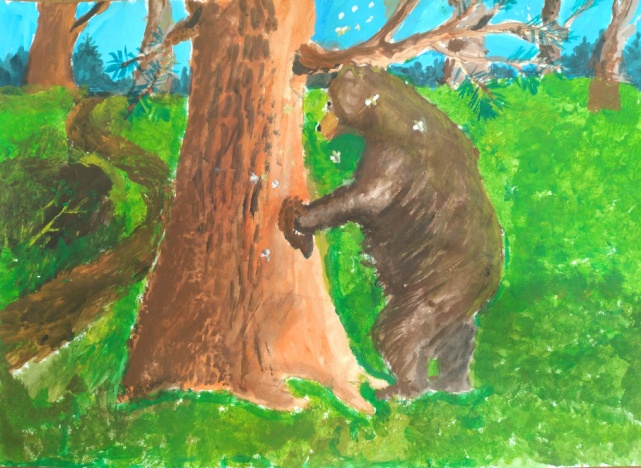 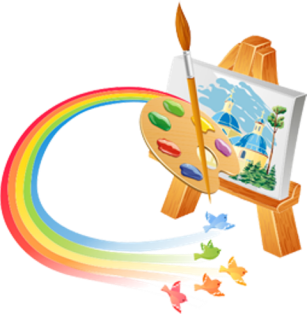 Изостудия «Акварелька»
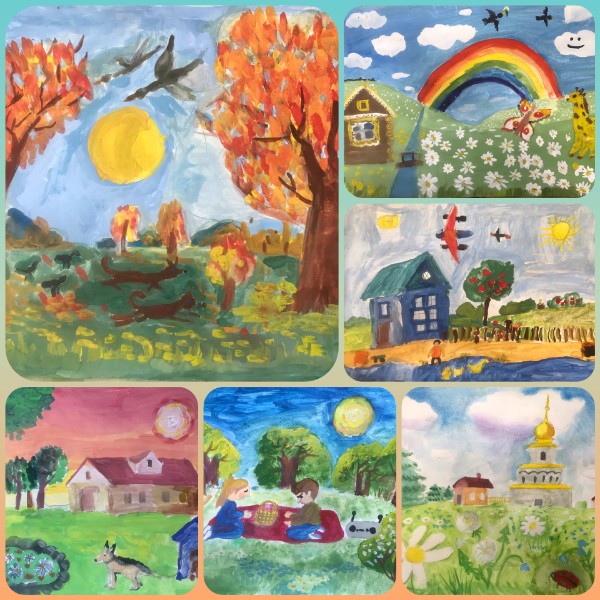 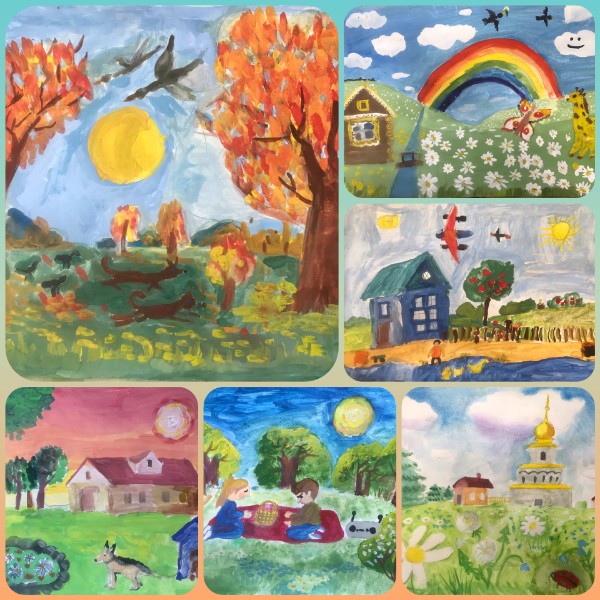 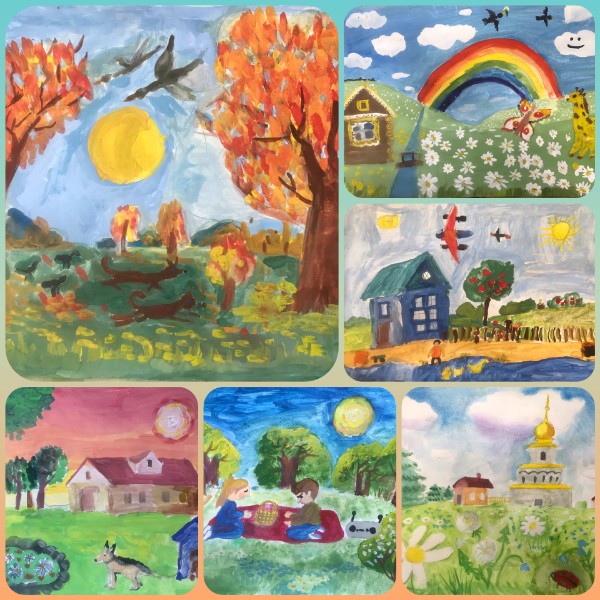 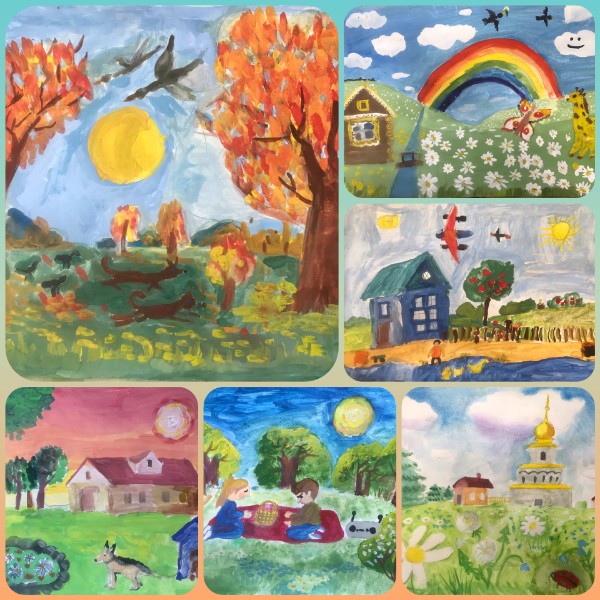 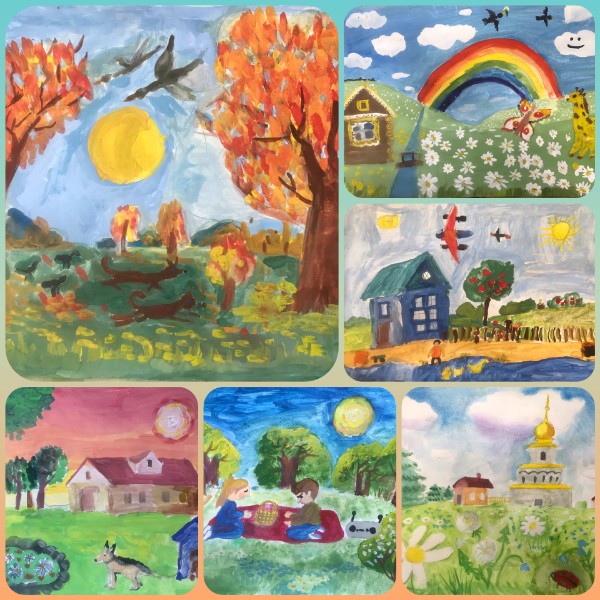 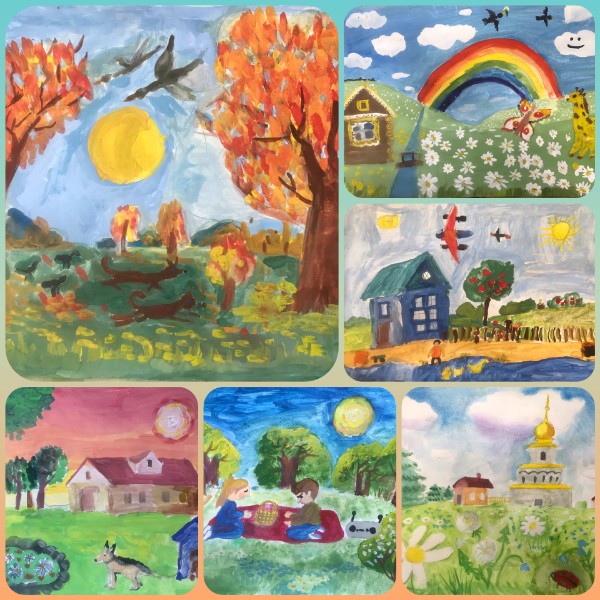 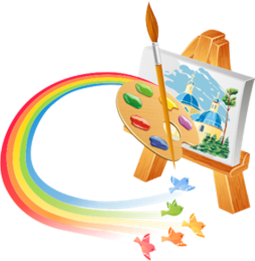 Изостудия «Акварелька»
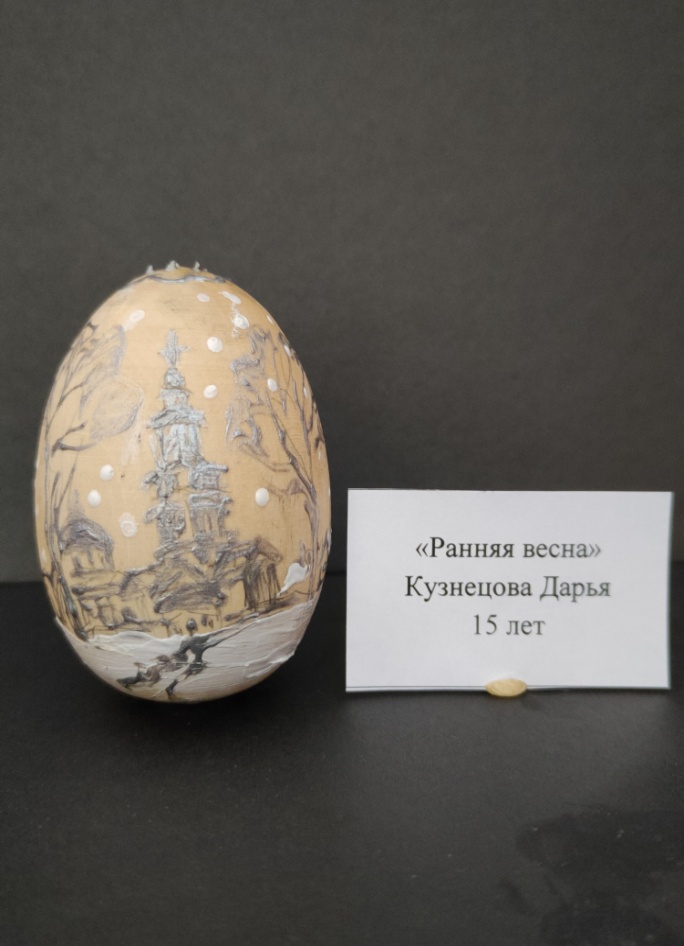 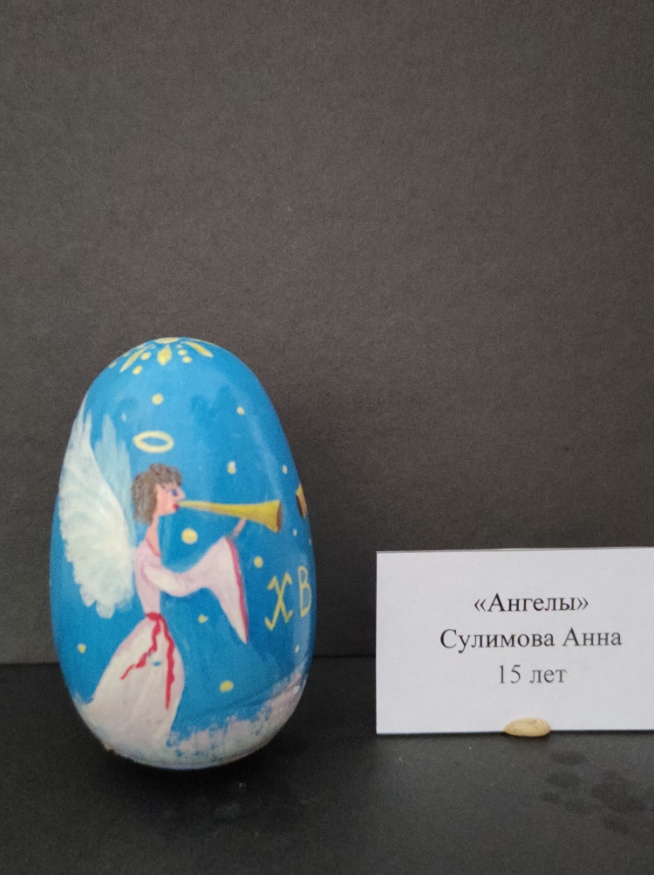 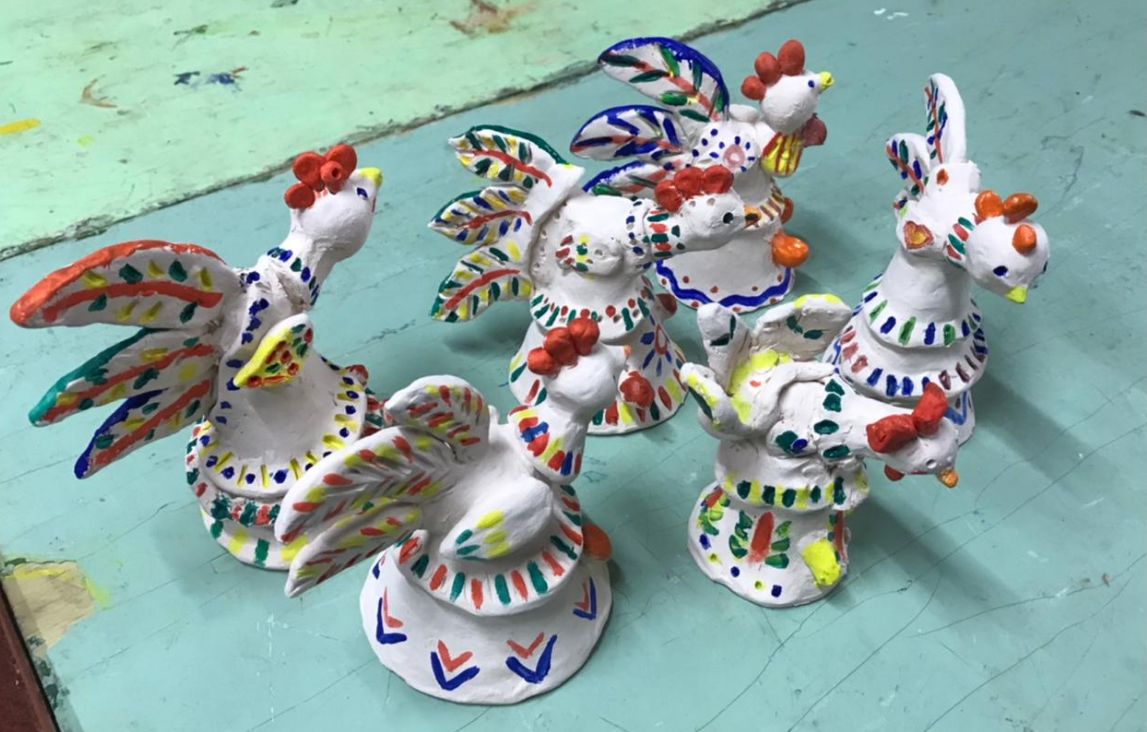 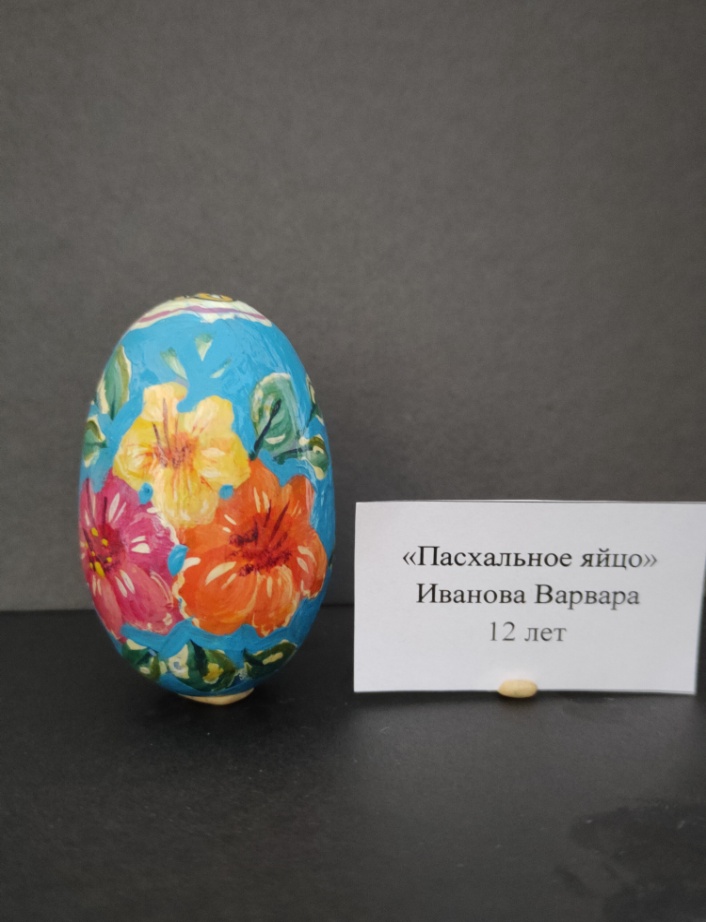 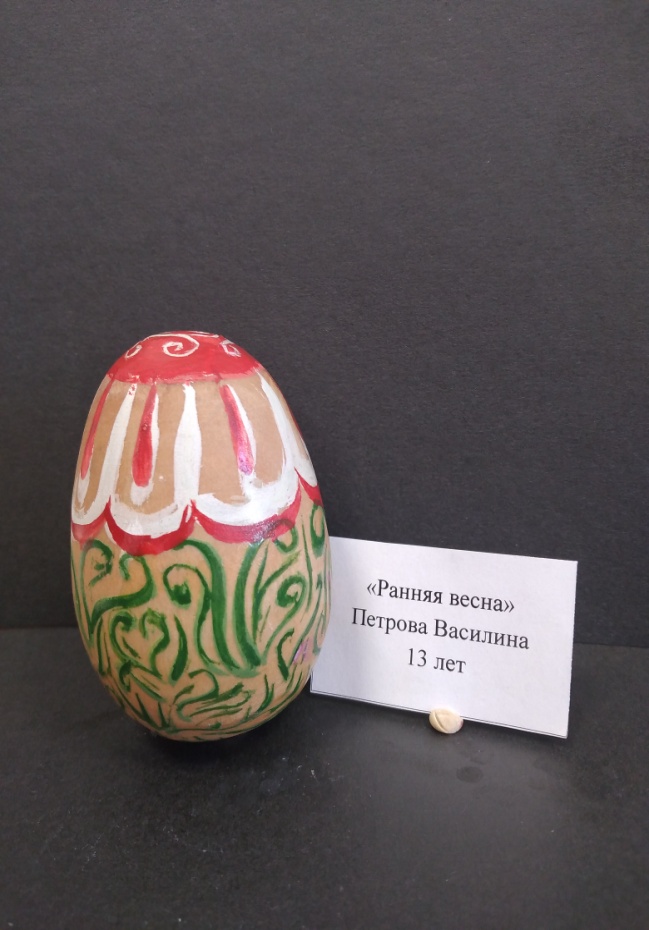 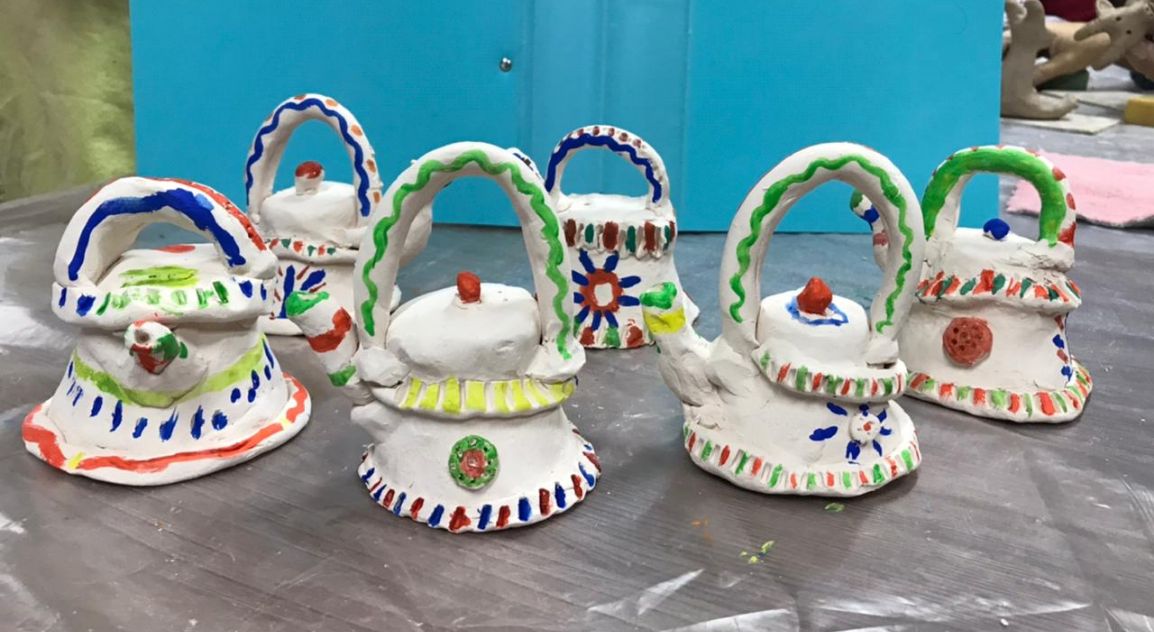 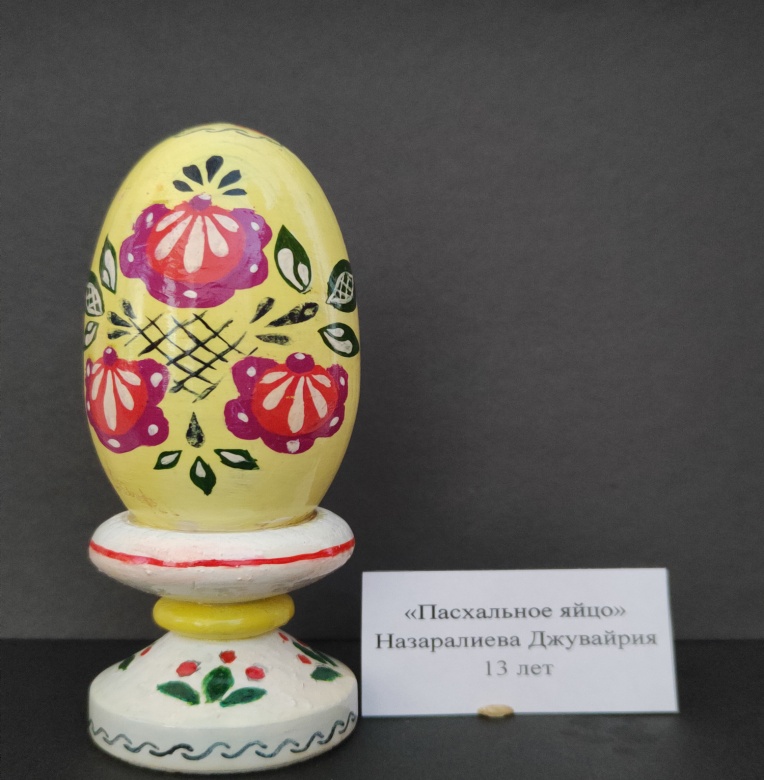 Изостудия «Акварелька»
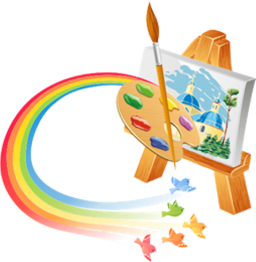 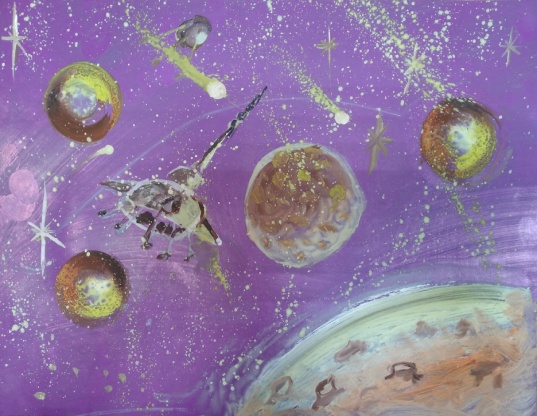 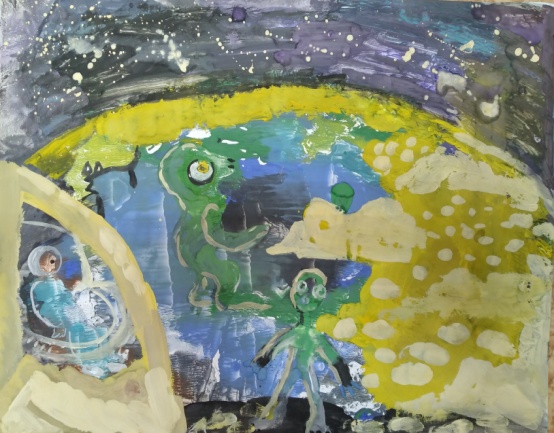 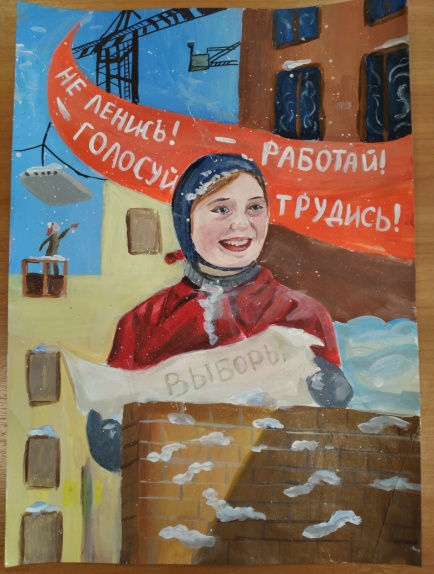 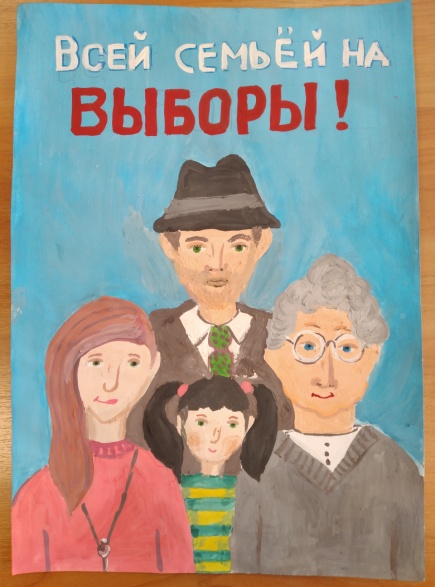 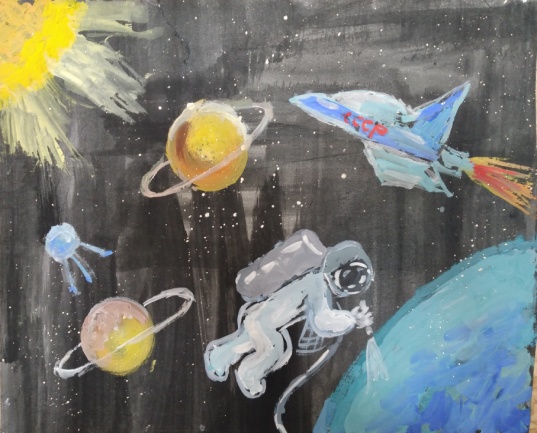 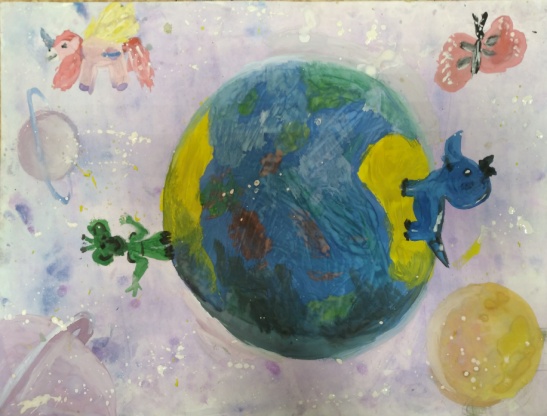 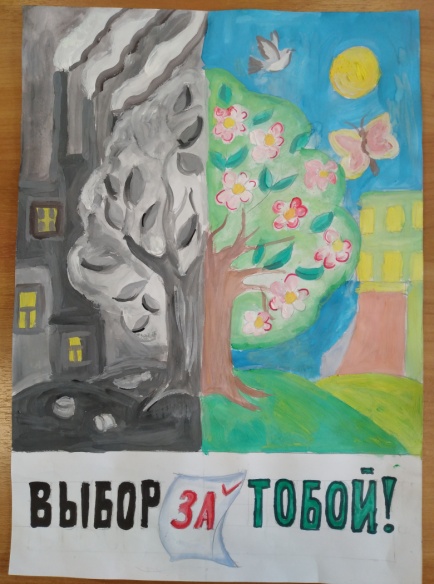 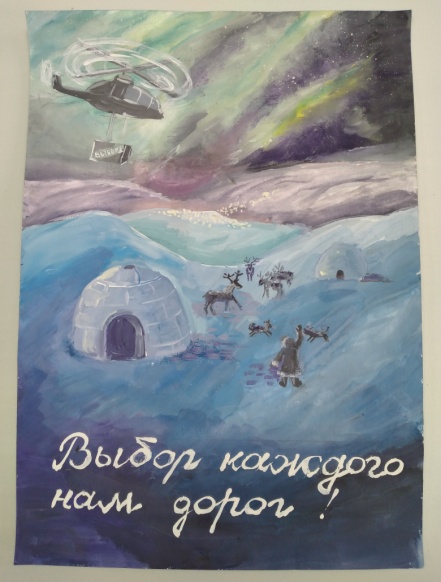 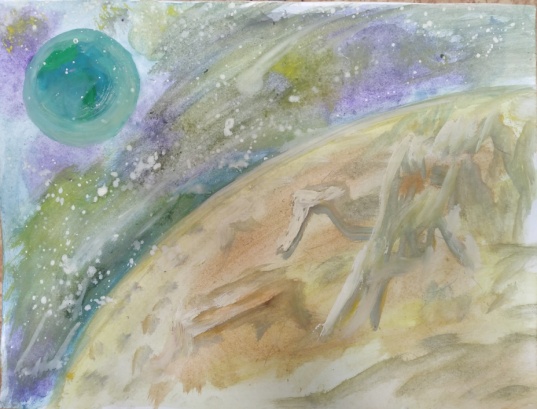 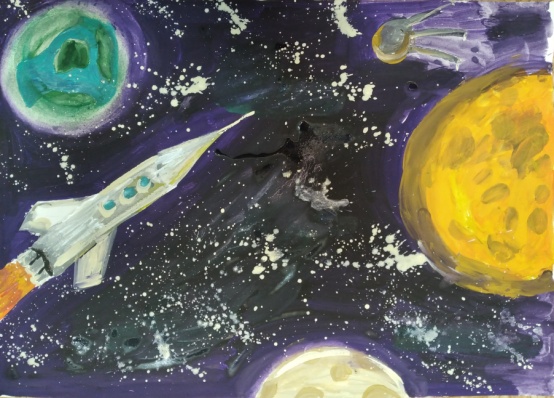 Изостудия «Акварелька»
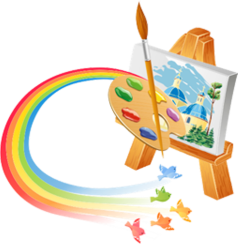 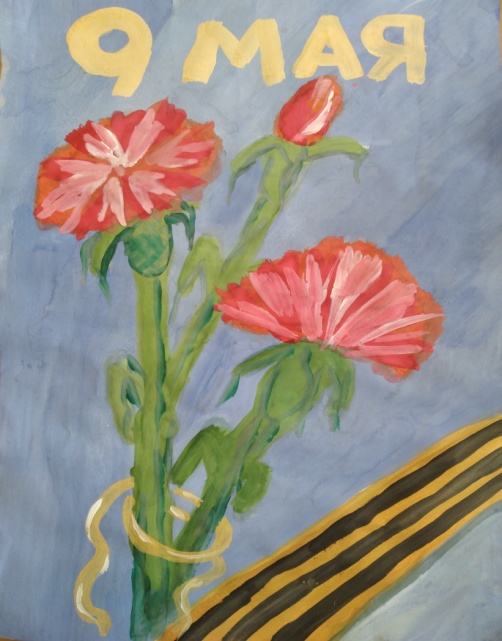 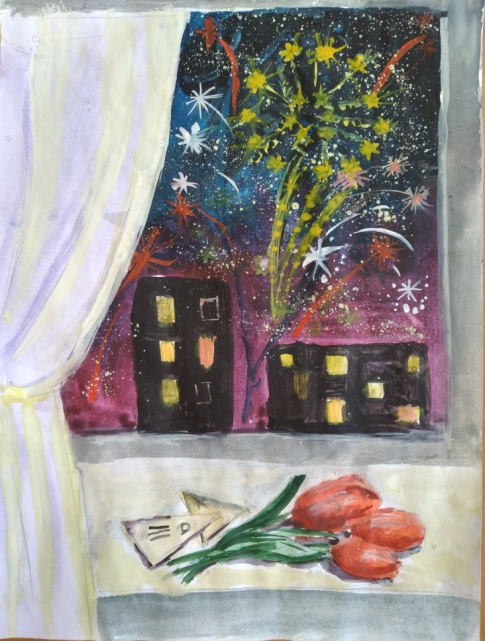 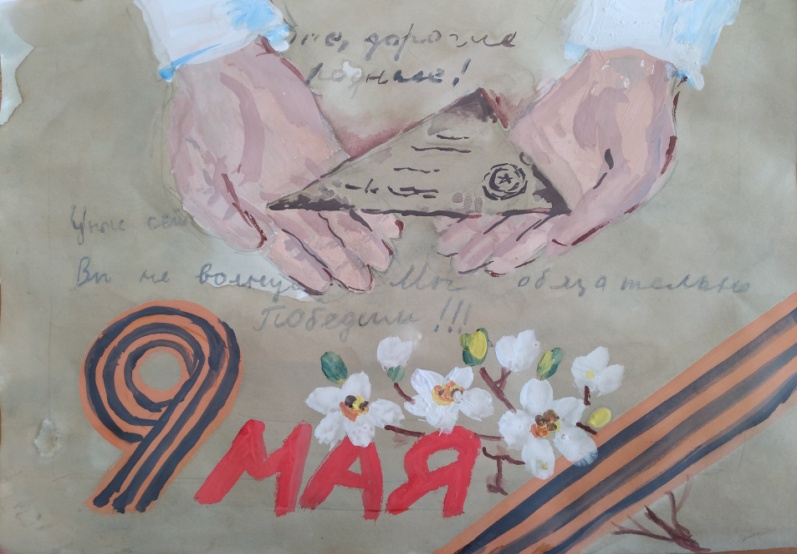 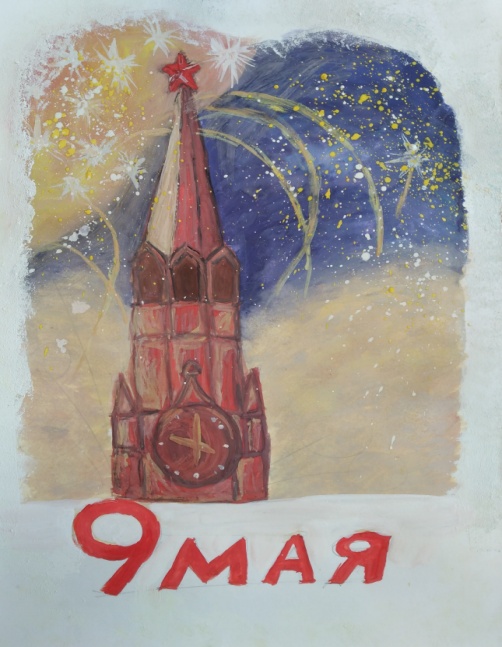 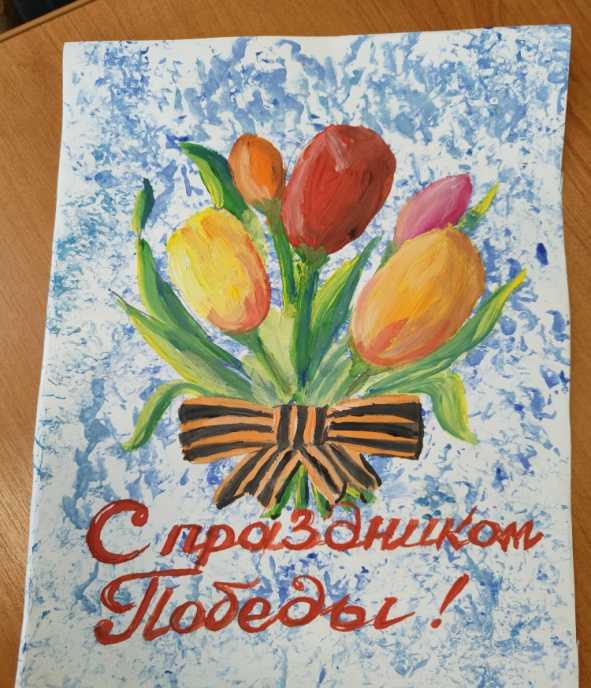 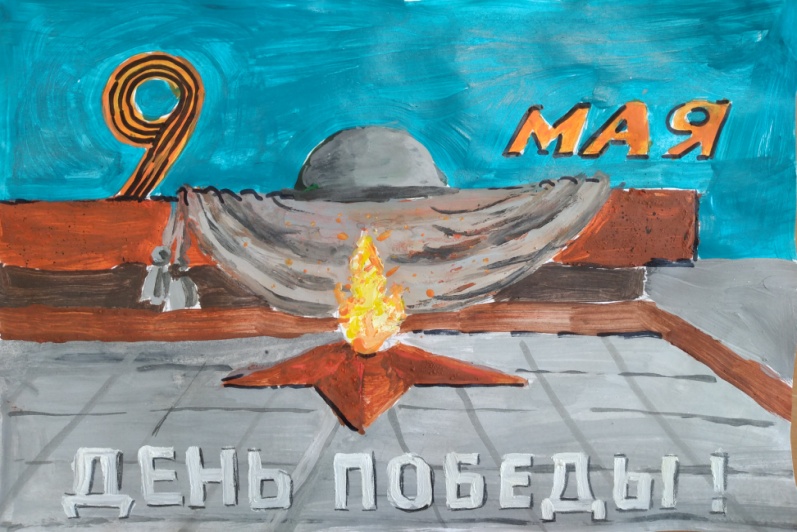 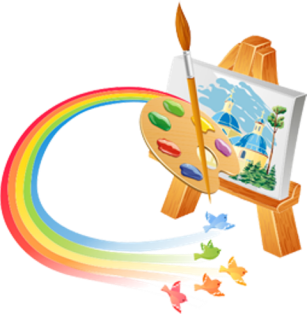 Изостудия «Акварелька»
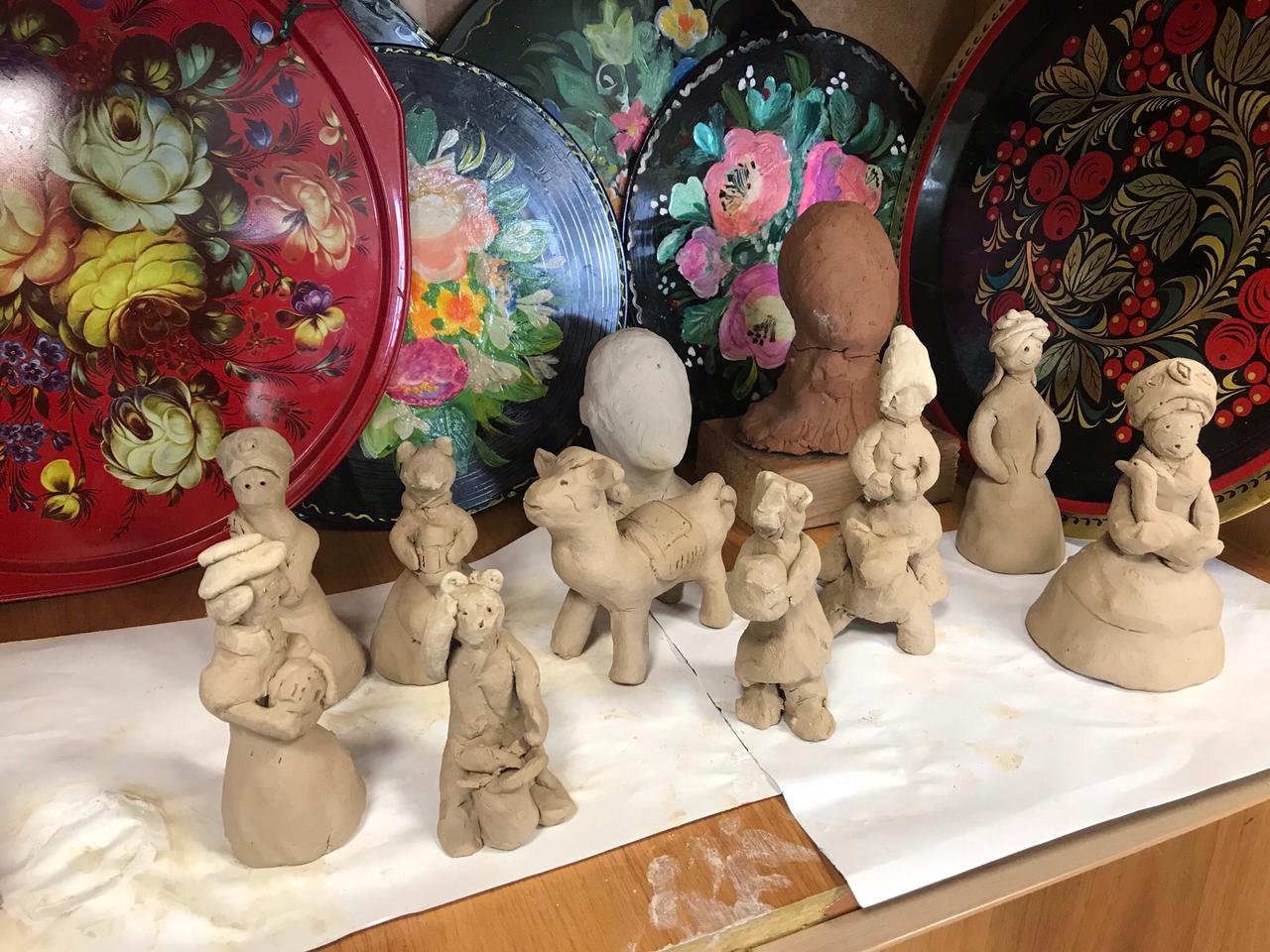 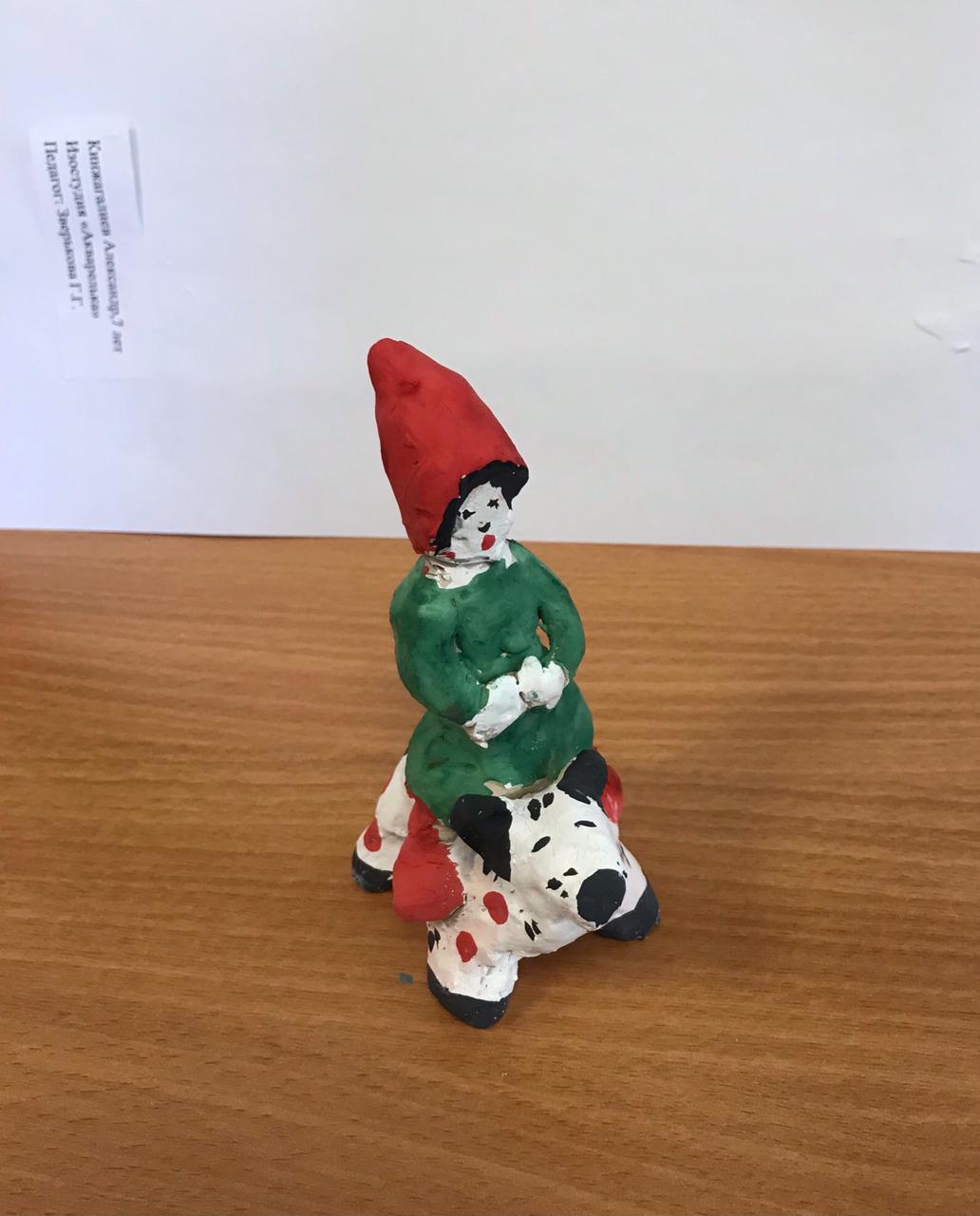 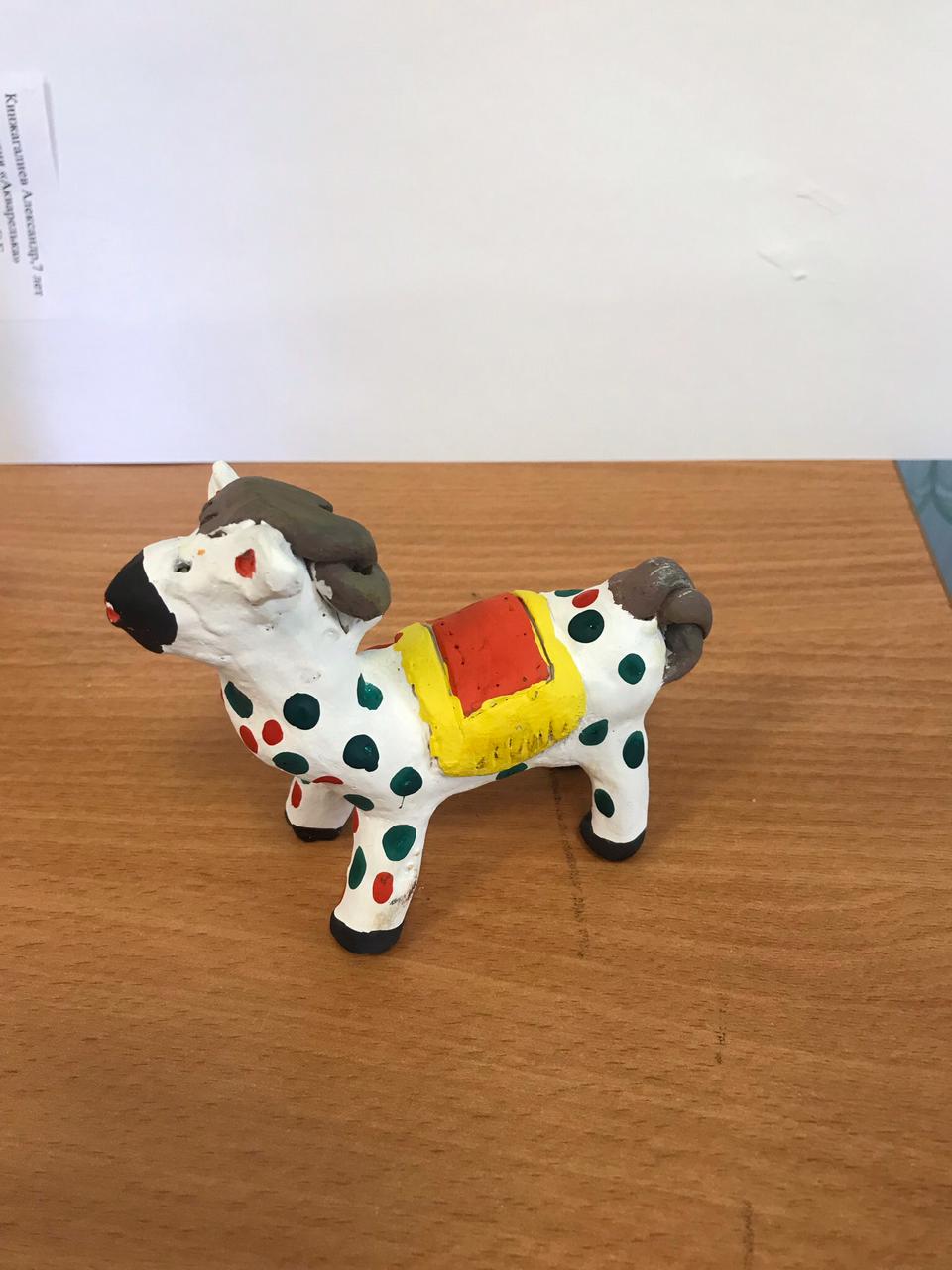 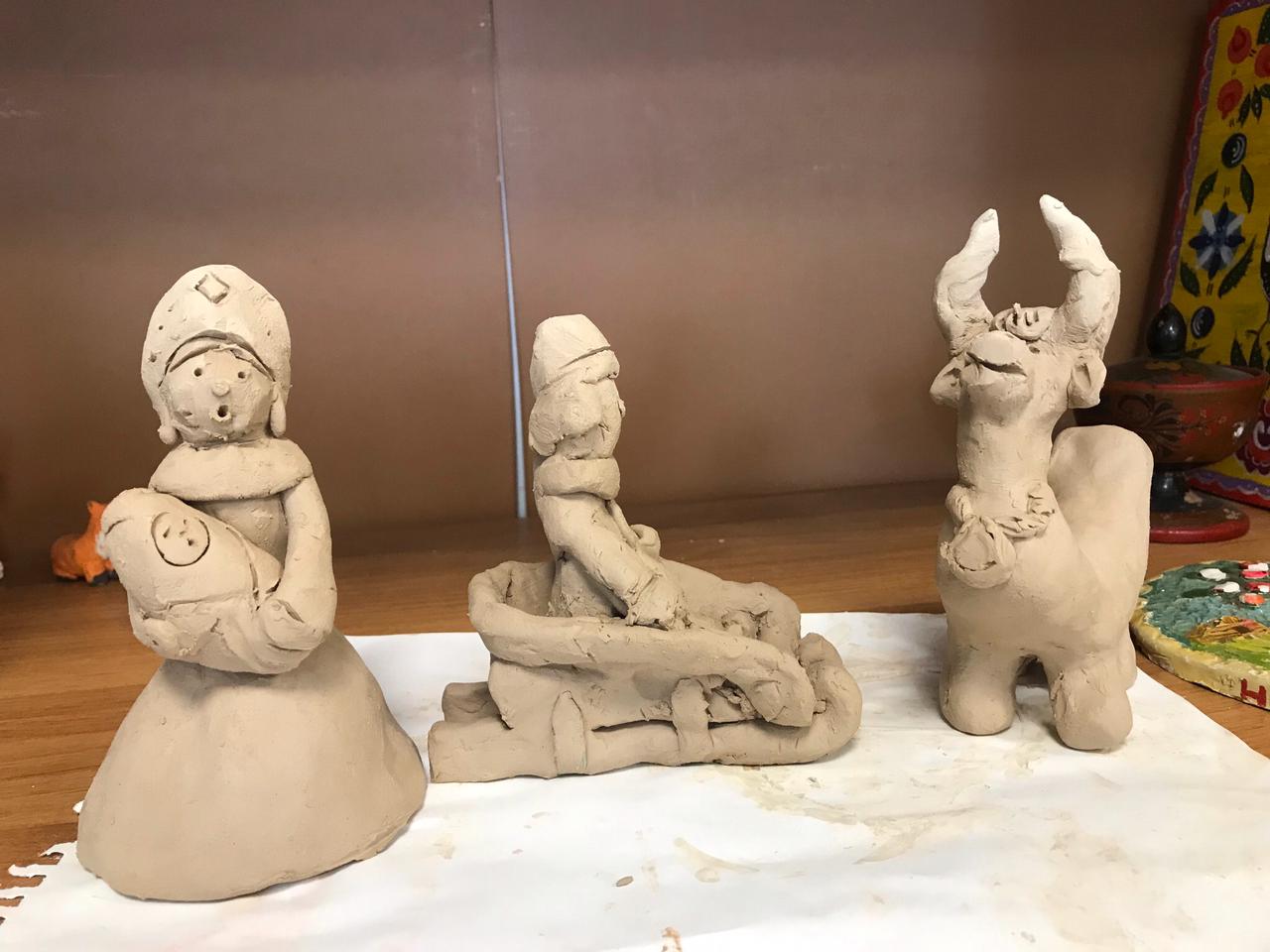 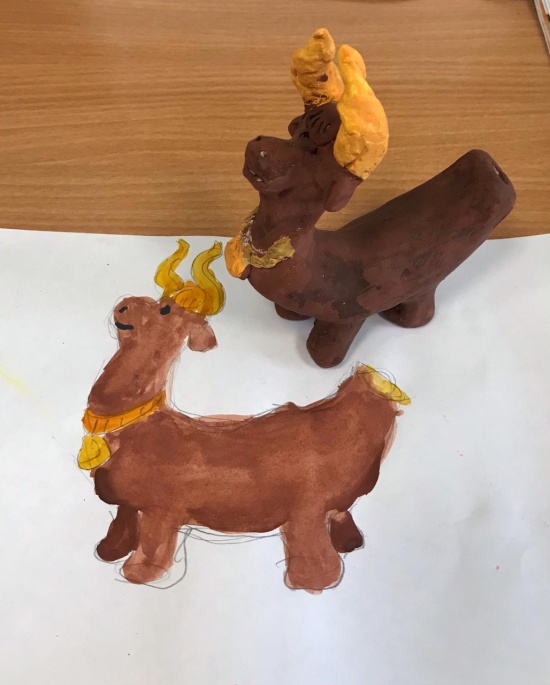 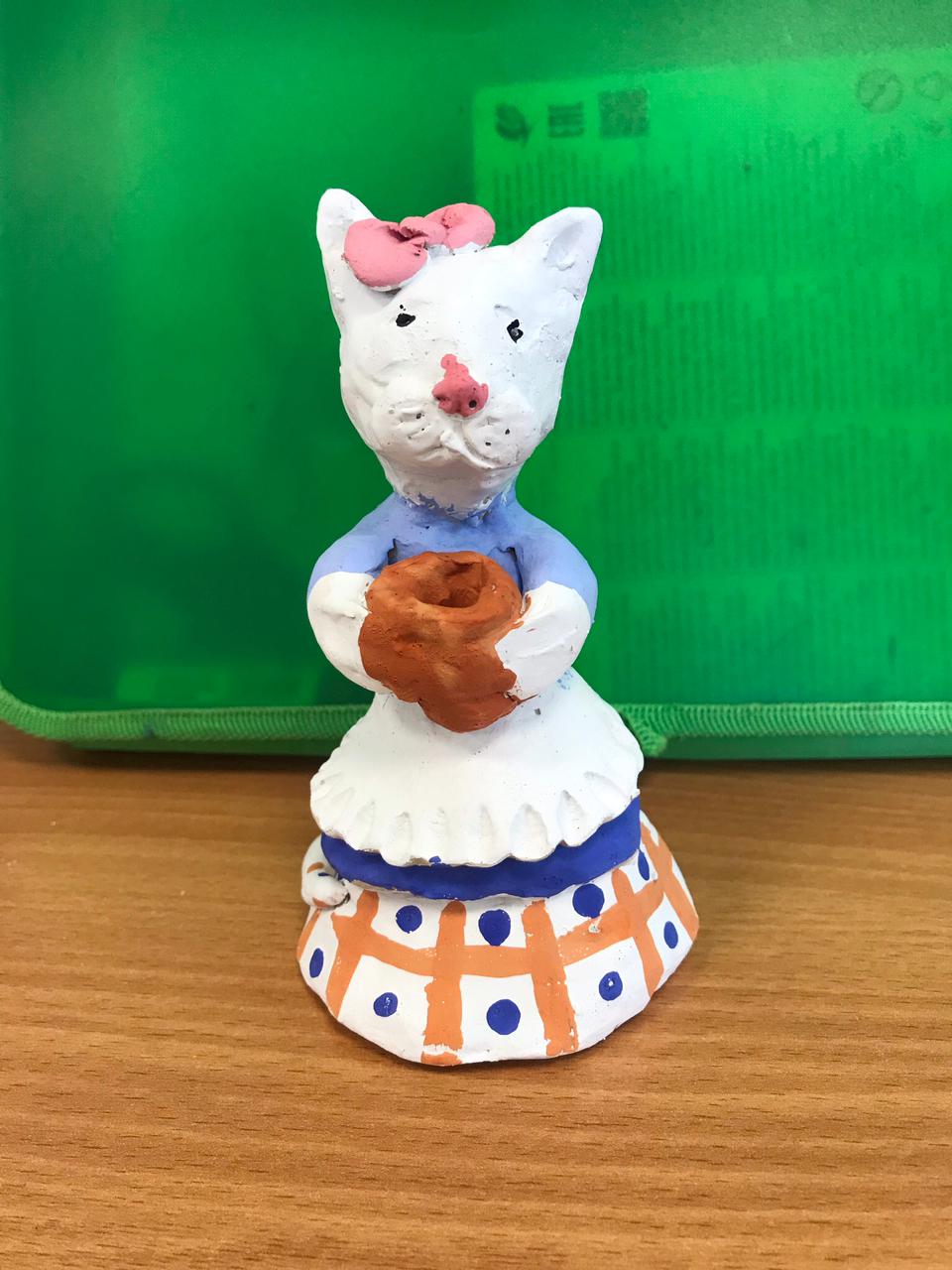 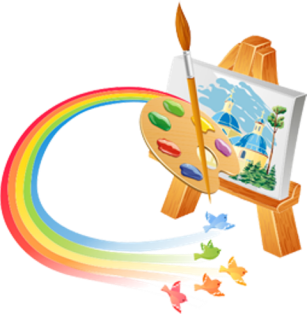 Изостудия «Акварелька»
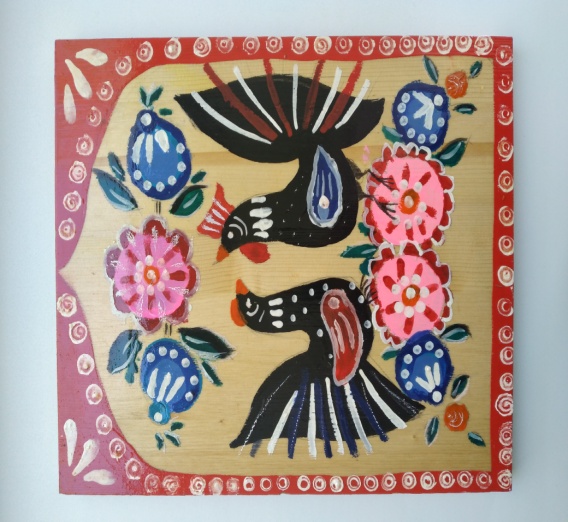 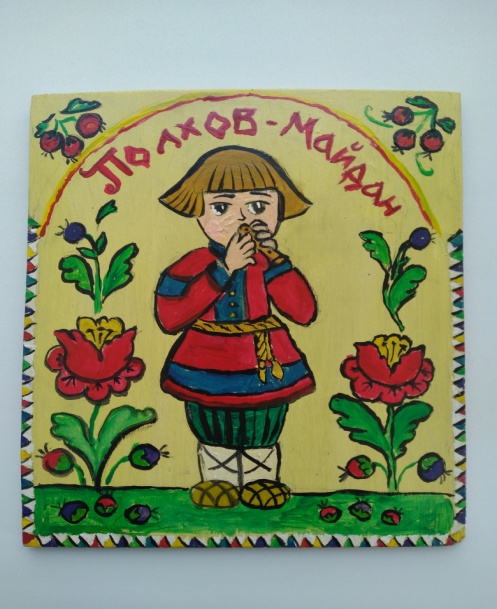 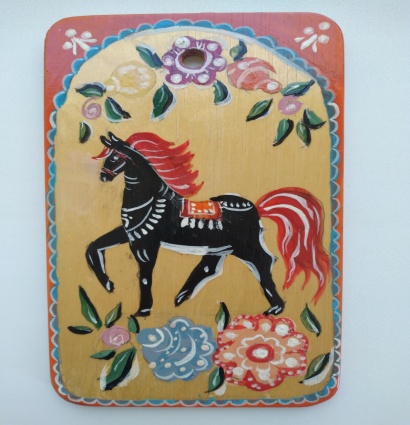 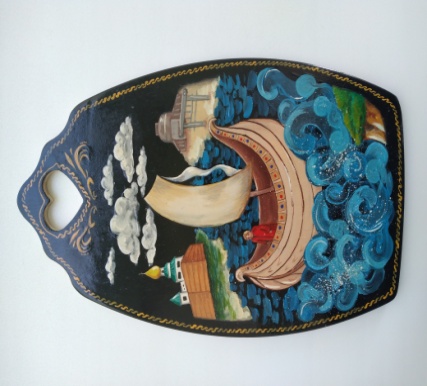 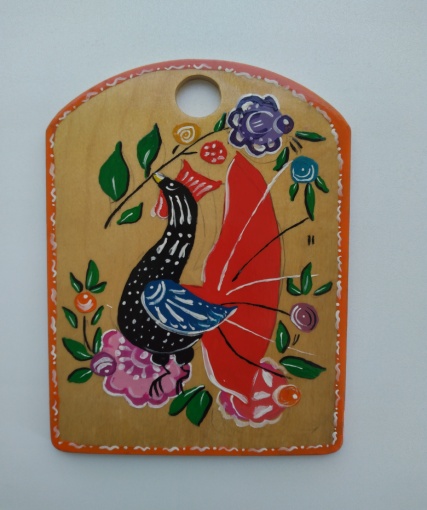 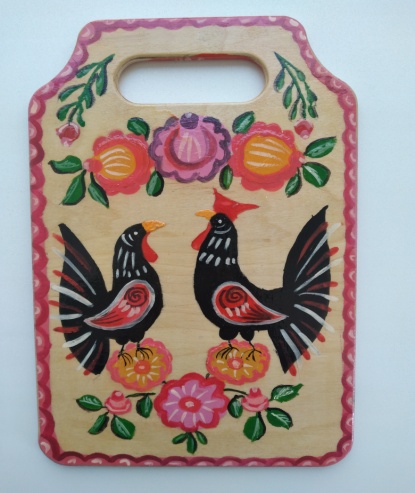 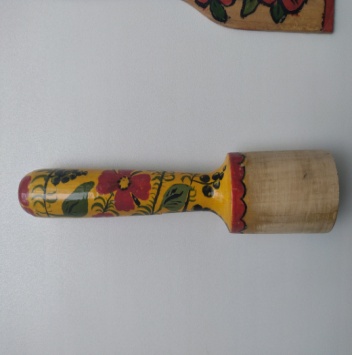 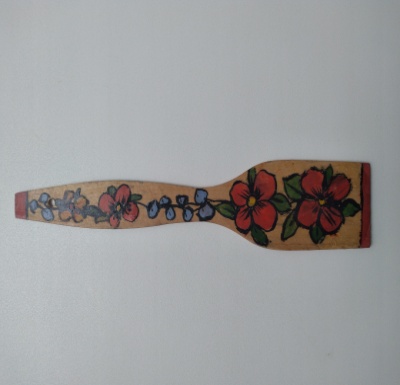 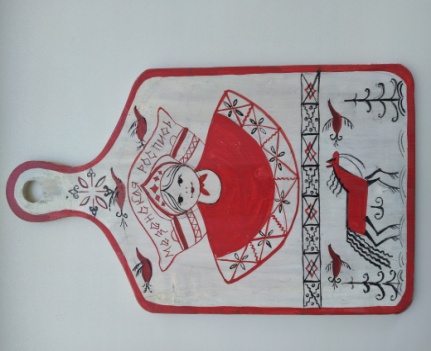 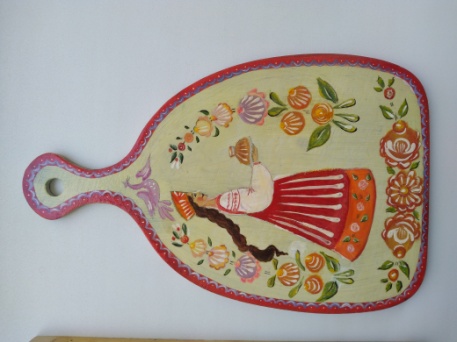 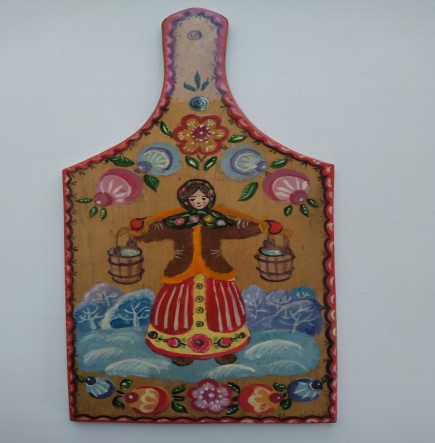 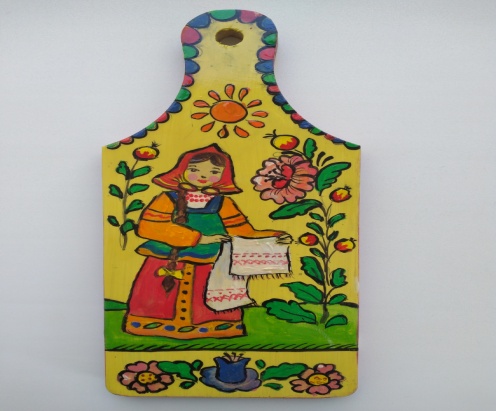 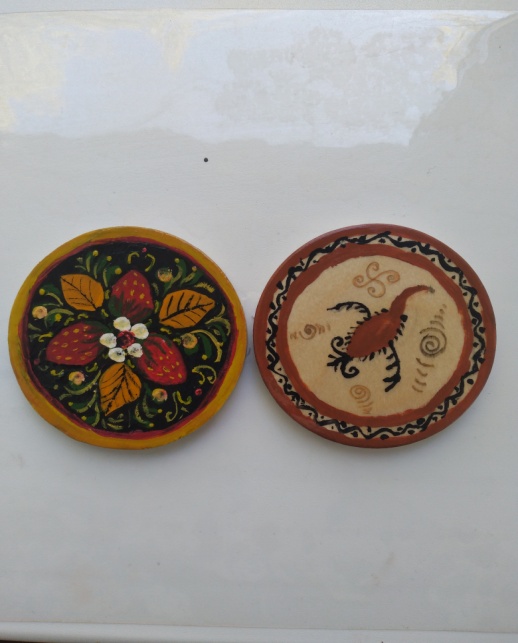 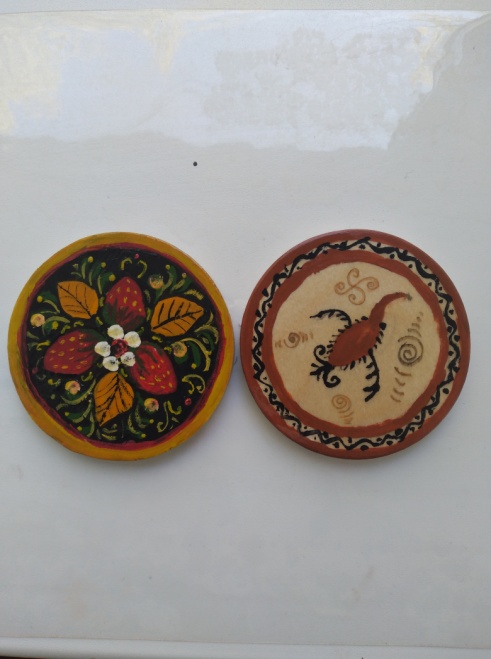 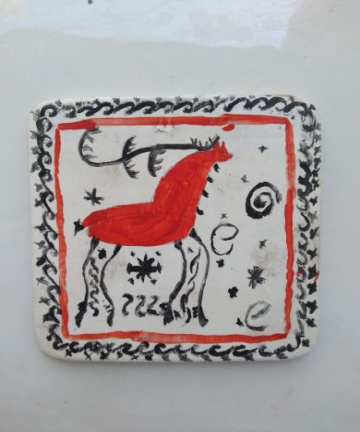 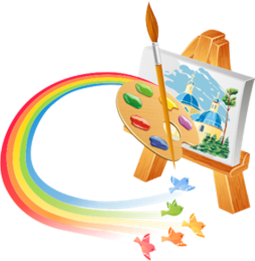 Изостудия «Акварелька»
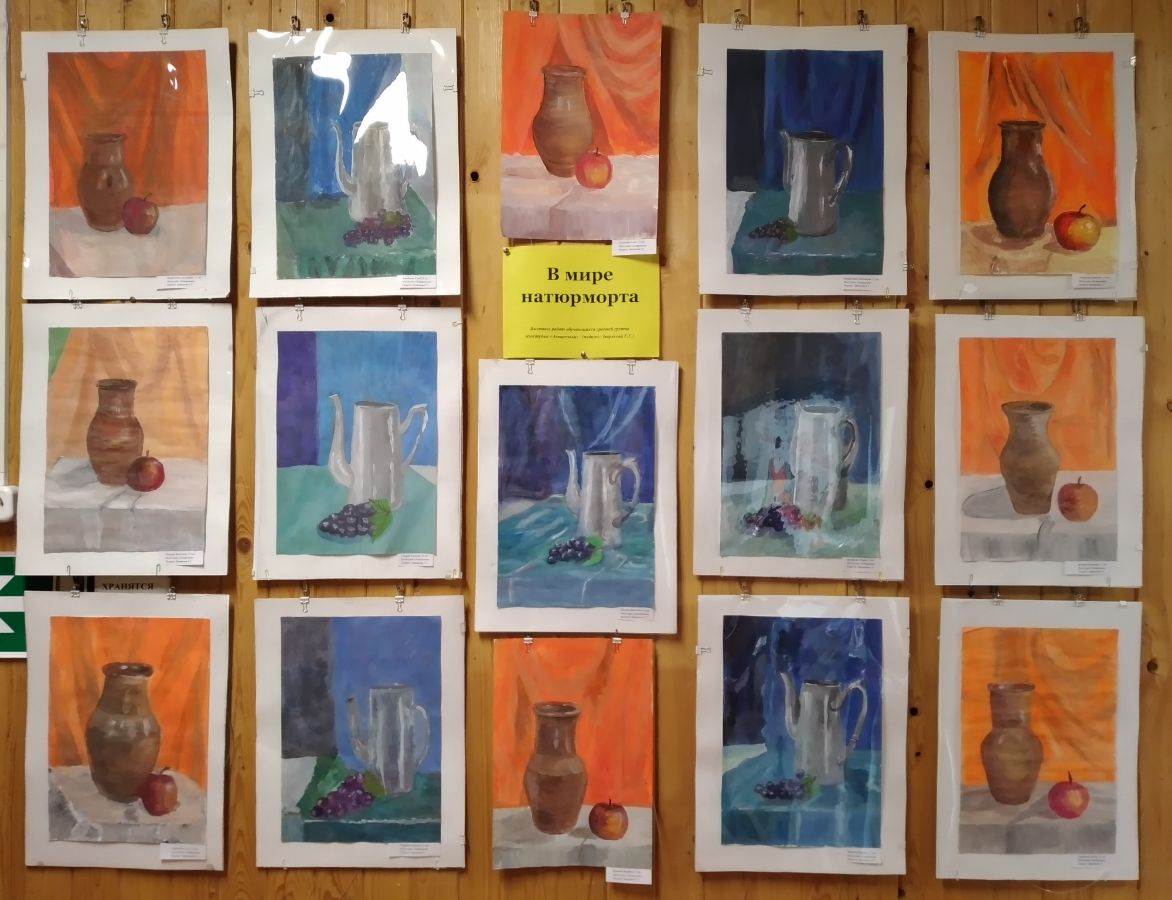 Кружок «Лоскутное шитье»
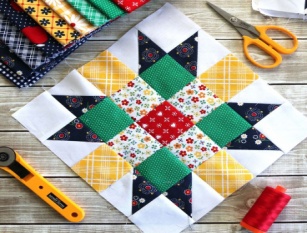 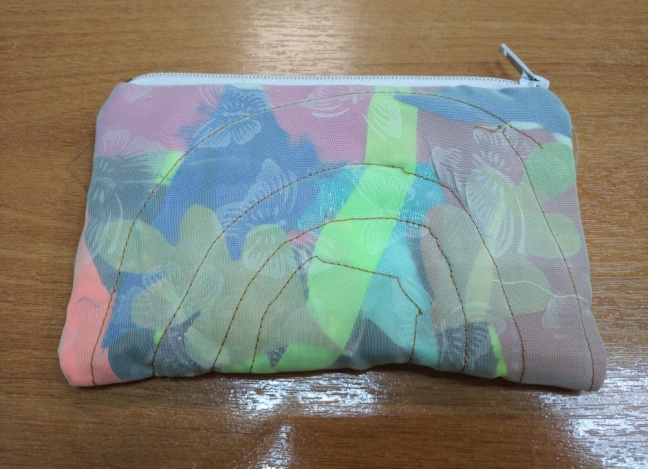 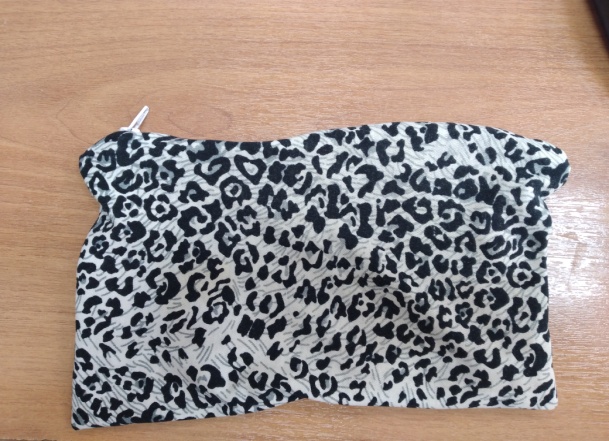 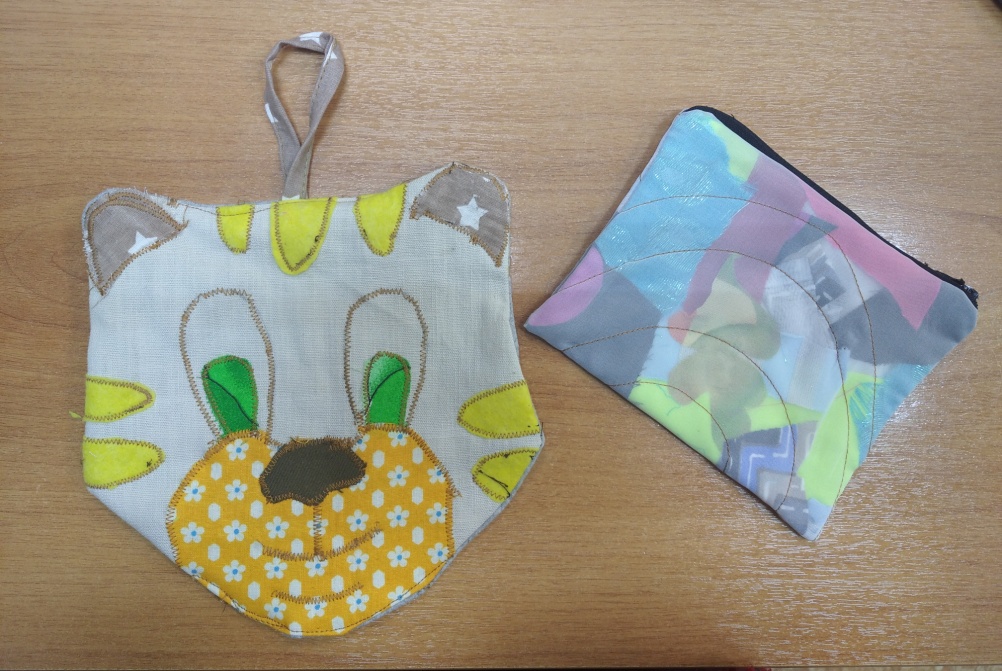 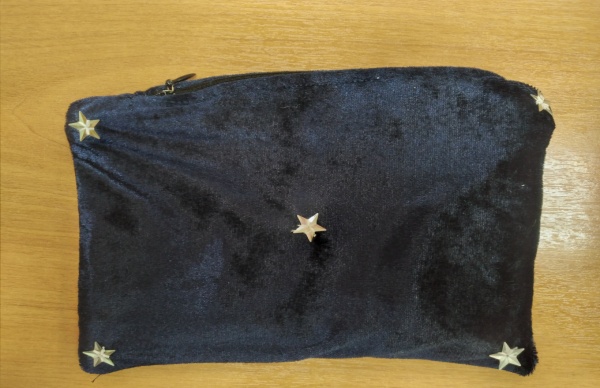 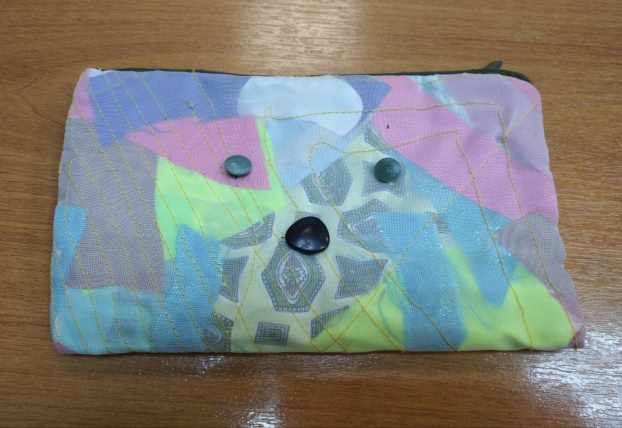 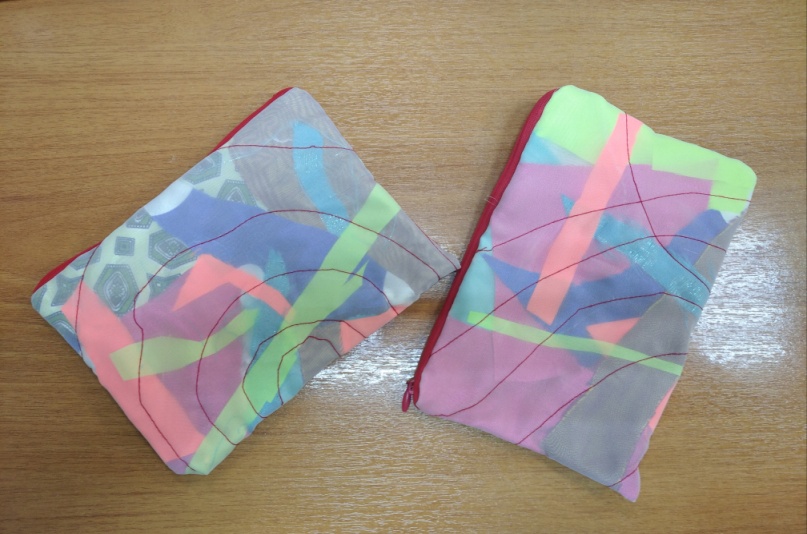 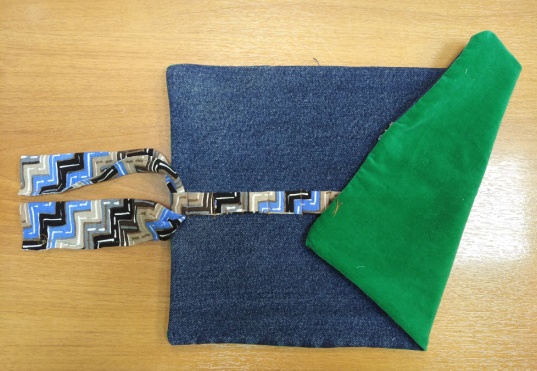 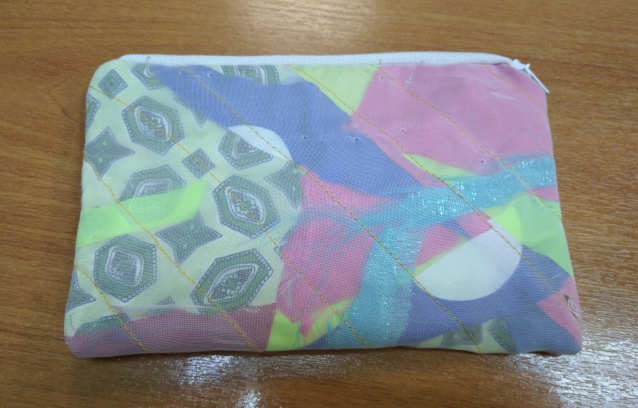 Кружок «Лоскутное шитье»
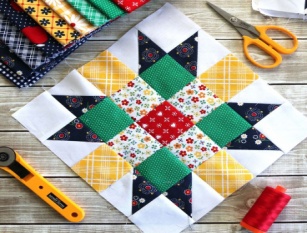 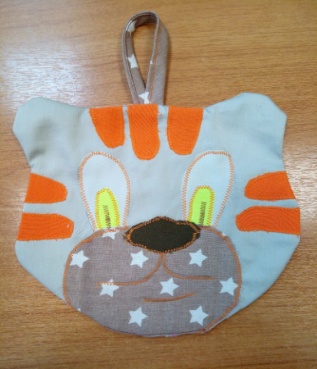 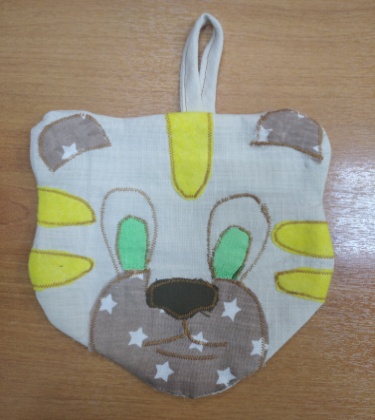 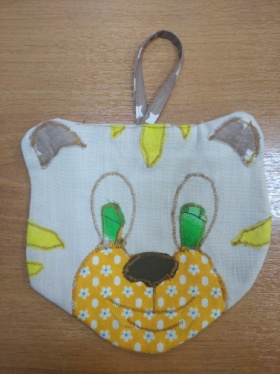 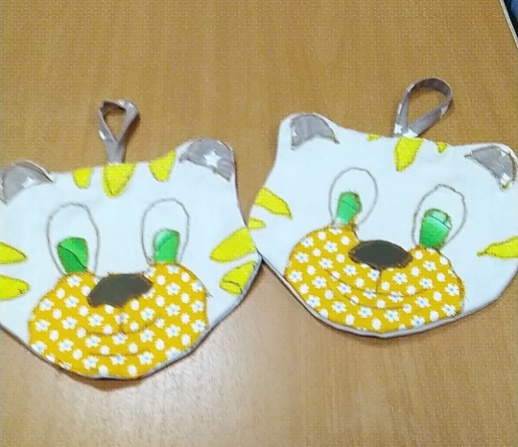 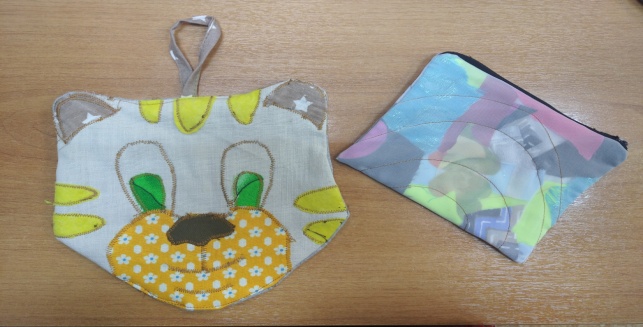 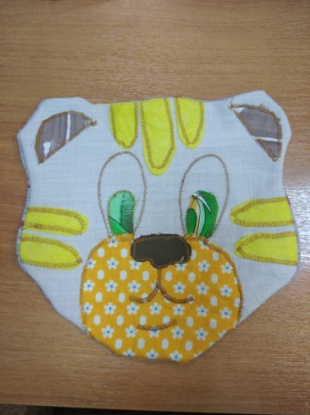 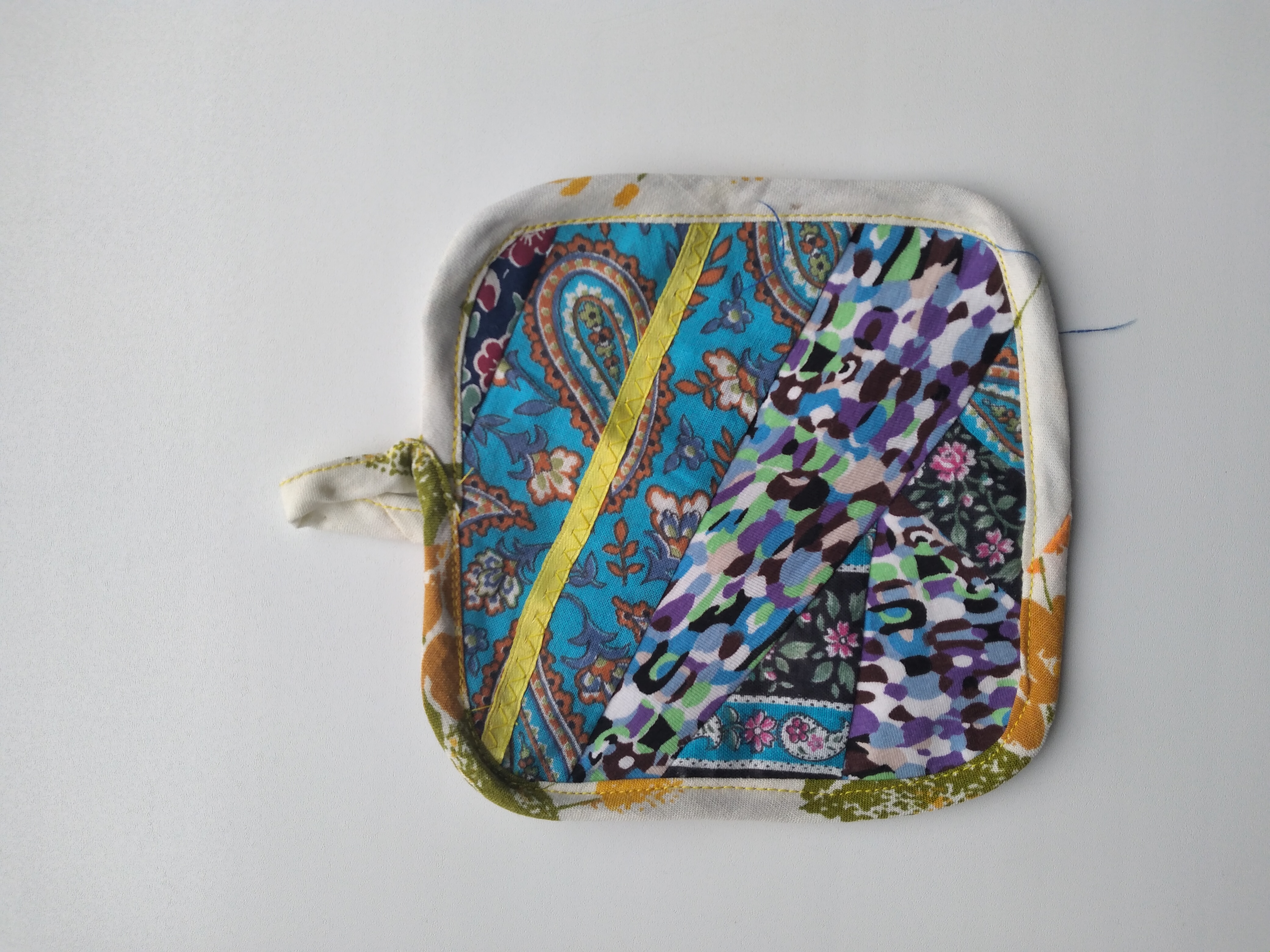 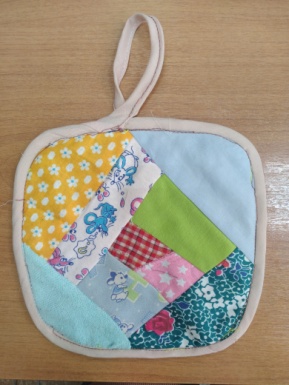 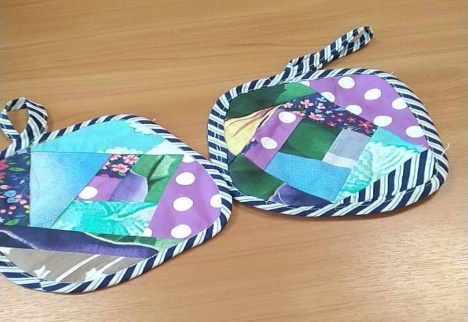 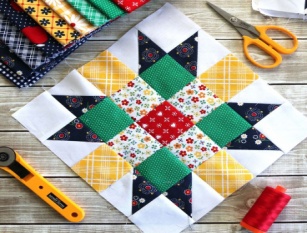 Кружок «Лоскутное шитье»
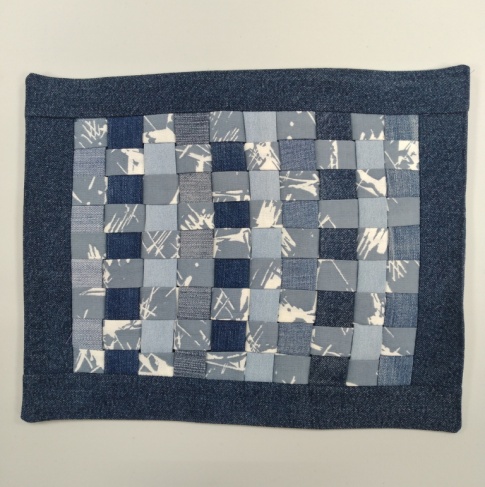 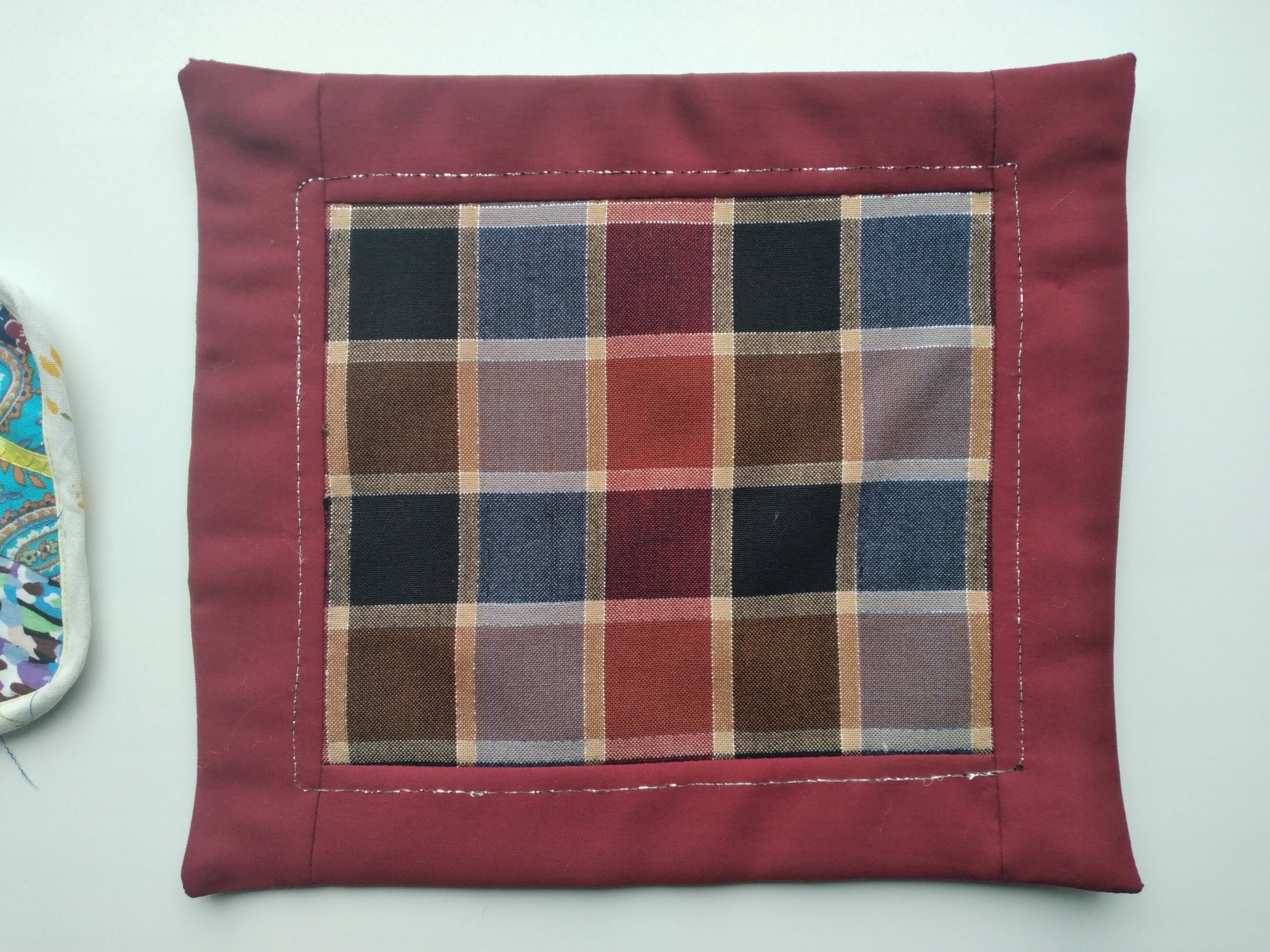 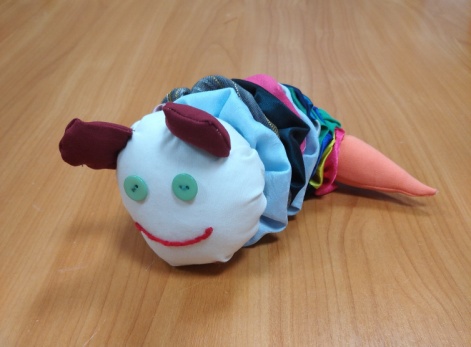 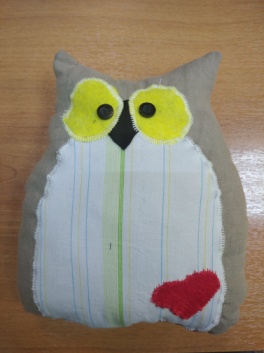 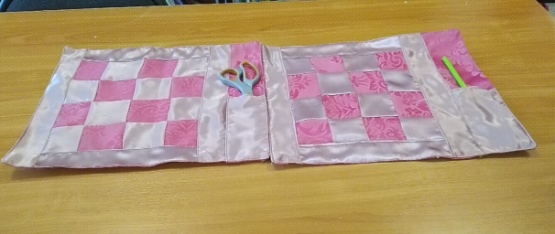 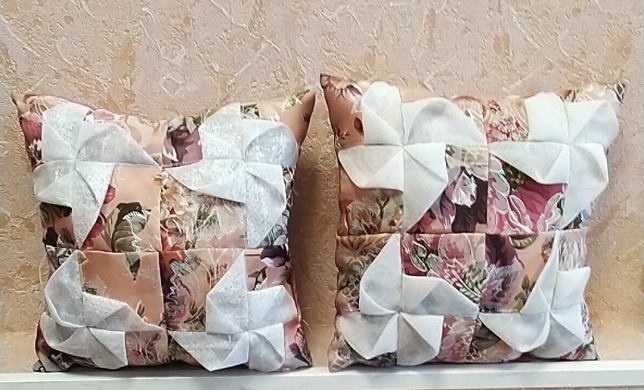 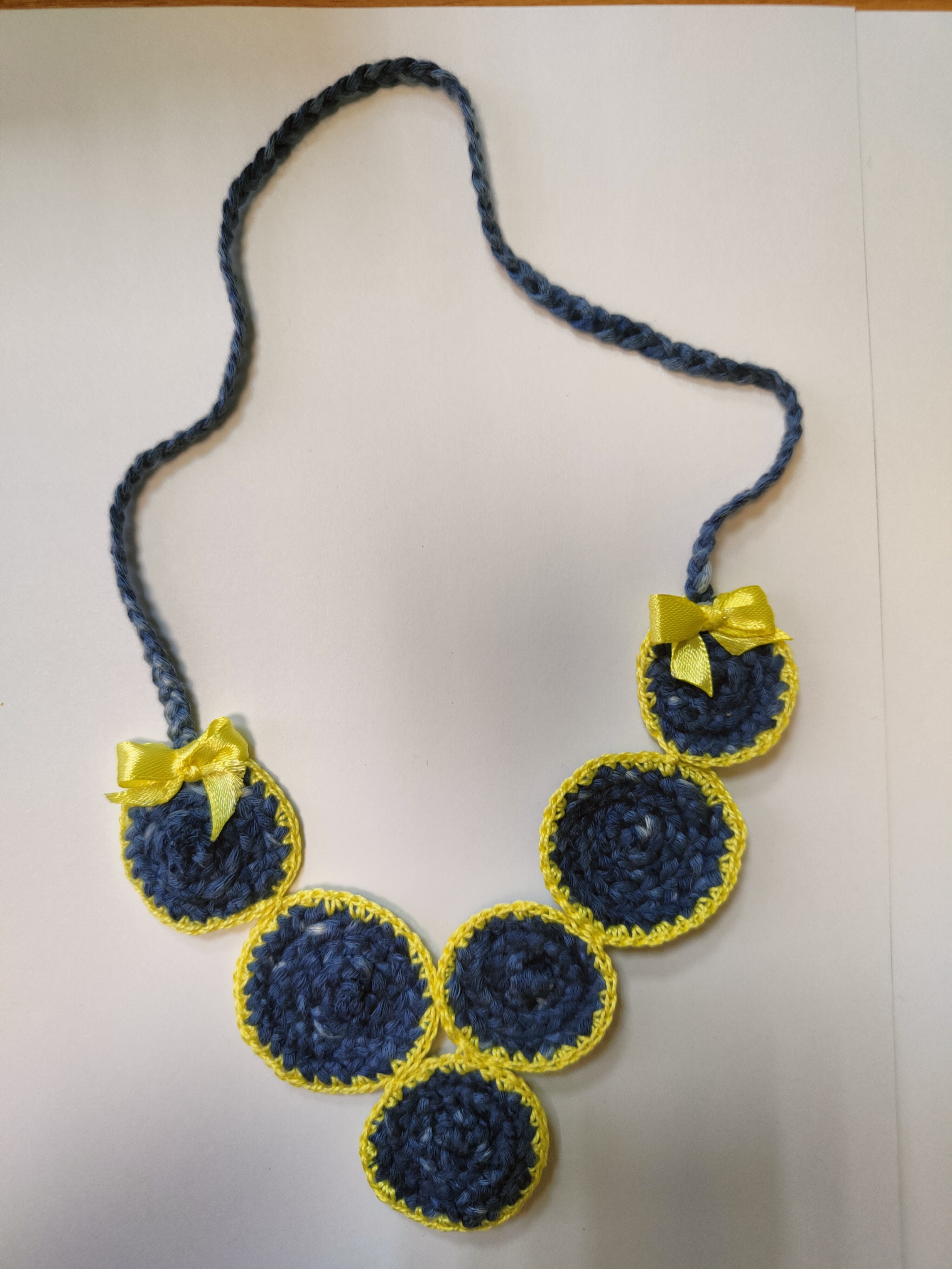 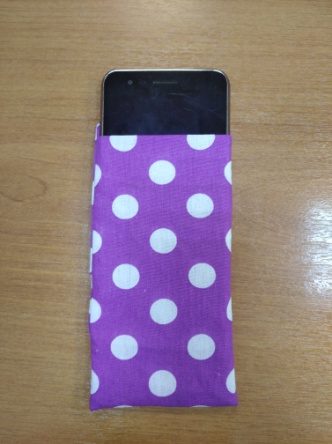 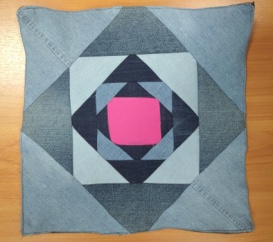 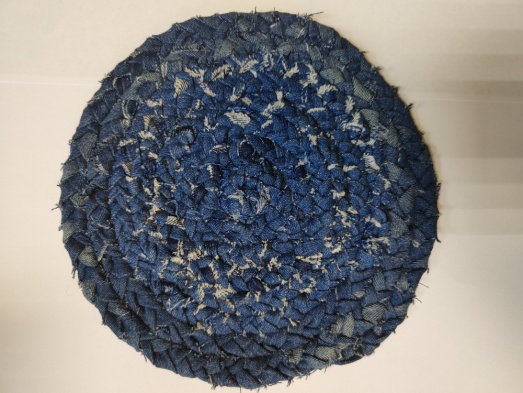 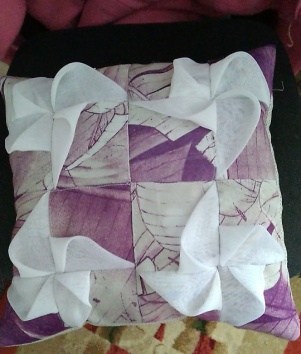 Кружок «Умелые руки»
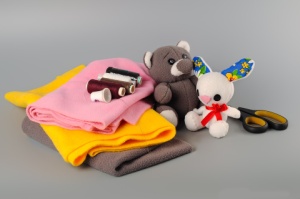 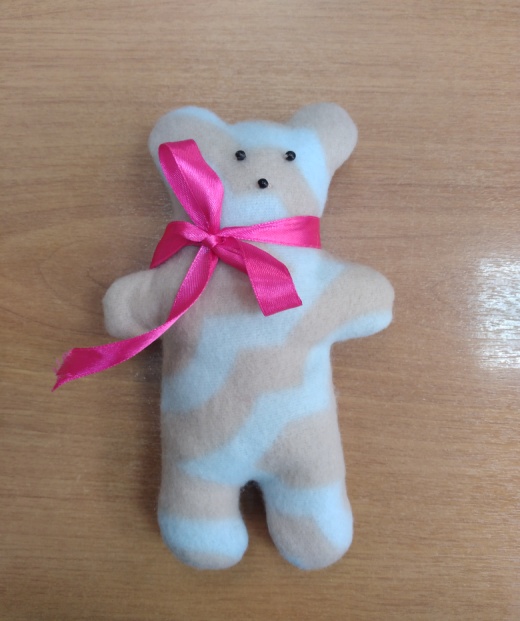 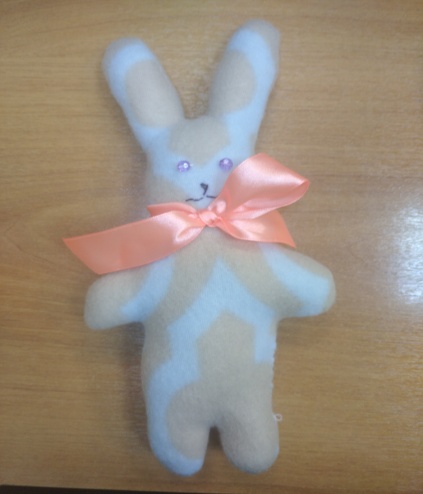 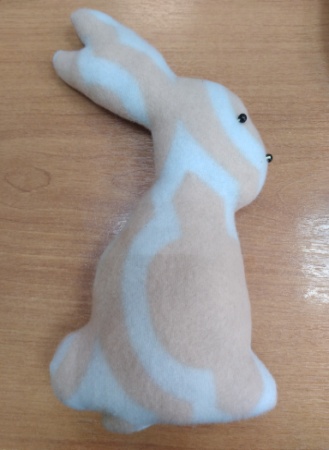 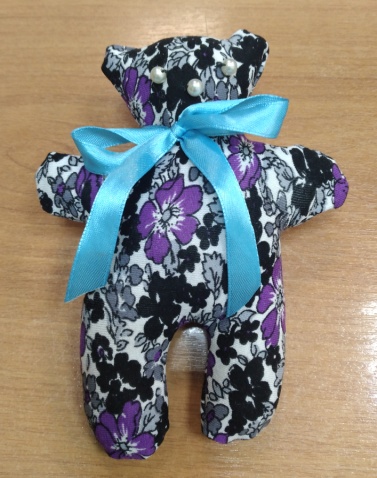 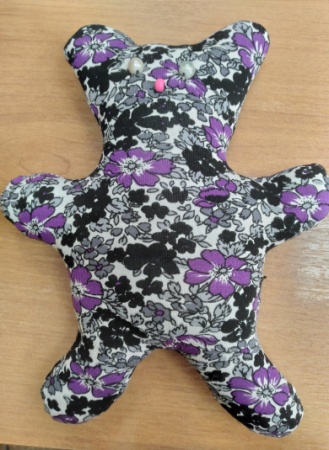 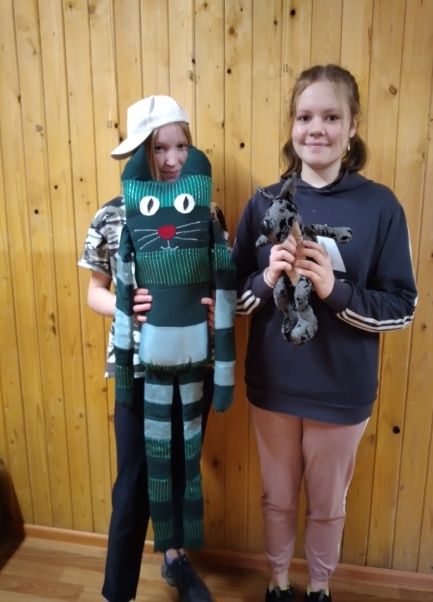 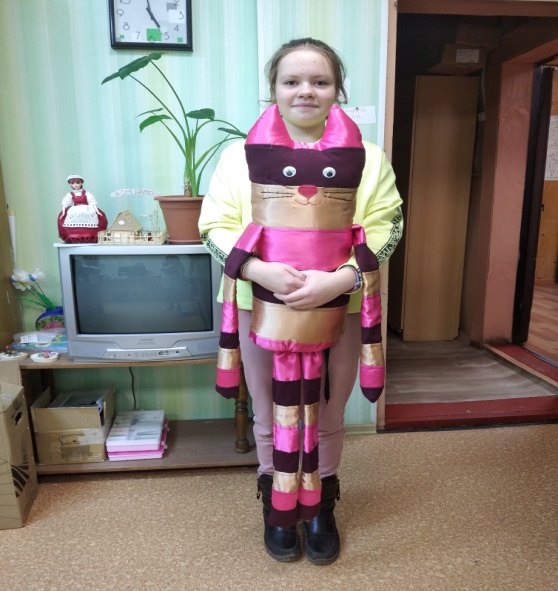 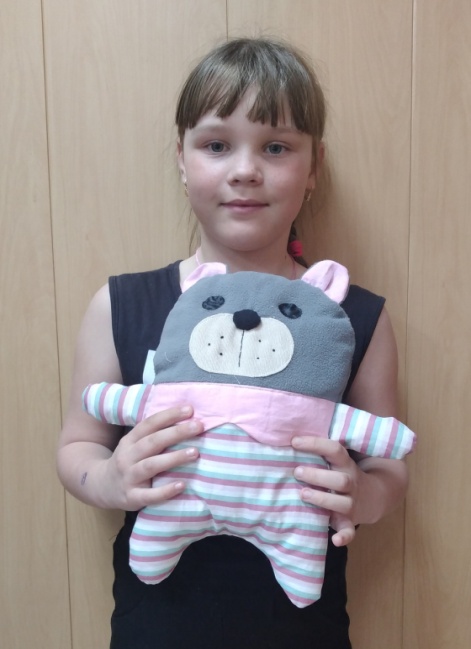 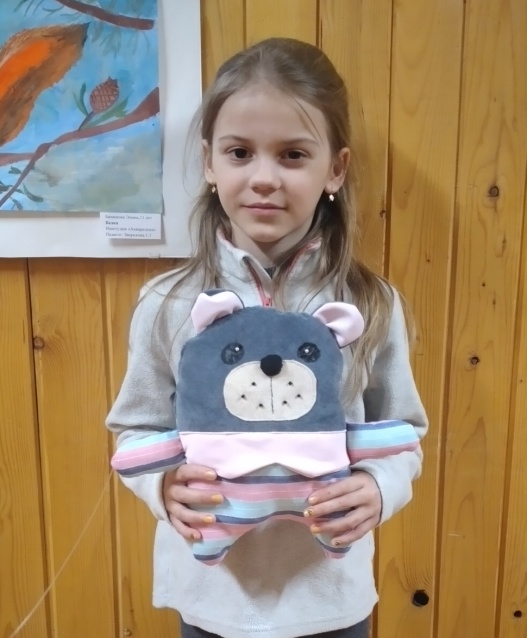 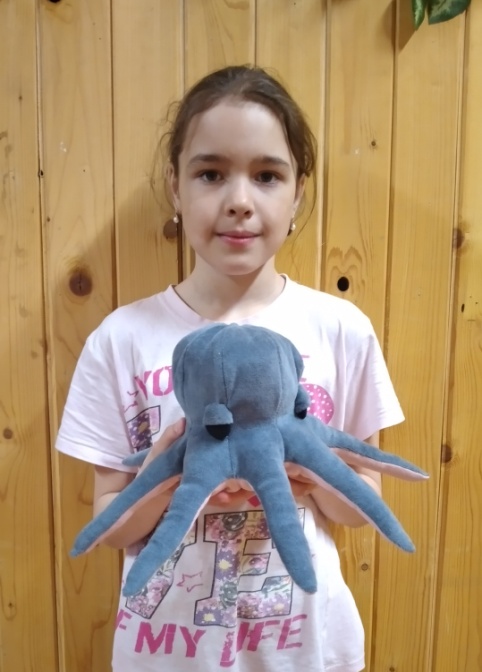 Кружок «Умелые руки»
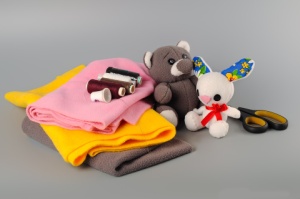 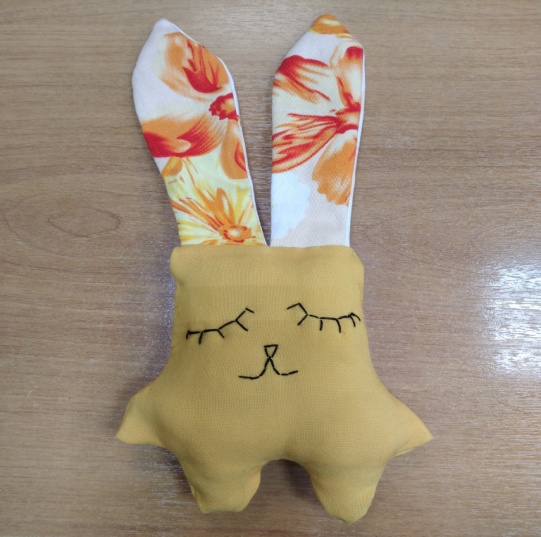 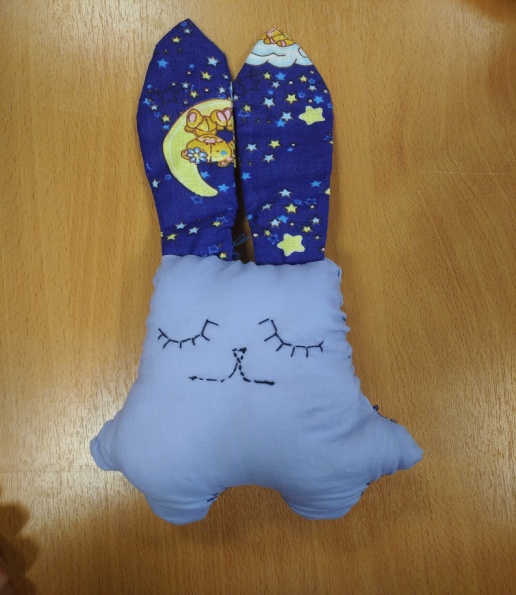 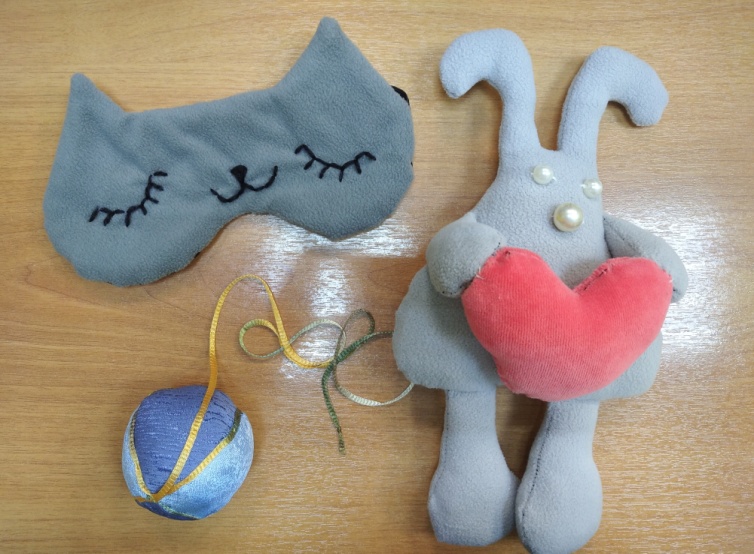 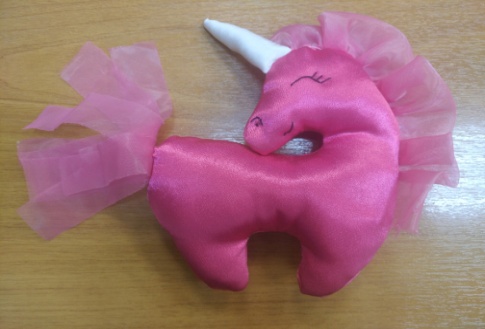 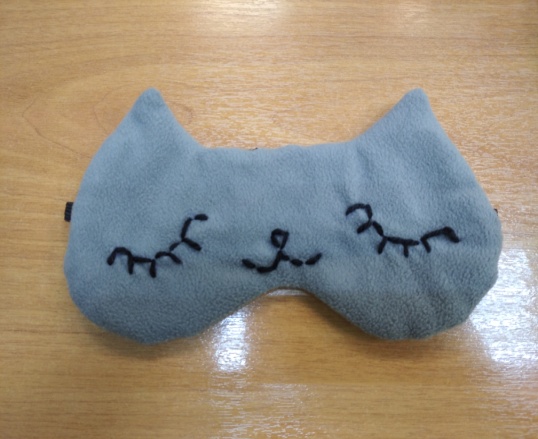 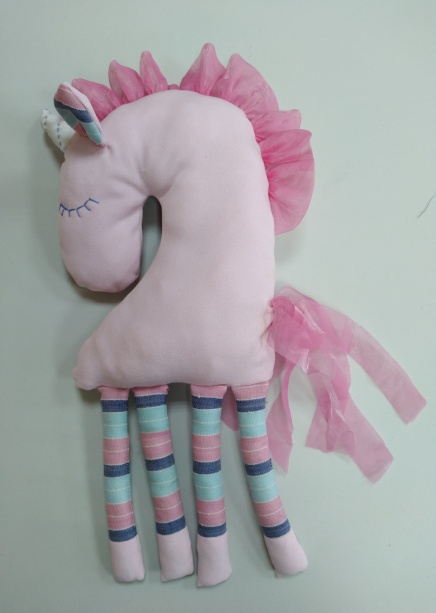 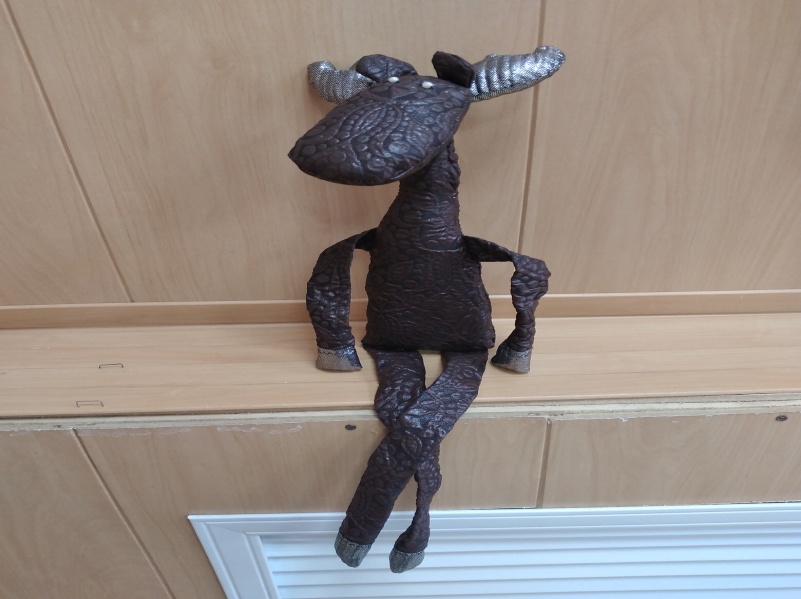 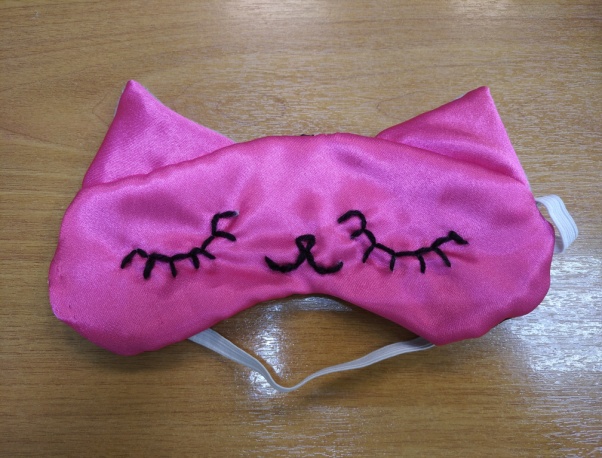 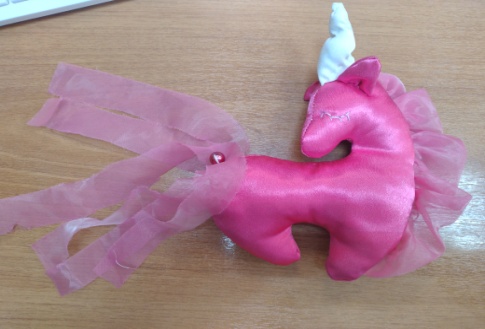 Кружок «Умелые руки»
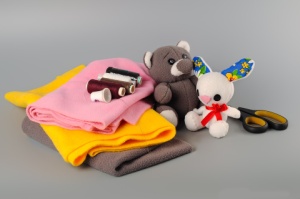 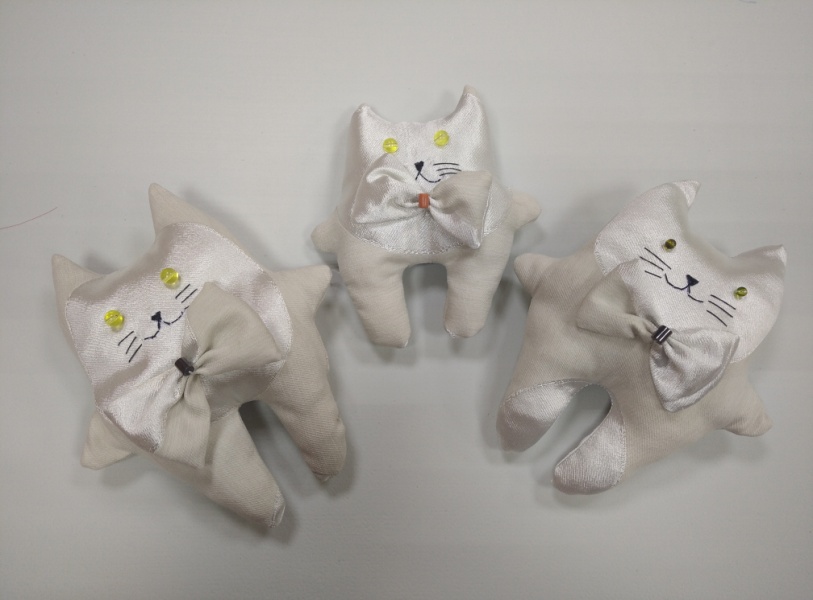 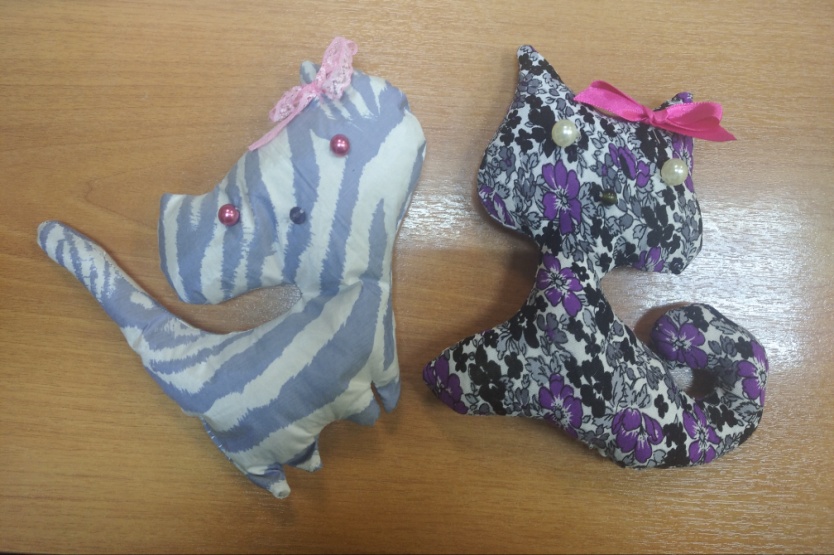 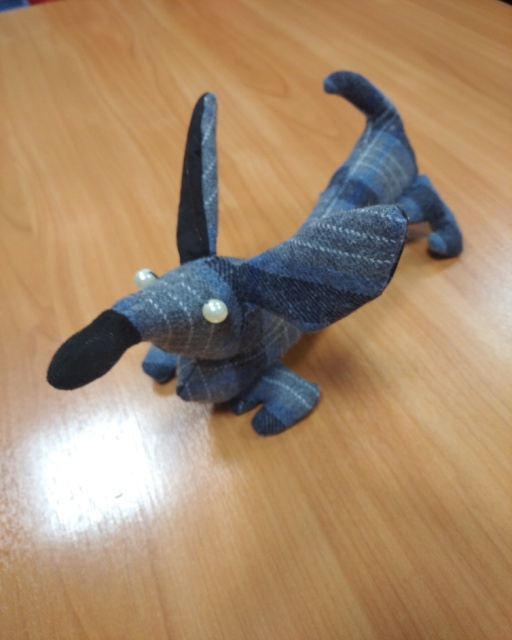 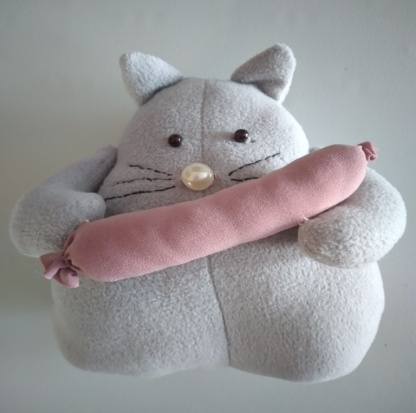 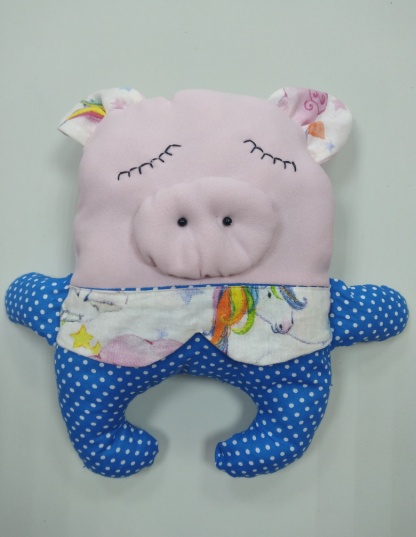 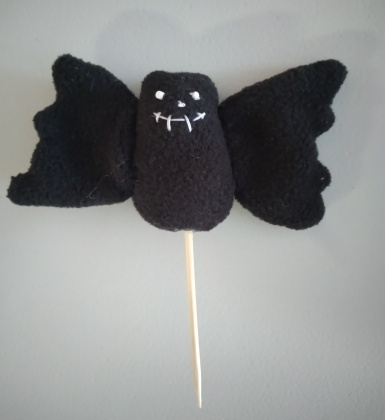 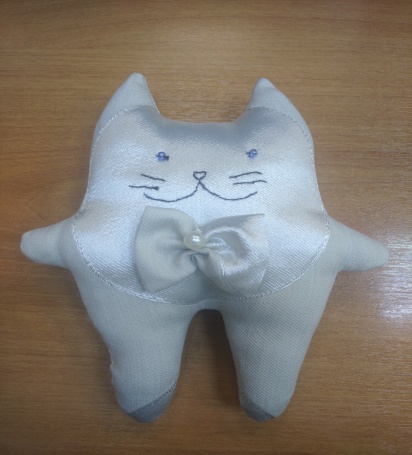 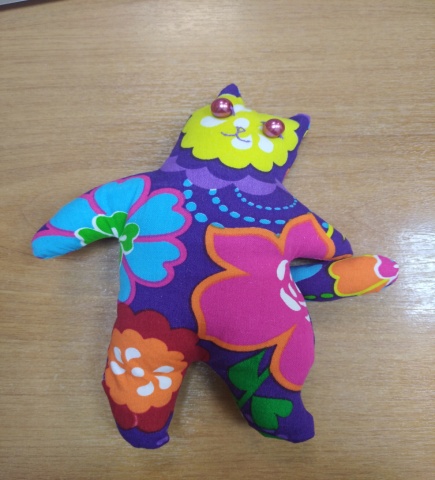